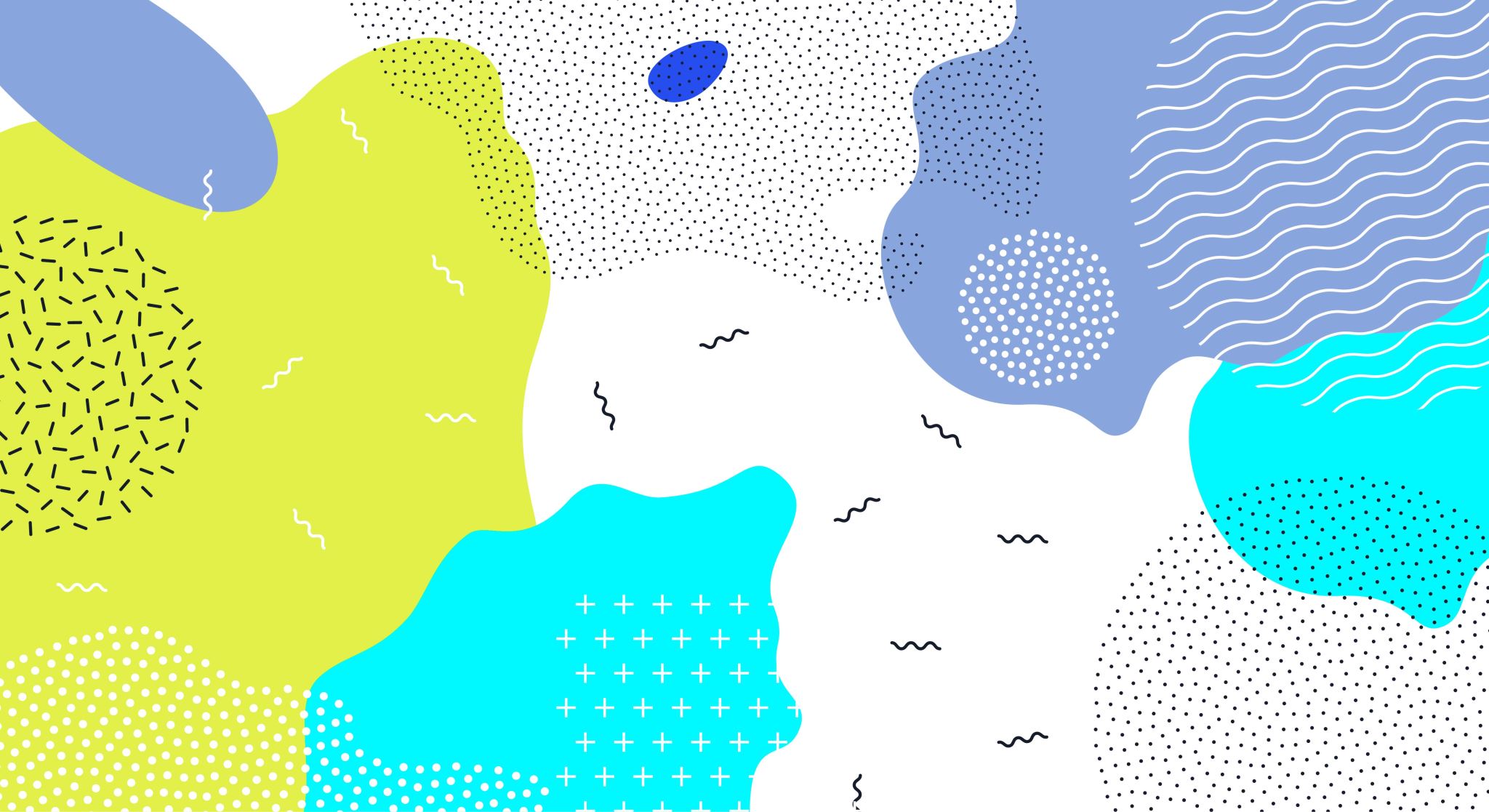 P. 52-53
U4 – The Art of Advertising
Language in context
Listening
Pronunciation
Conversation
Objectives:
I love English
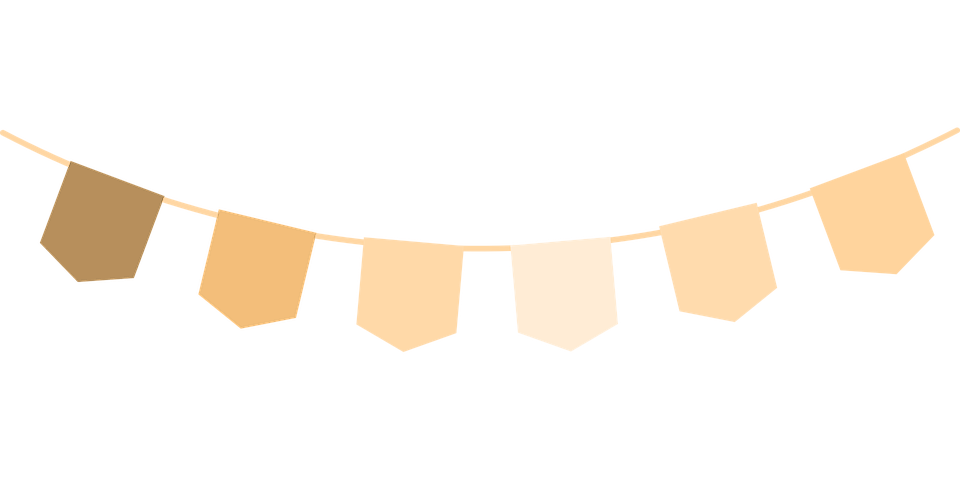 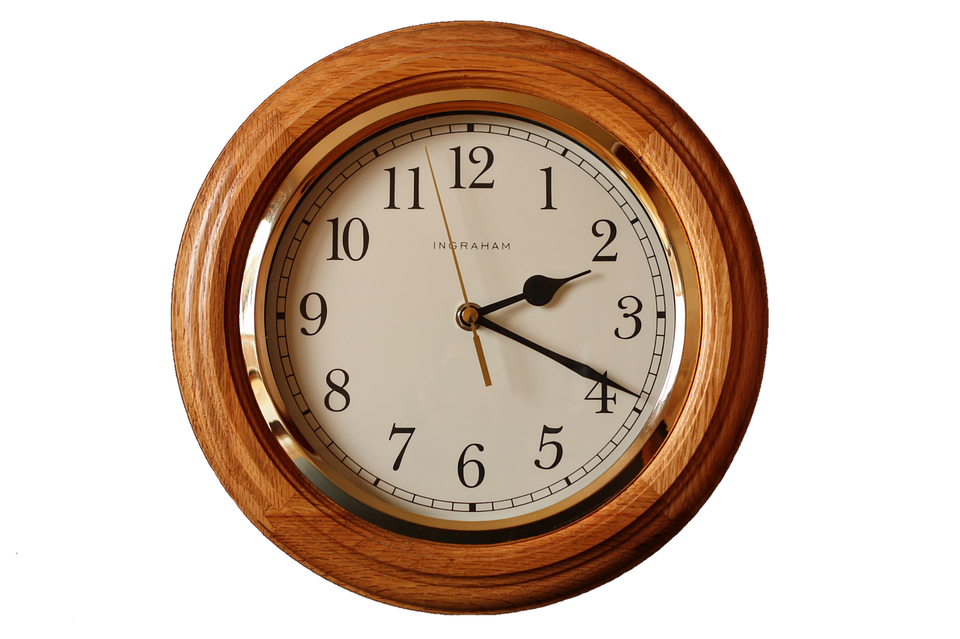 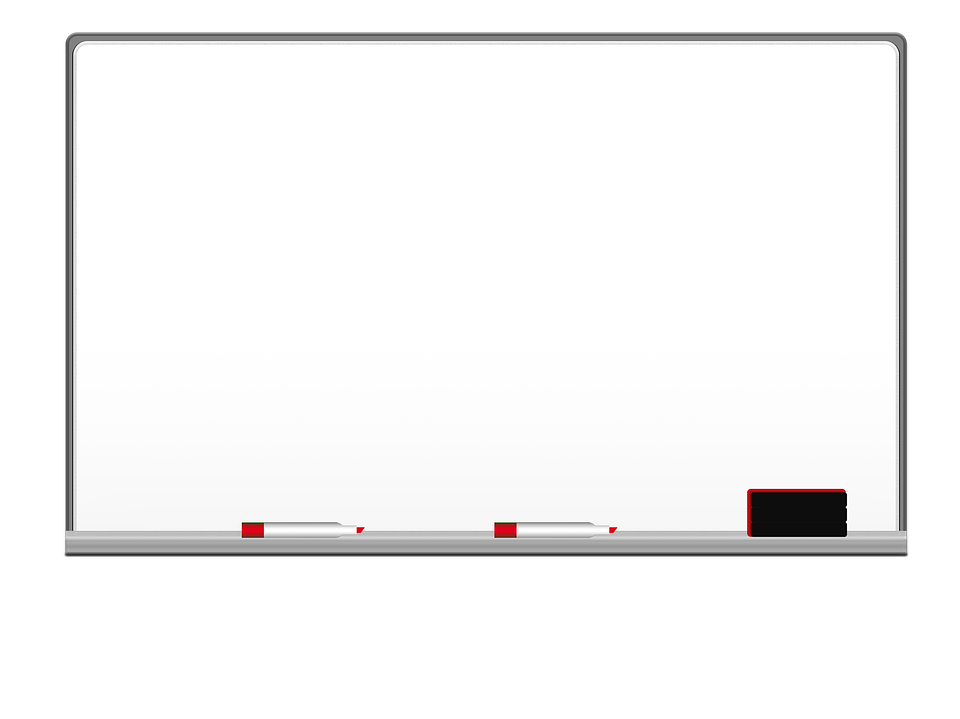 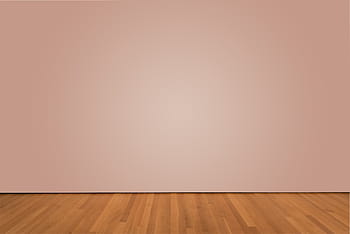 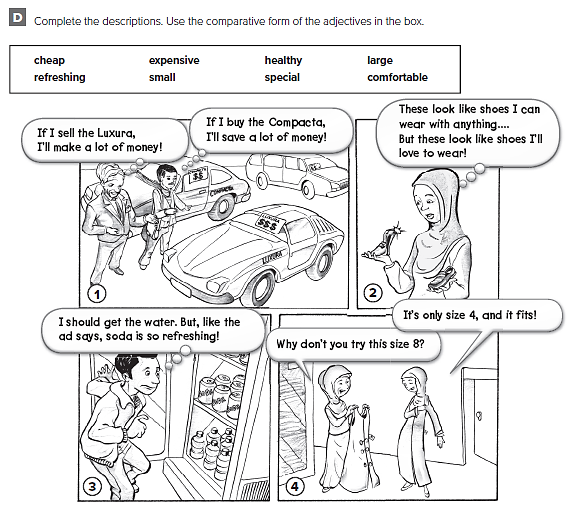 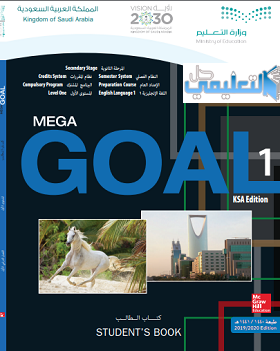 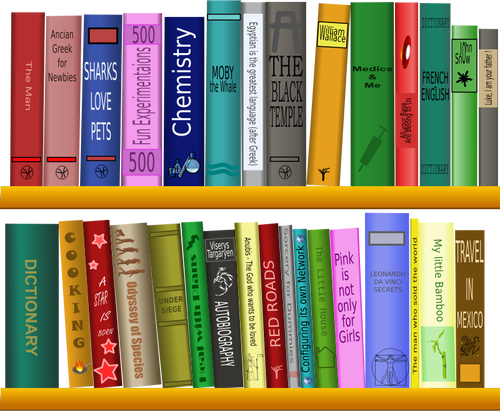 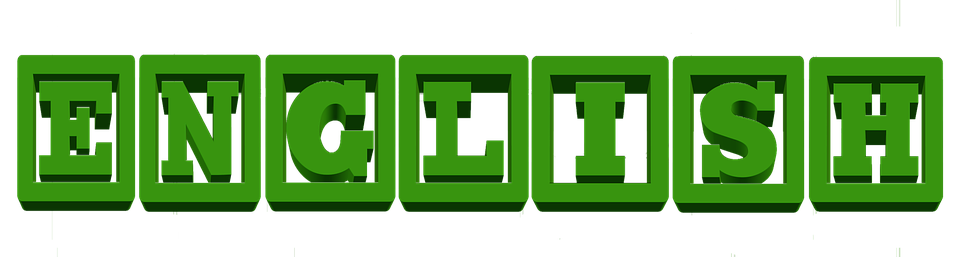 Mega Goal 1  WB (111)
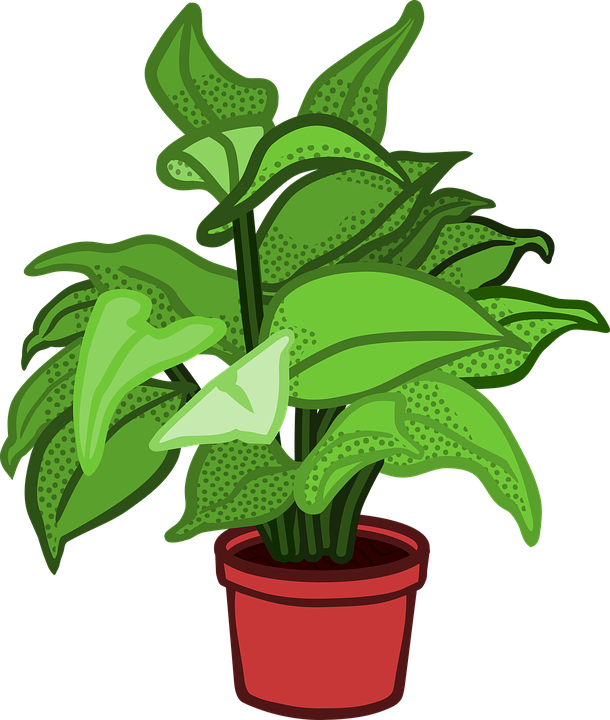 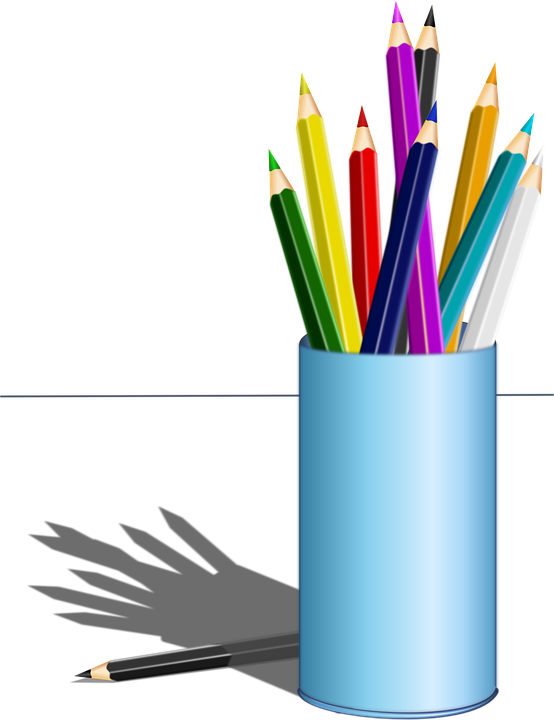 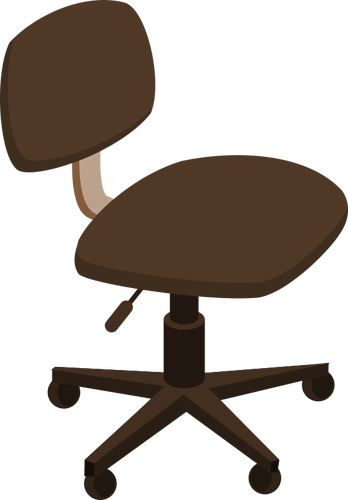 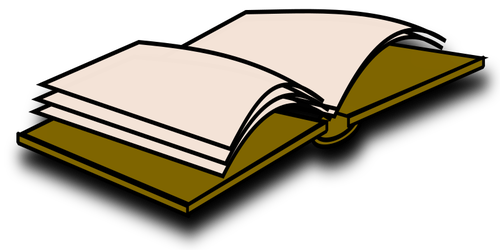 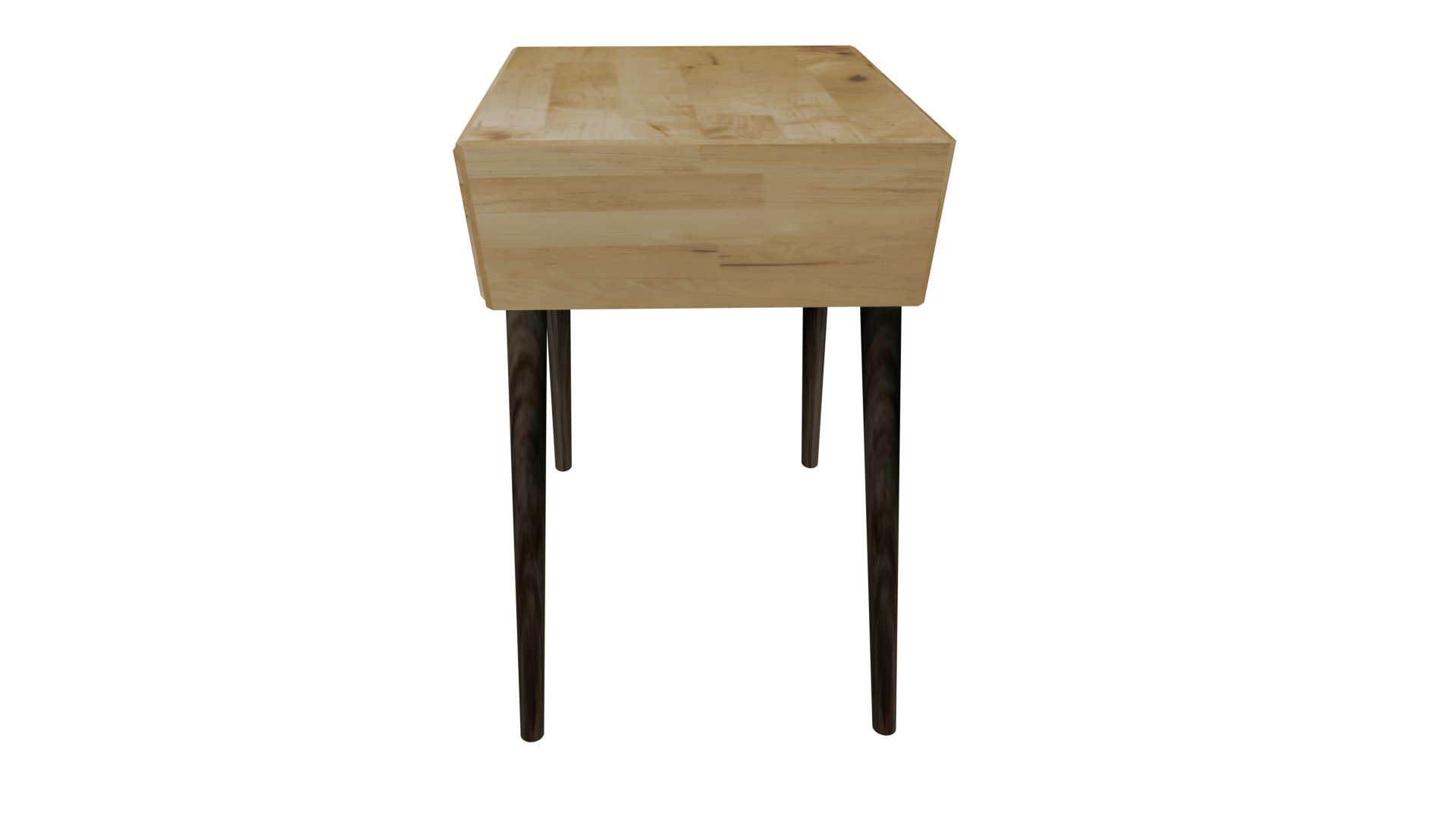 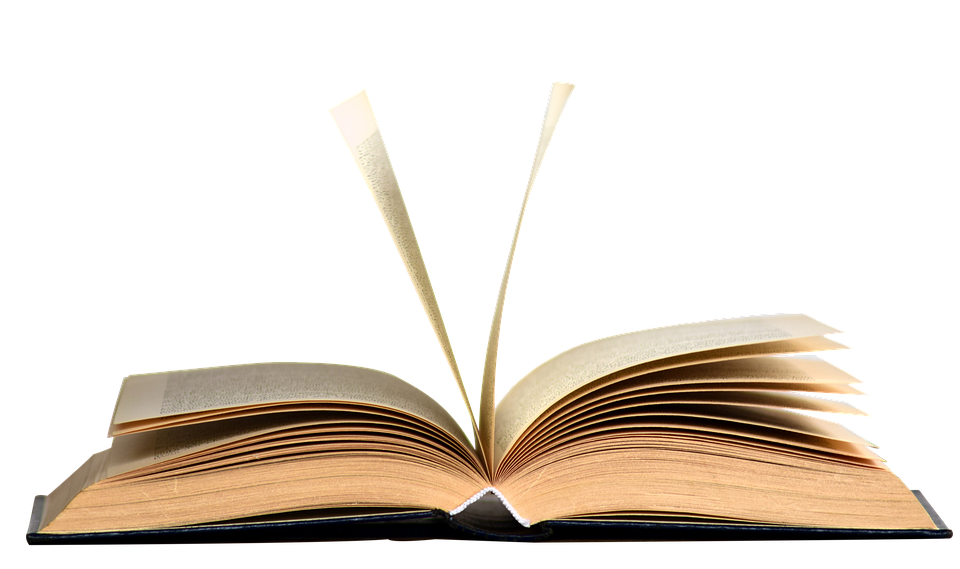 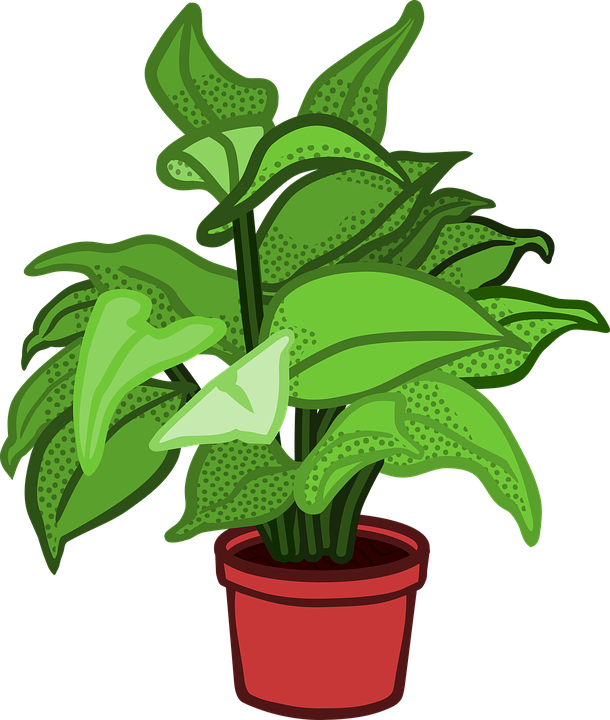 I love English
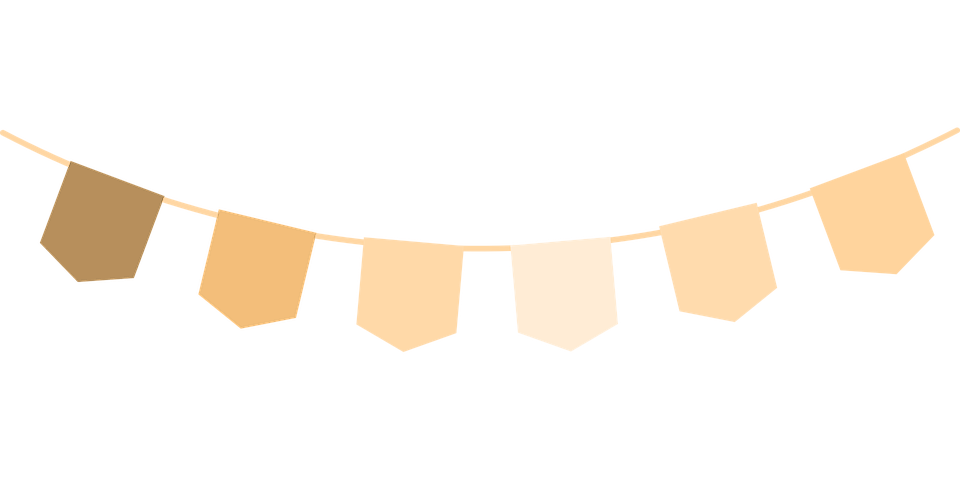 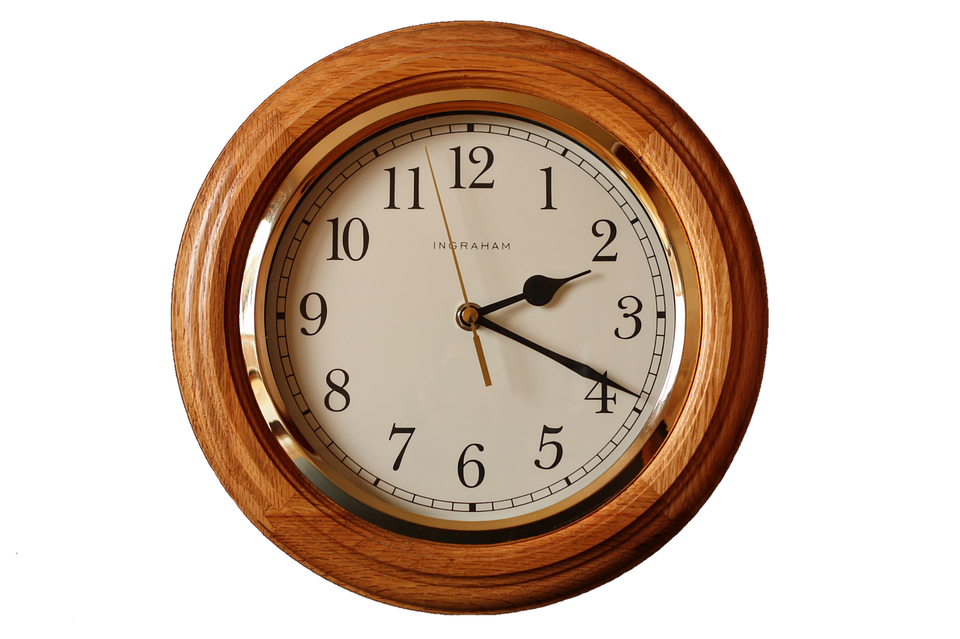 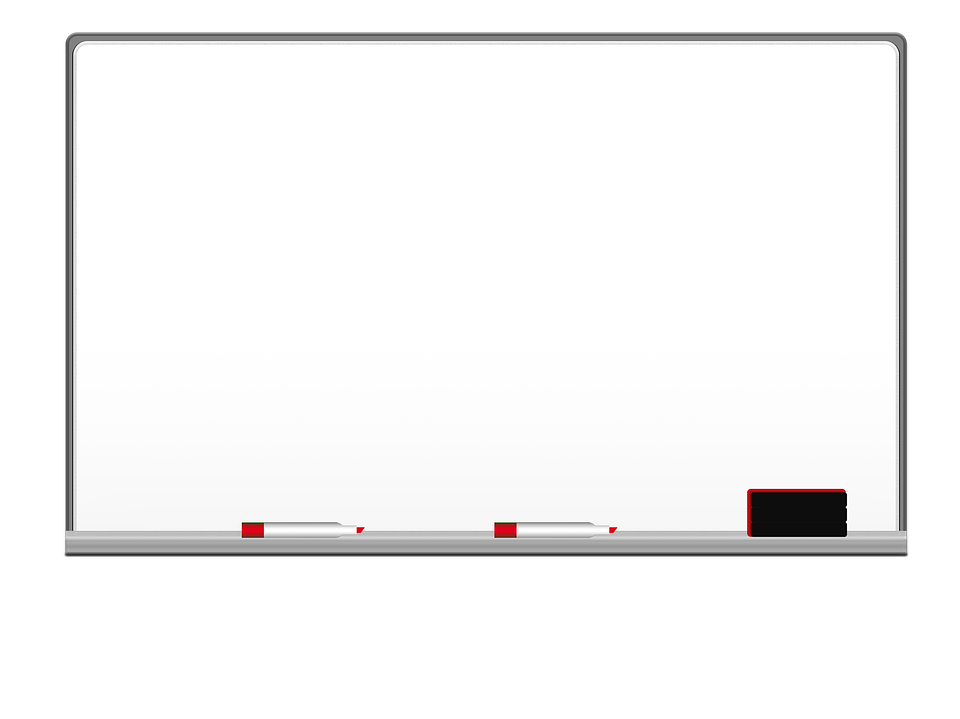 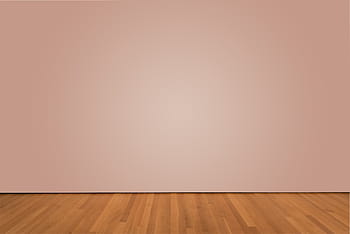 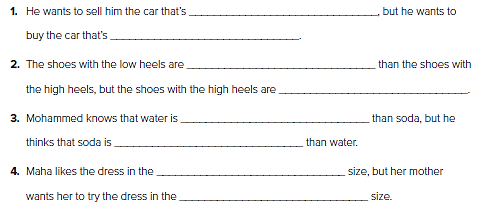 more expensive
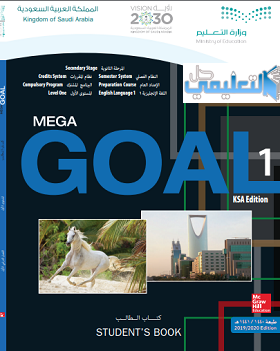 cheaper
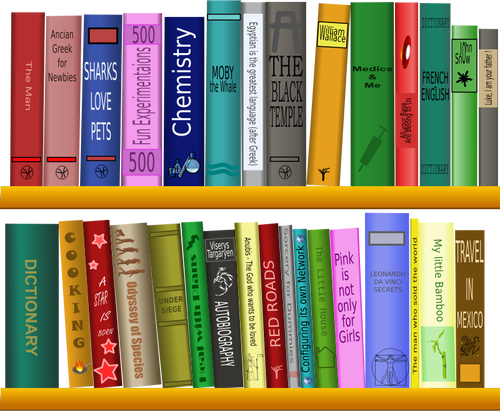 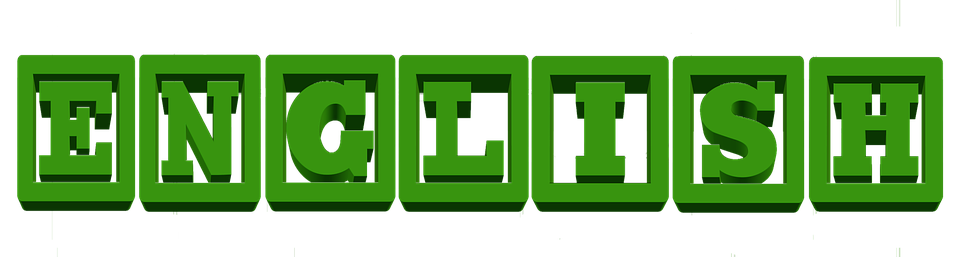 more comfortable
Mega Goal 1..WB (111)
more special
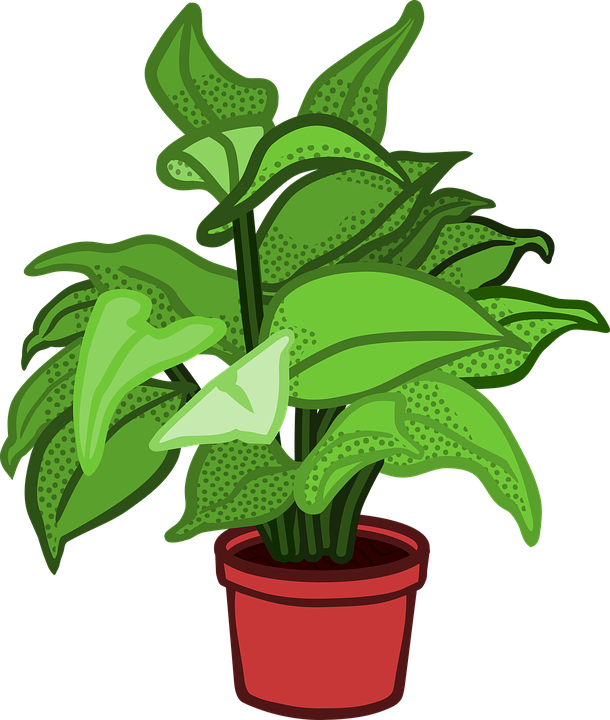 healthier
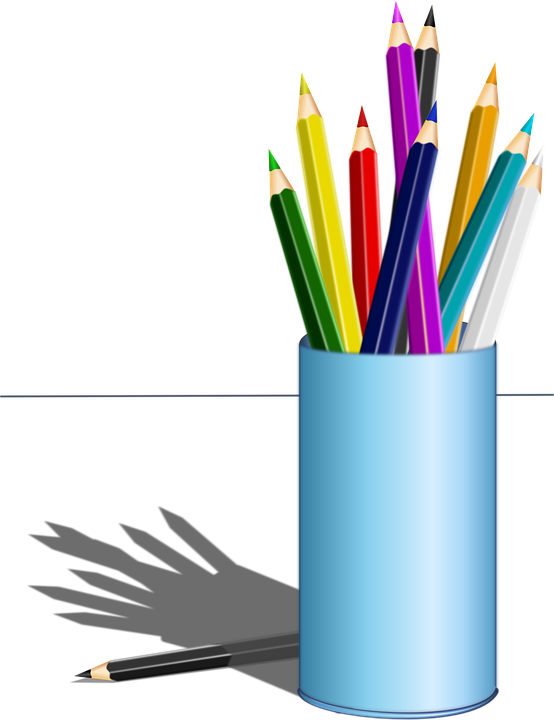 more refreshing
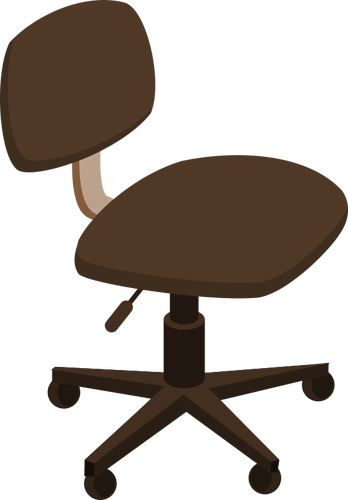 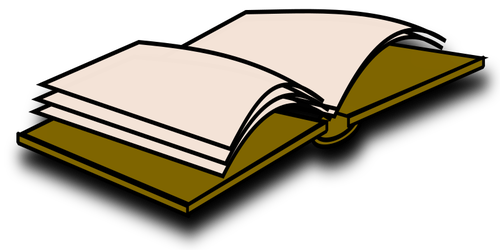 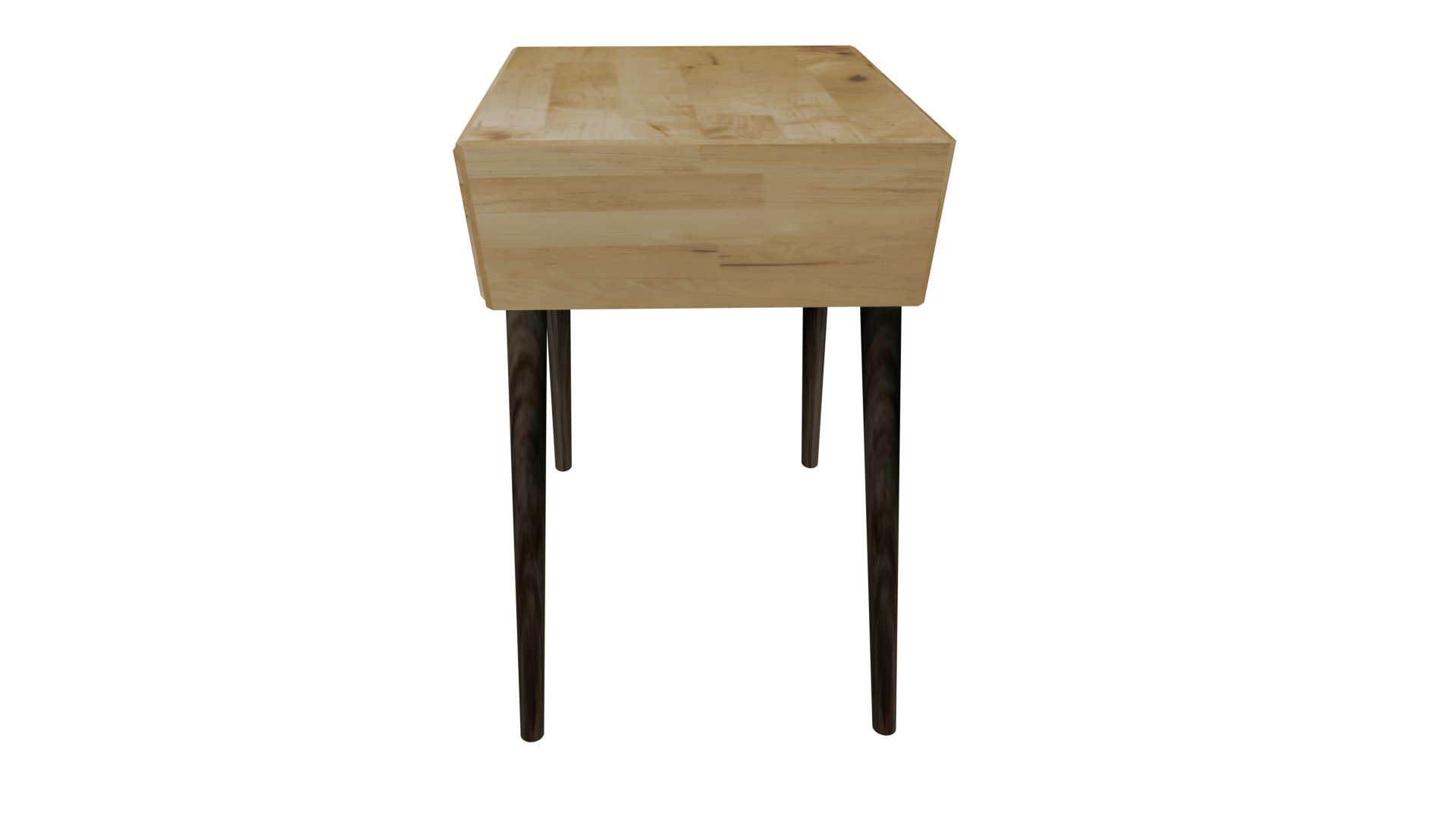 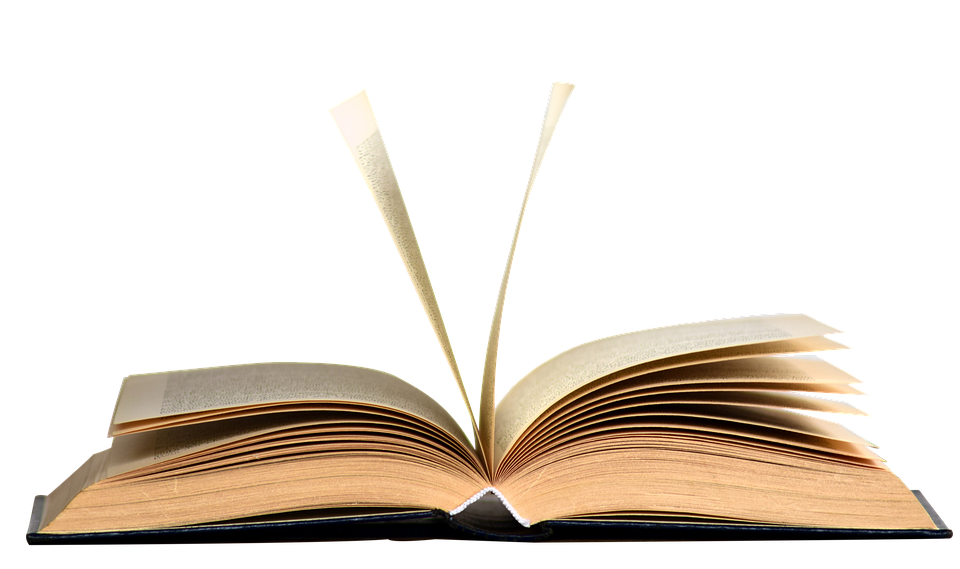 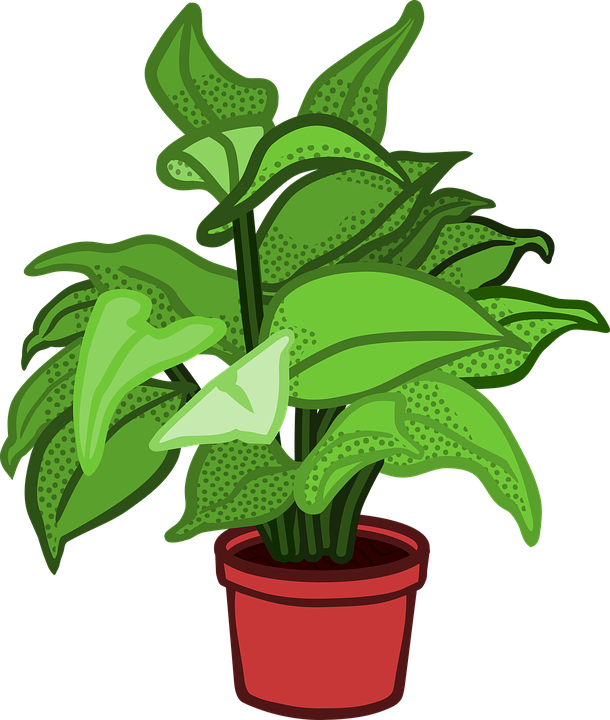 smaller
larger
I love English
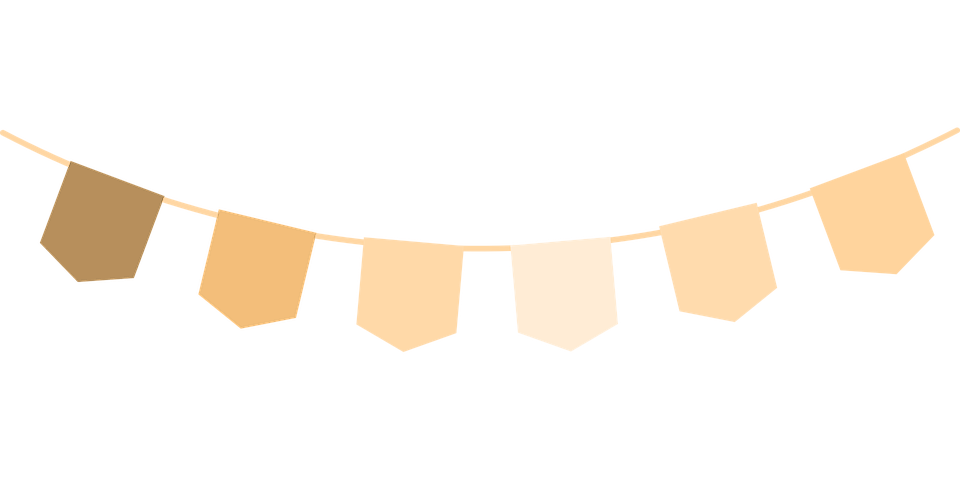 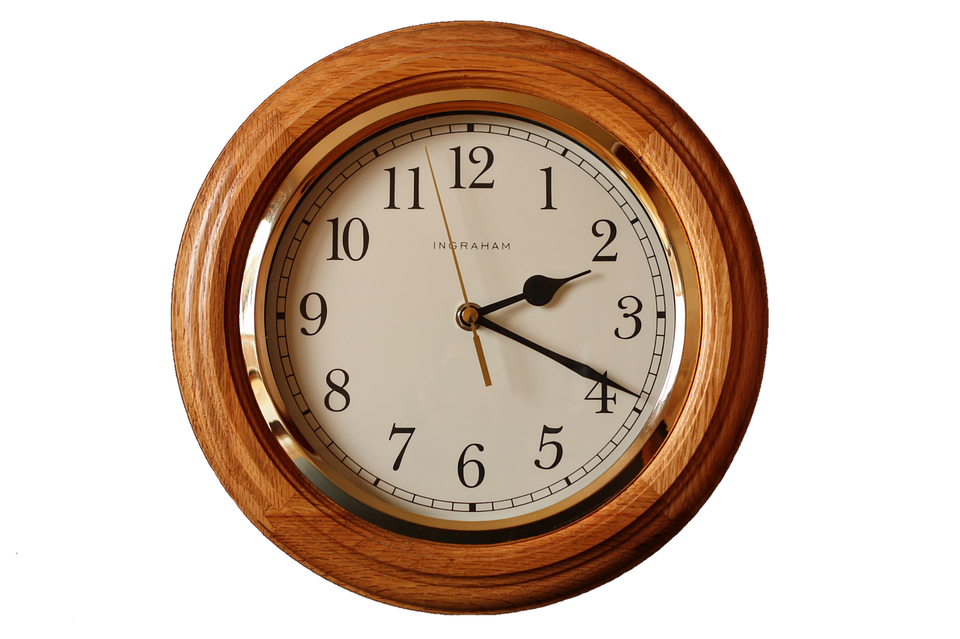 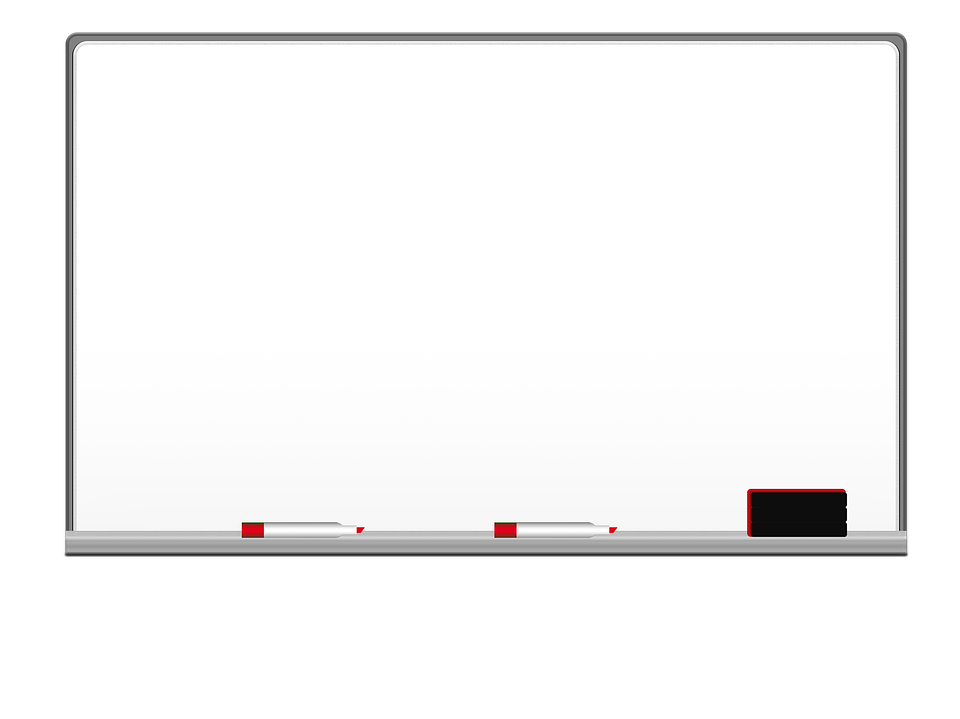 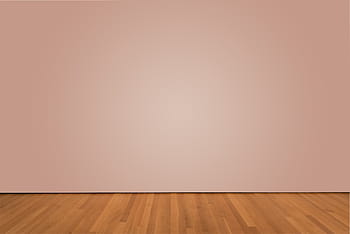 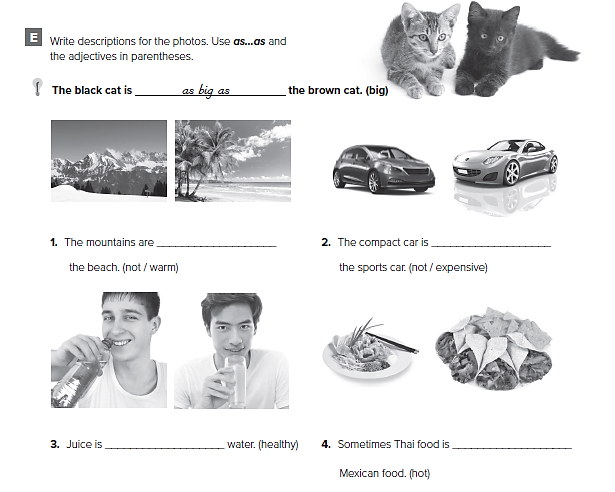 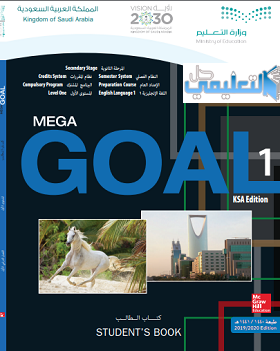 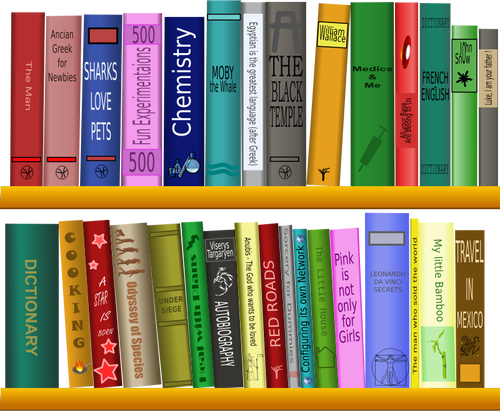 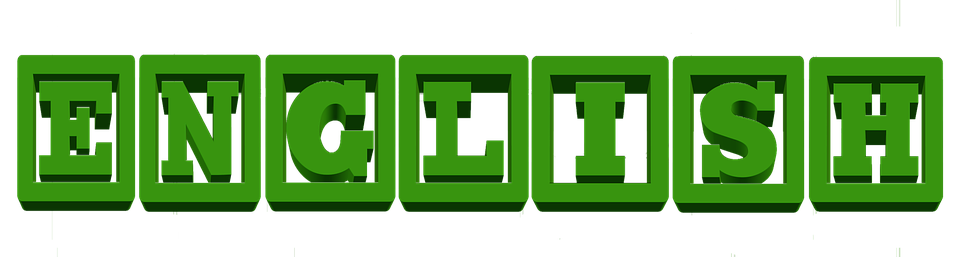 Mega Goal 1..WB (112)
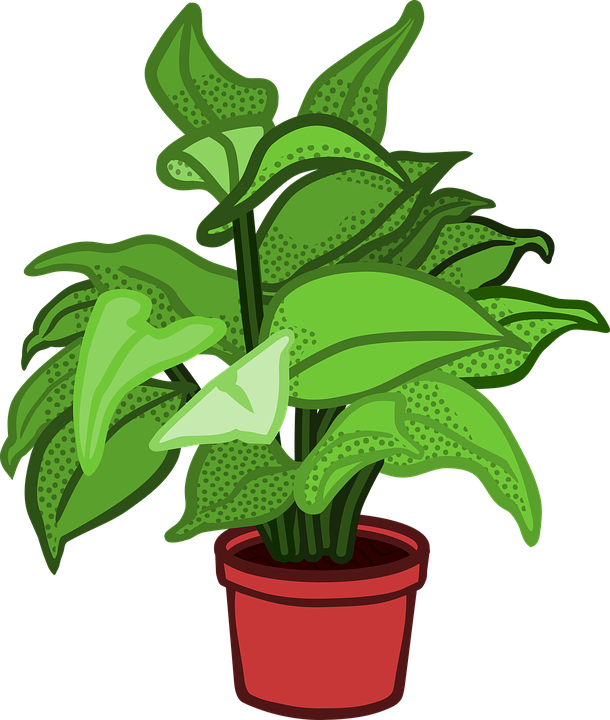 not as expensive as
not as warm as
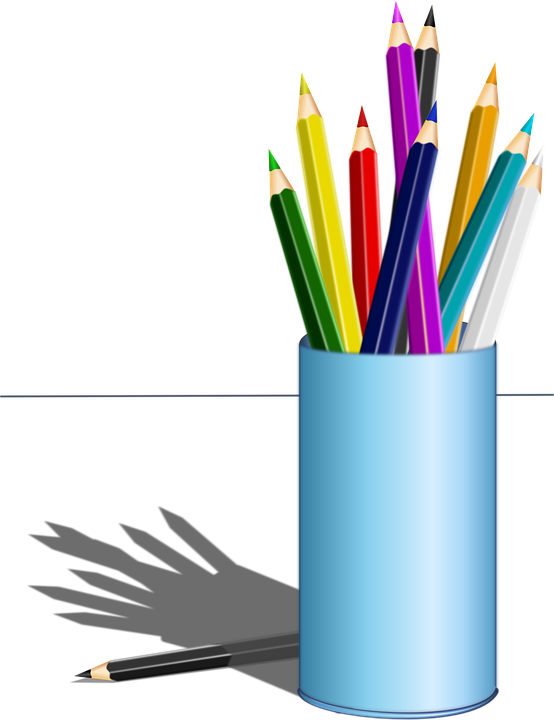 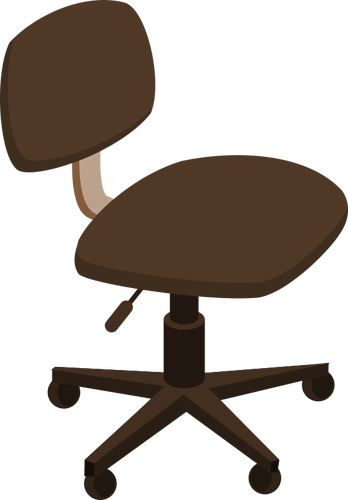 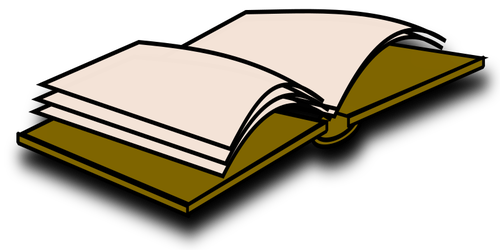 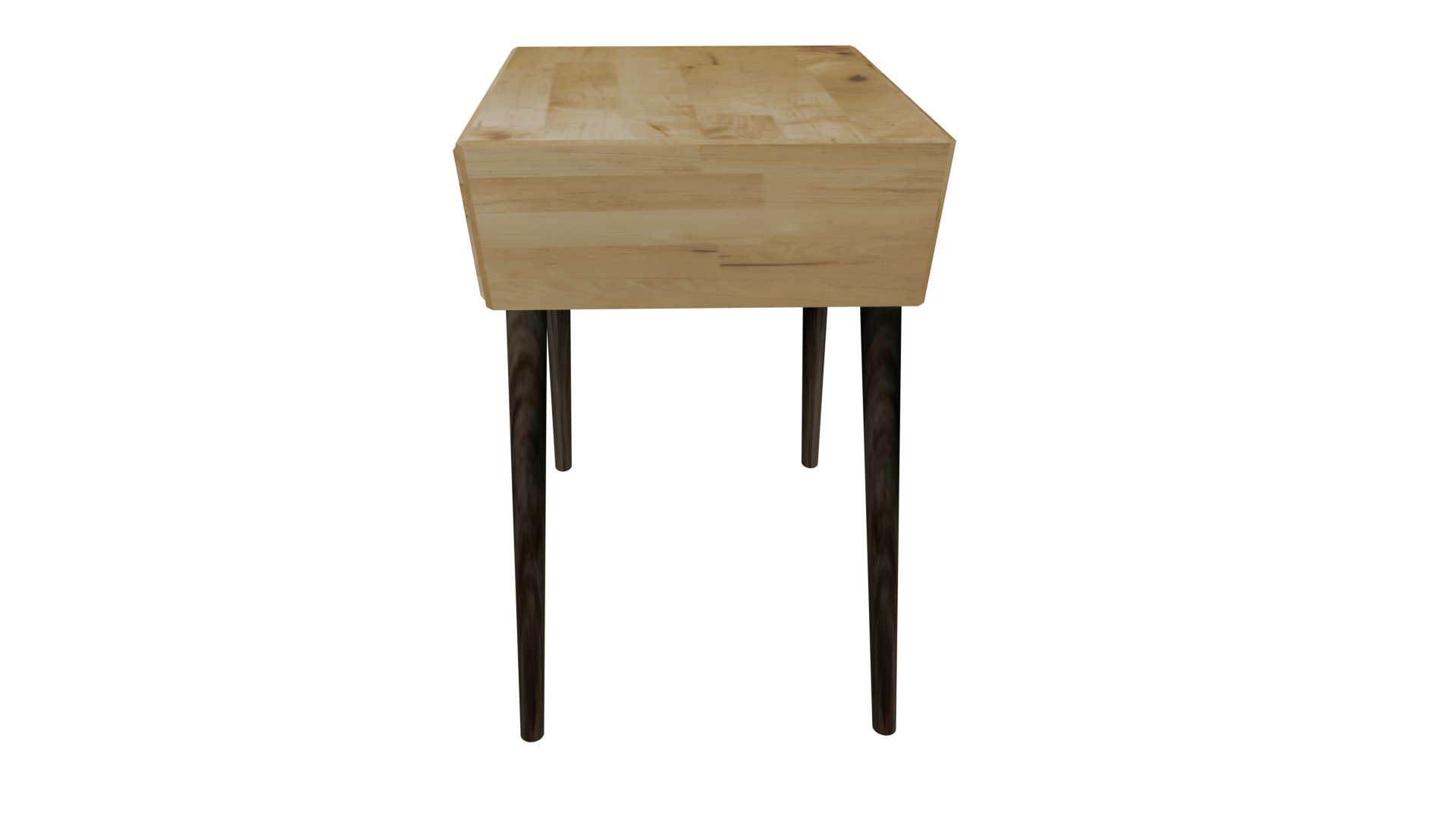 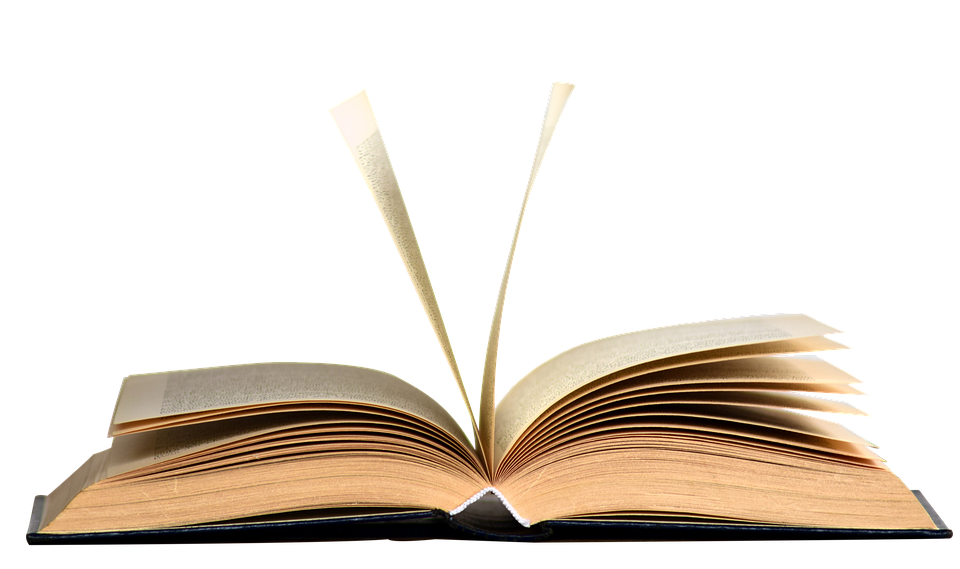 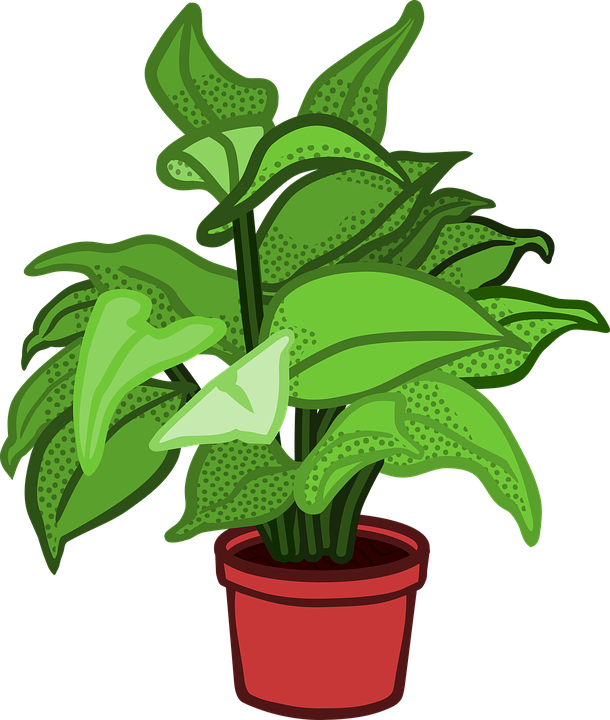 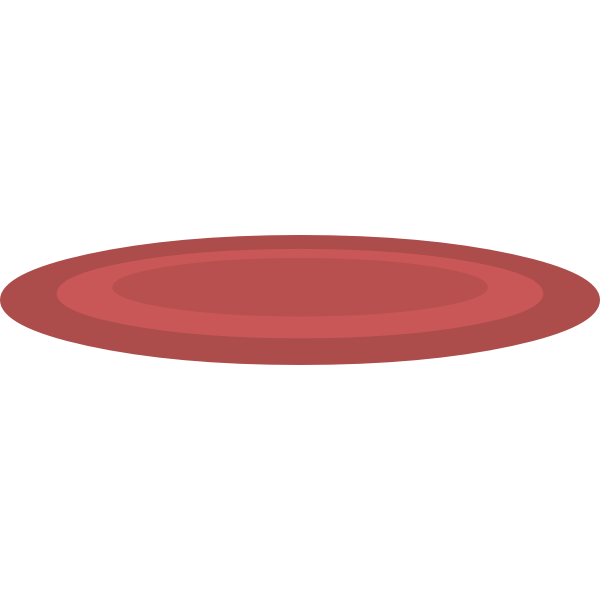 as healthy as
as hot as
I love English
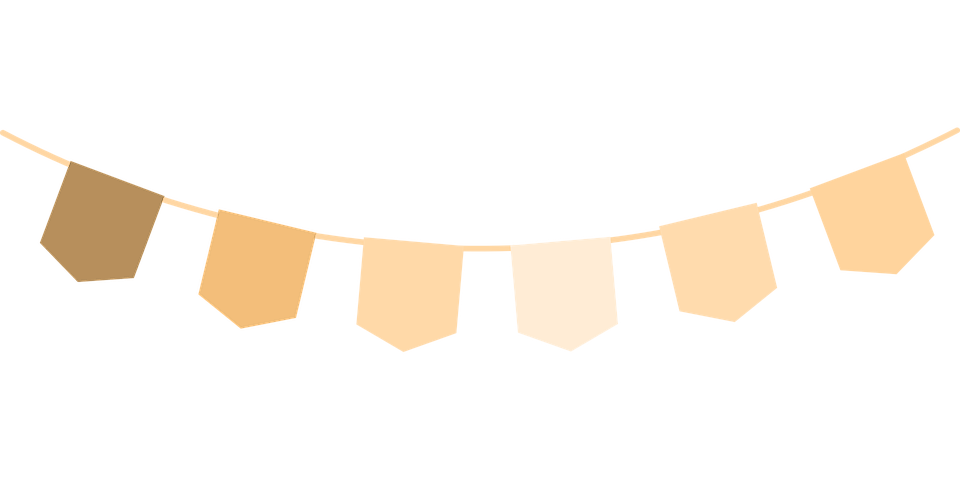 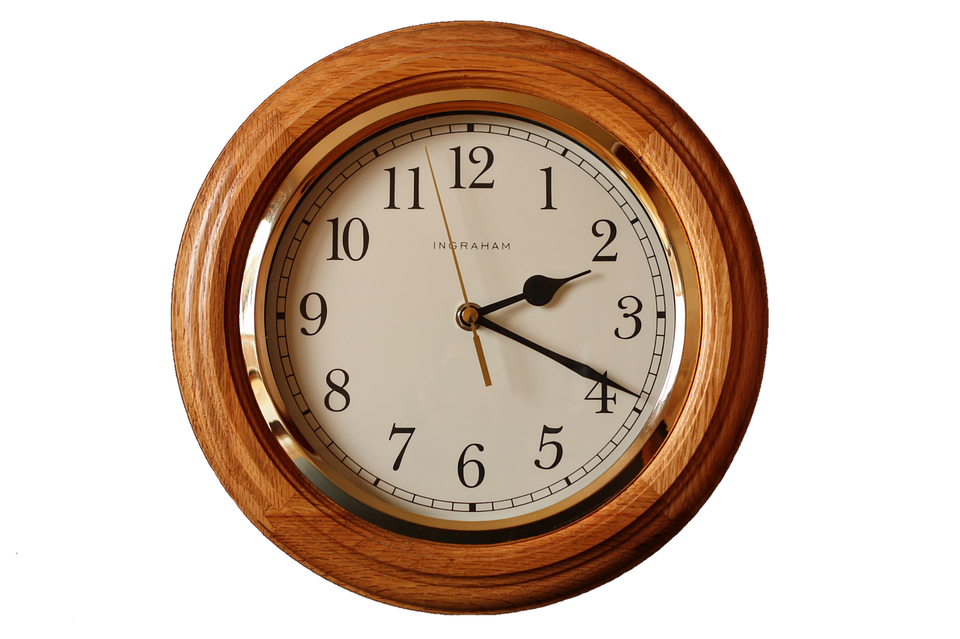 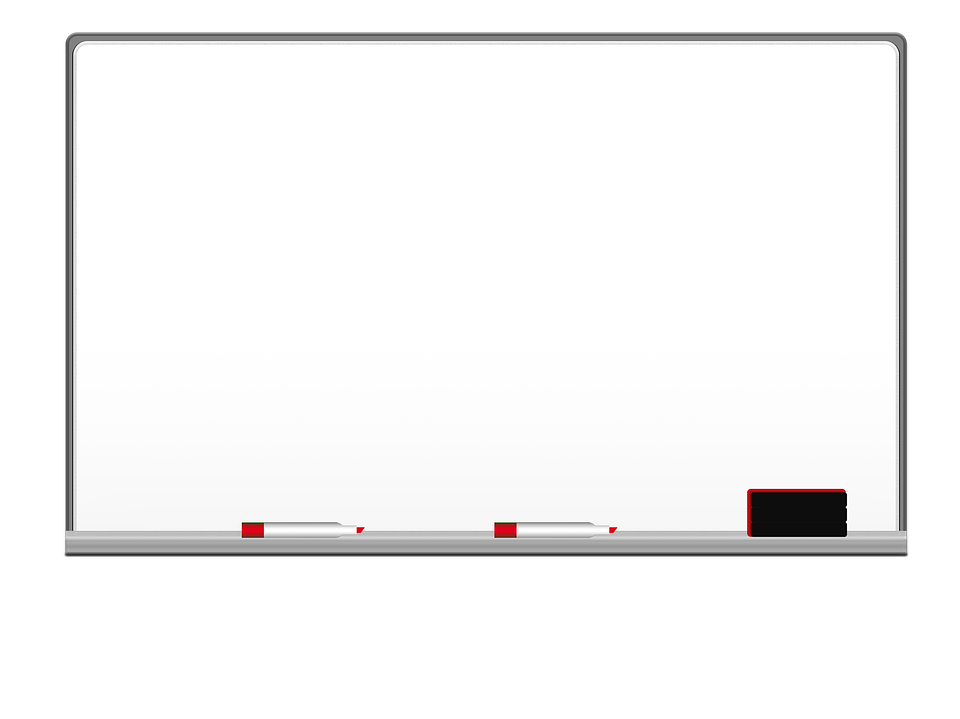 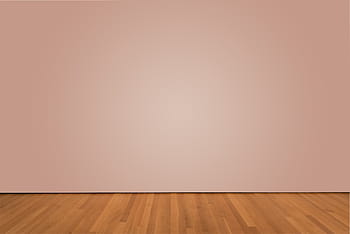 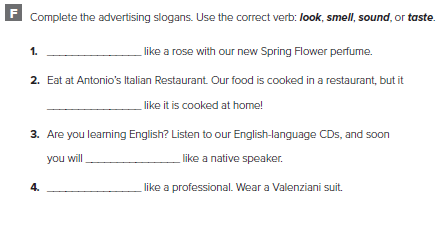 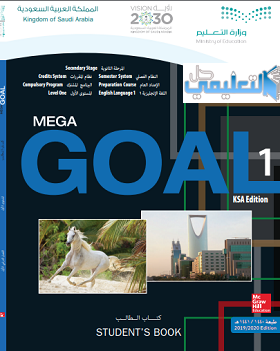 smell
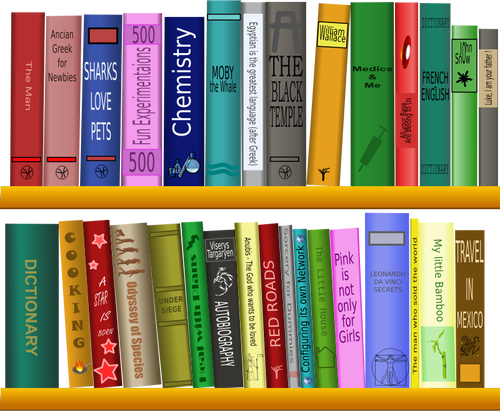 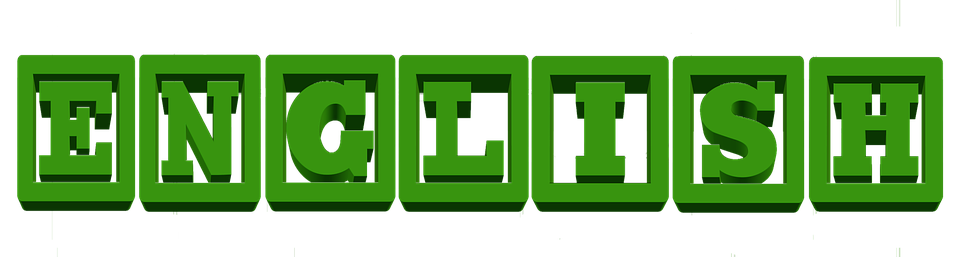 Mega Goal 1..WB (112)
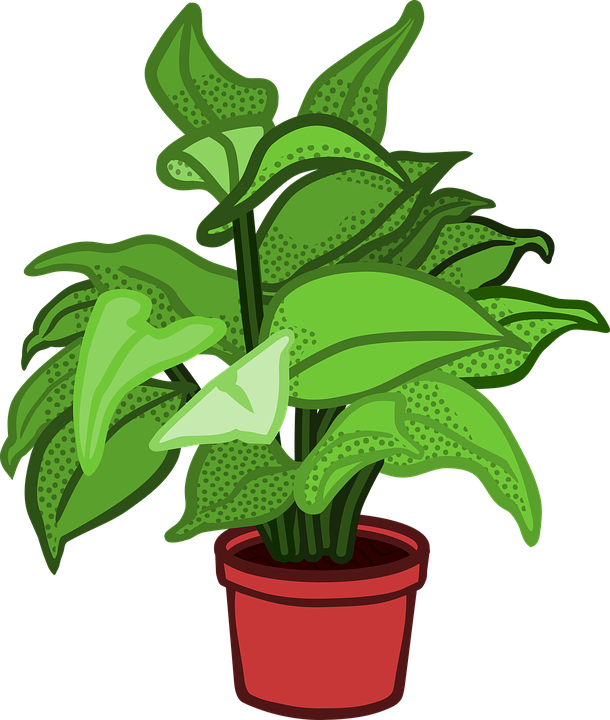 tastes
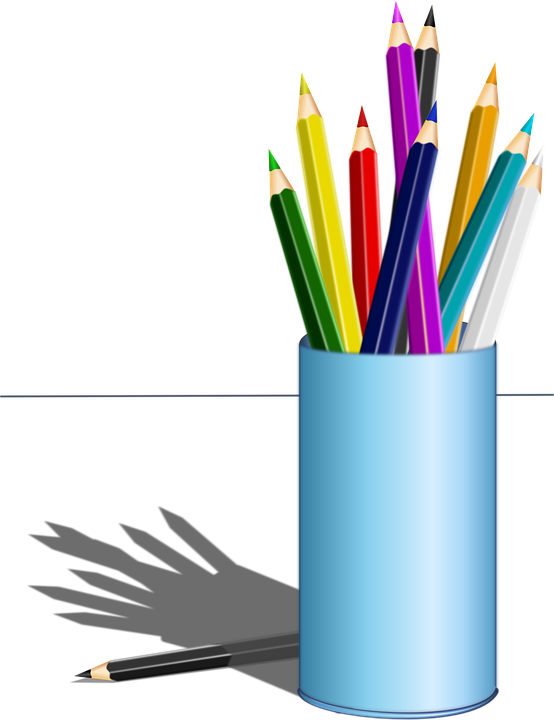 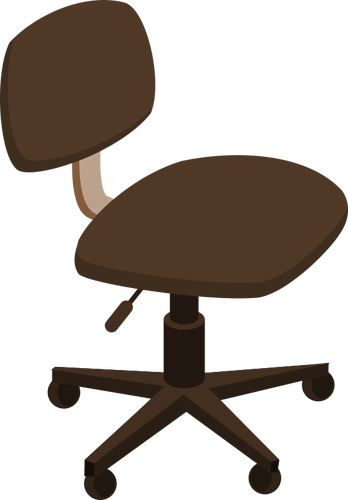 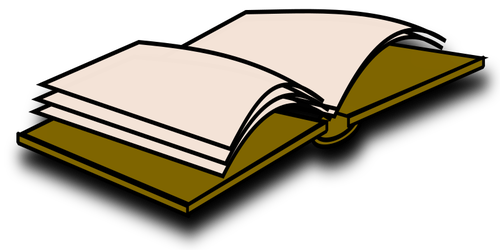 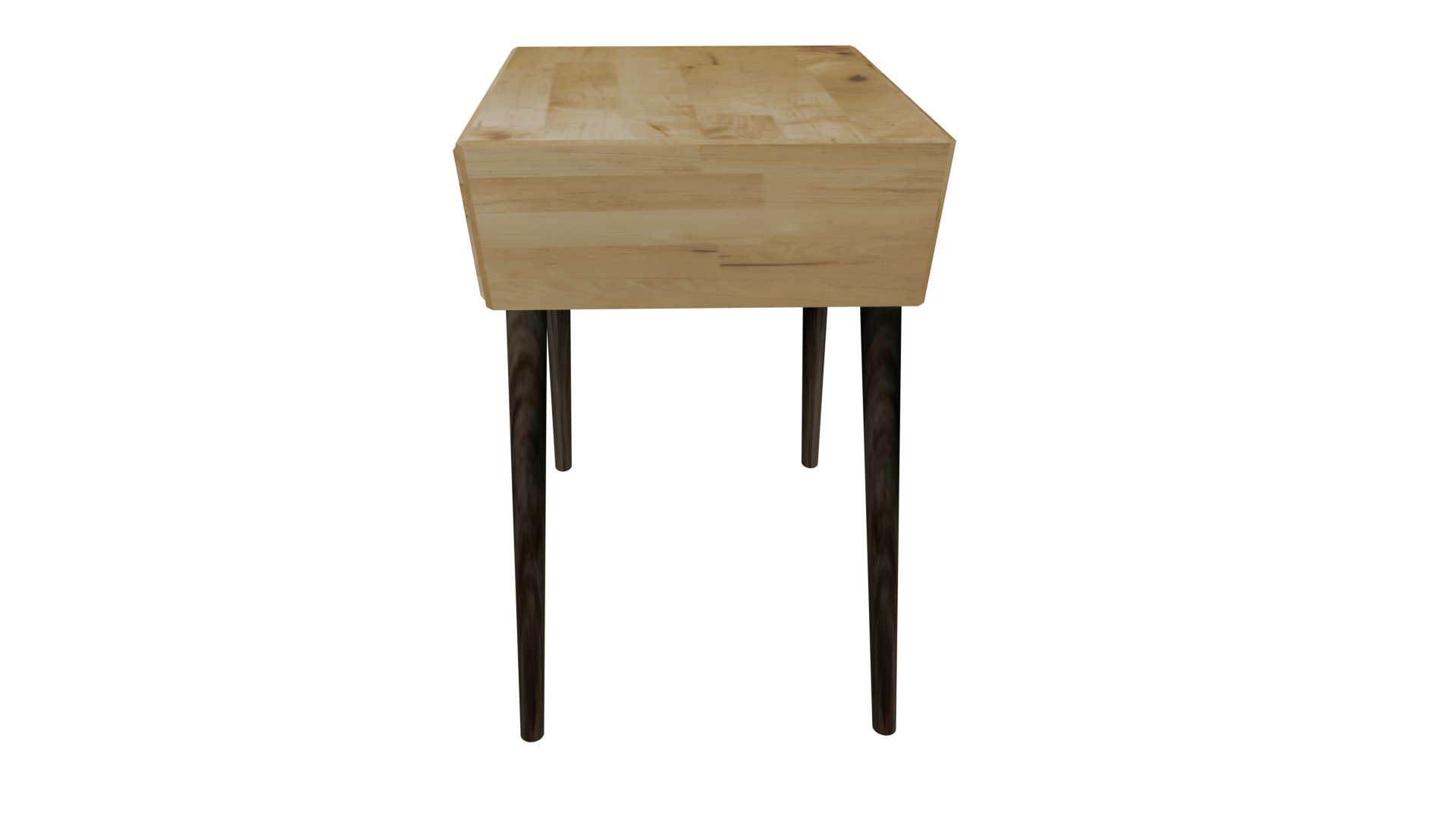 sound
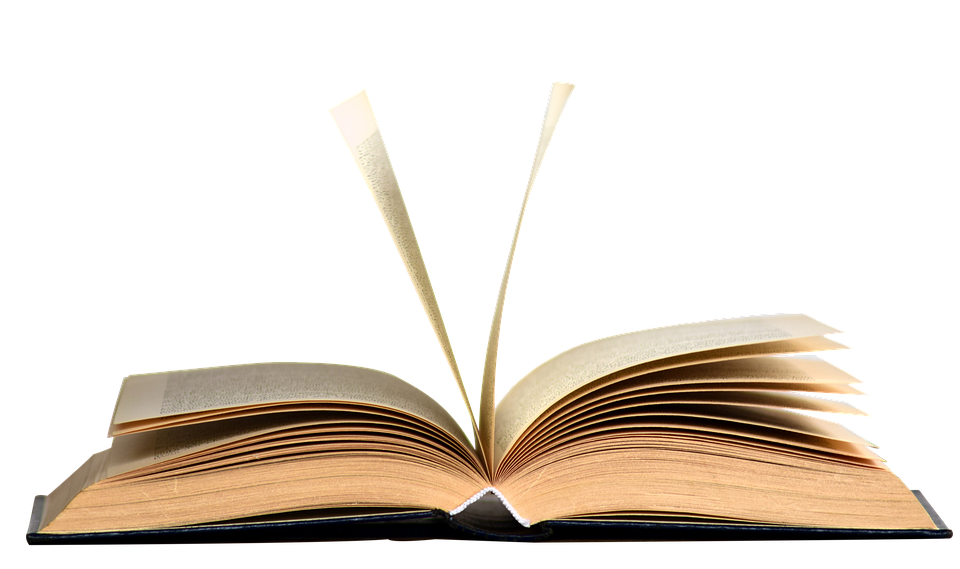 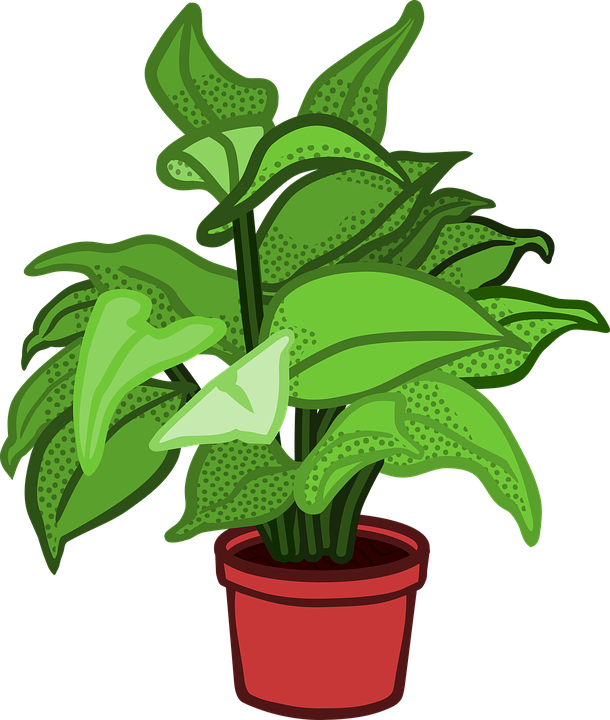 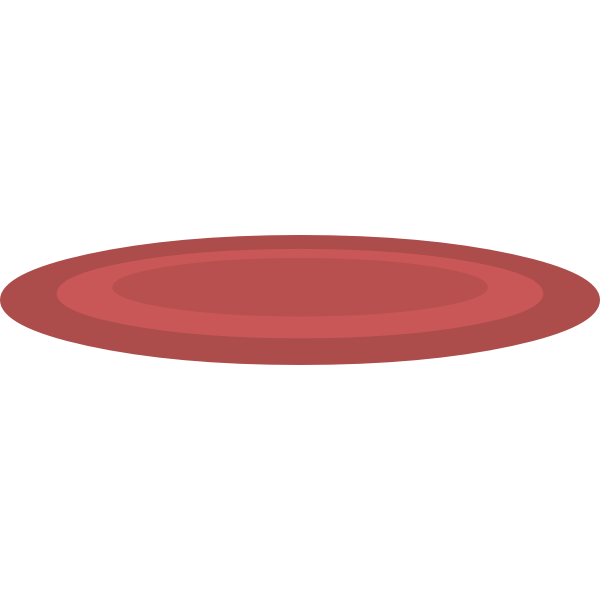 look
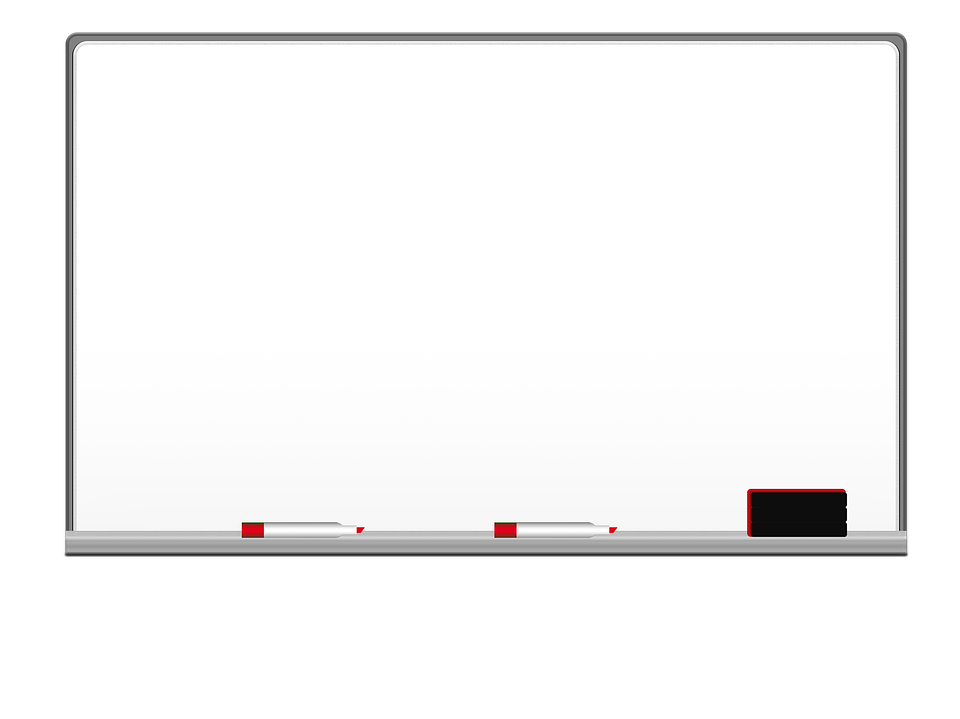 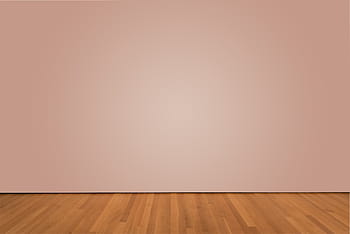 Choose the correct answer:

1-Prophet Mohammed is the [best – better – good] person in the world.

2-The motorbike is [fast – faster – fastest] than the bike.

3-Hamed is as [tall – taller – tallest] as Ahamd.

4-He has spoken English for 10 years, and he [smells – tastes – sounds] like a native speaker.
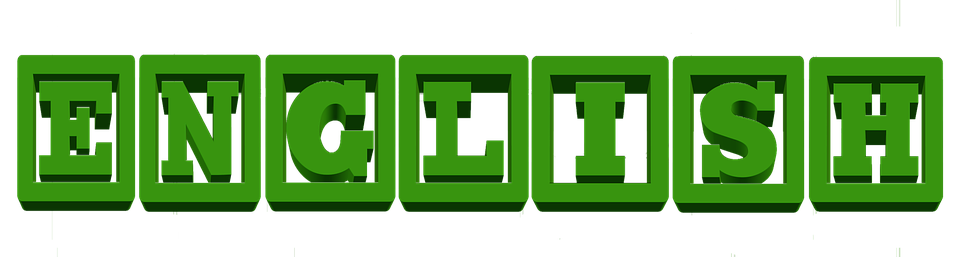 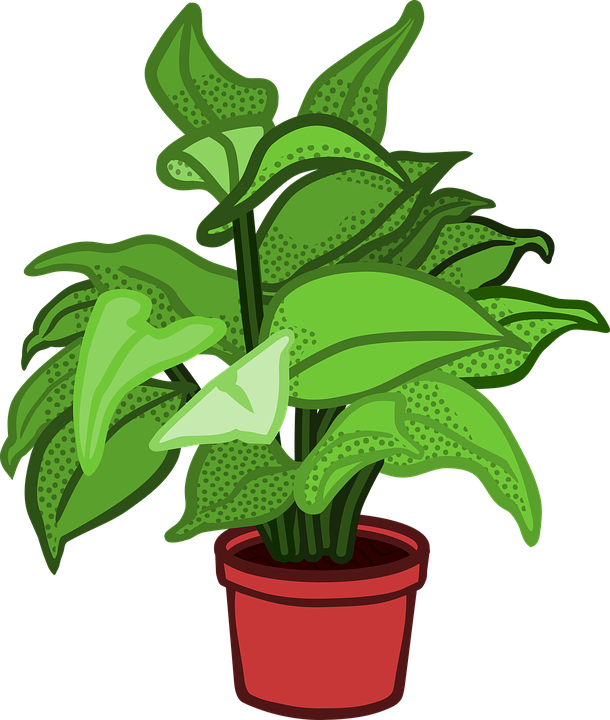 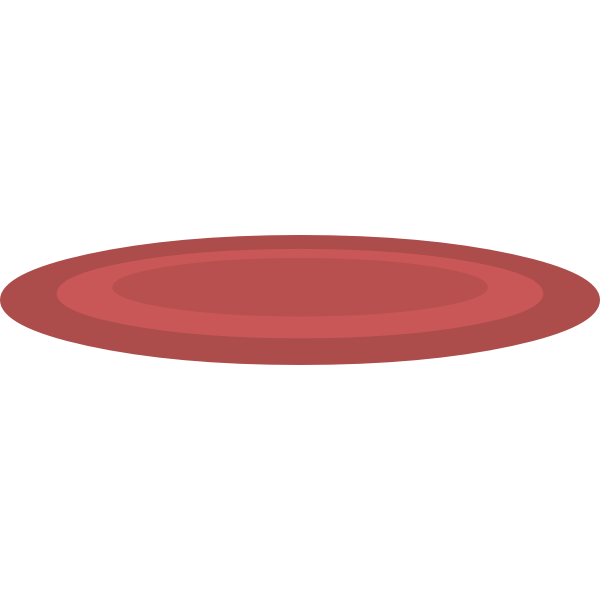 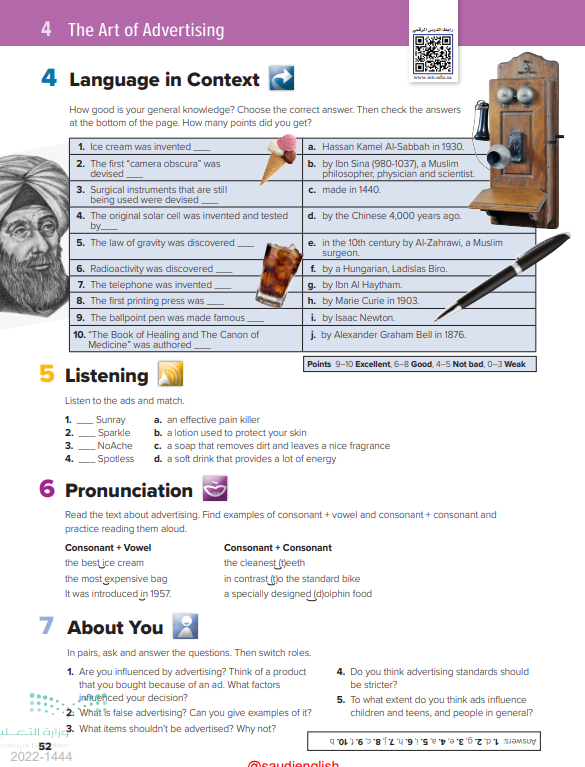 52
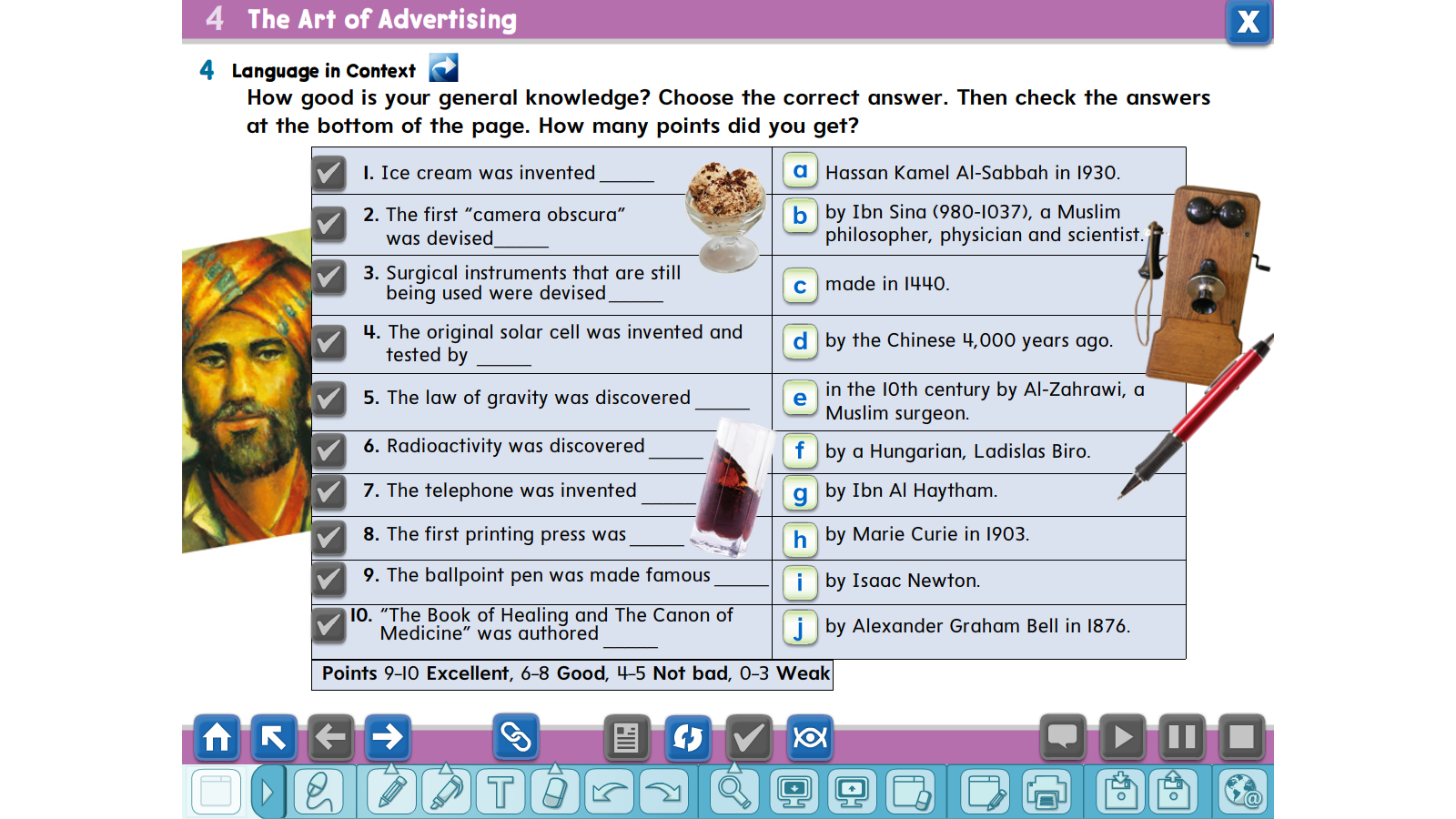 d
g
e
a
i
h
j
c
f
b
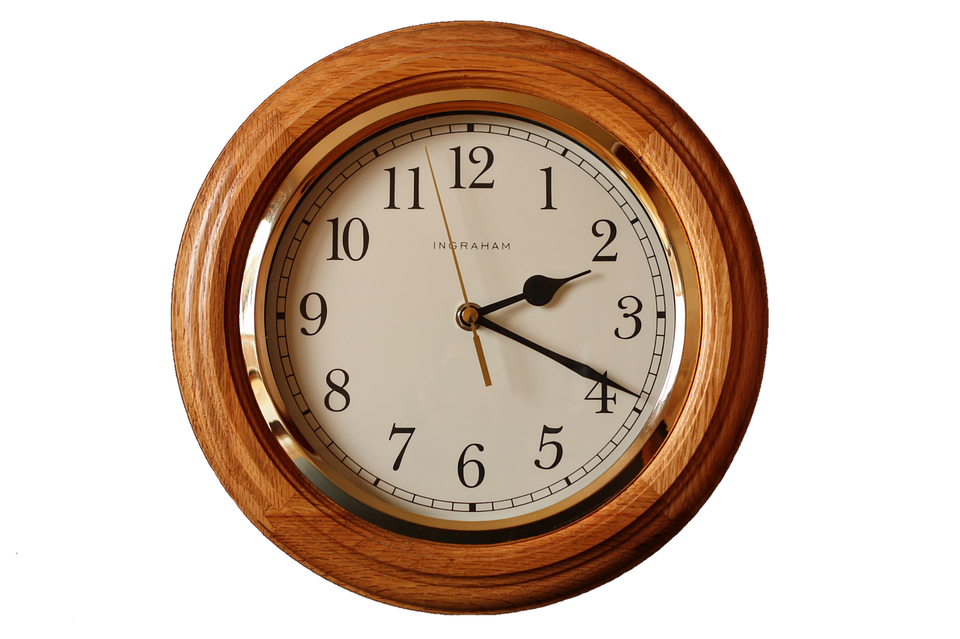 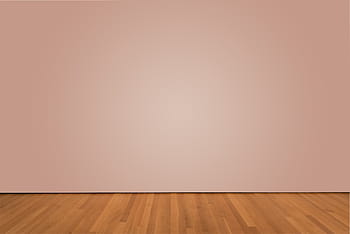 Ice cream was invented by the Chinese 4,000 years ago.
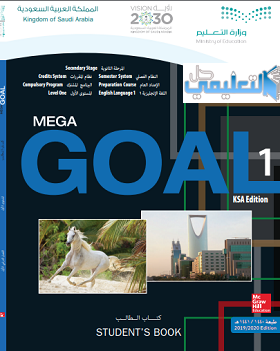 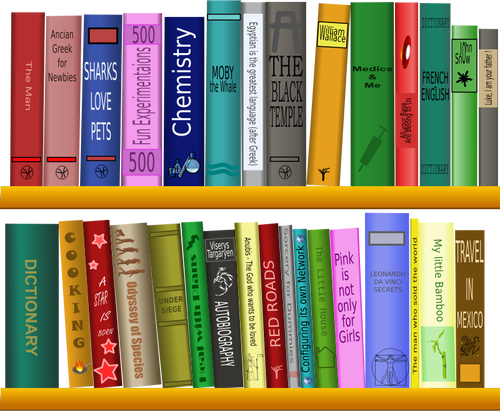 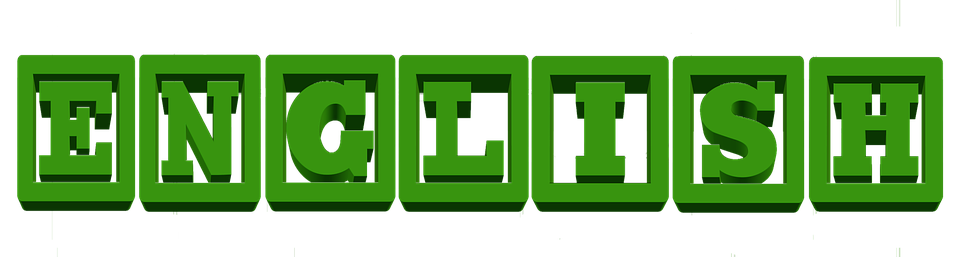 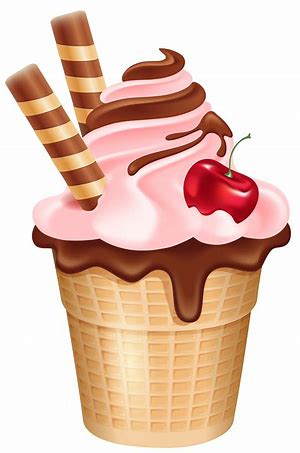 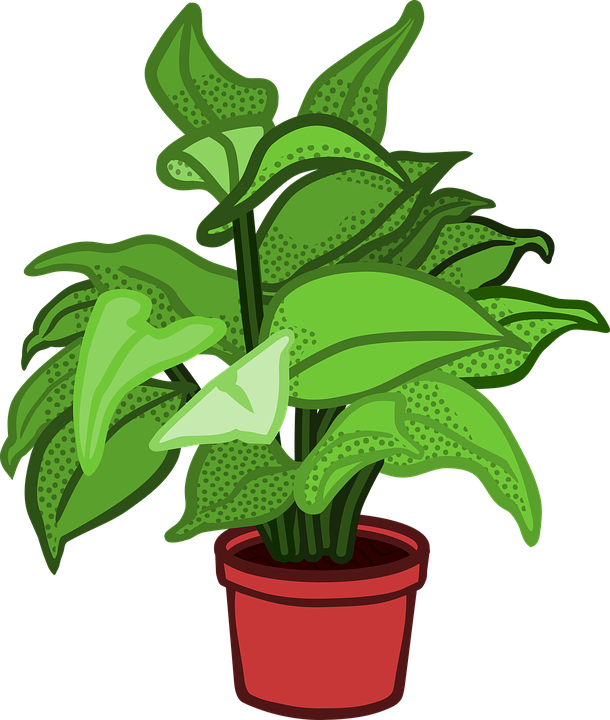 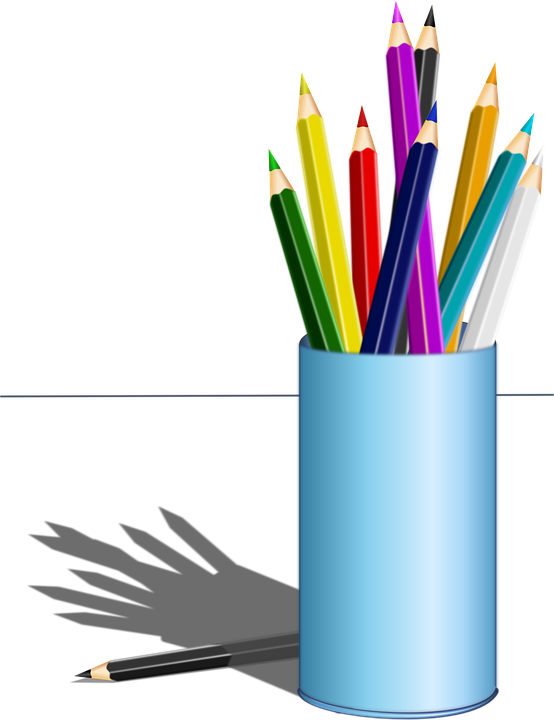 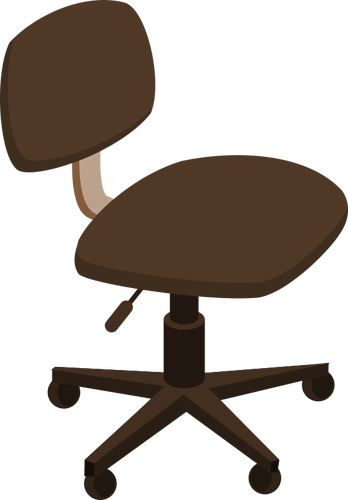 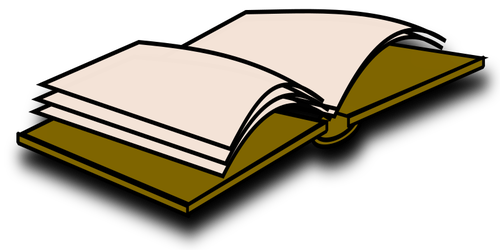 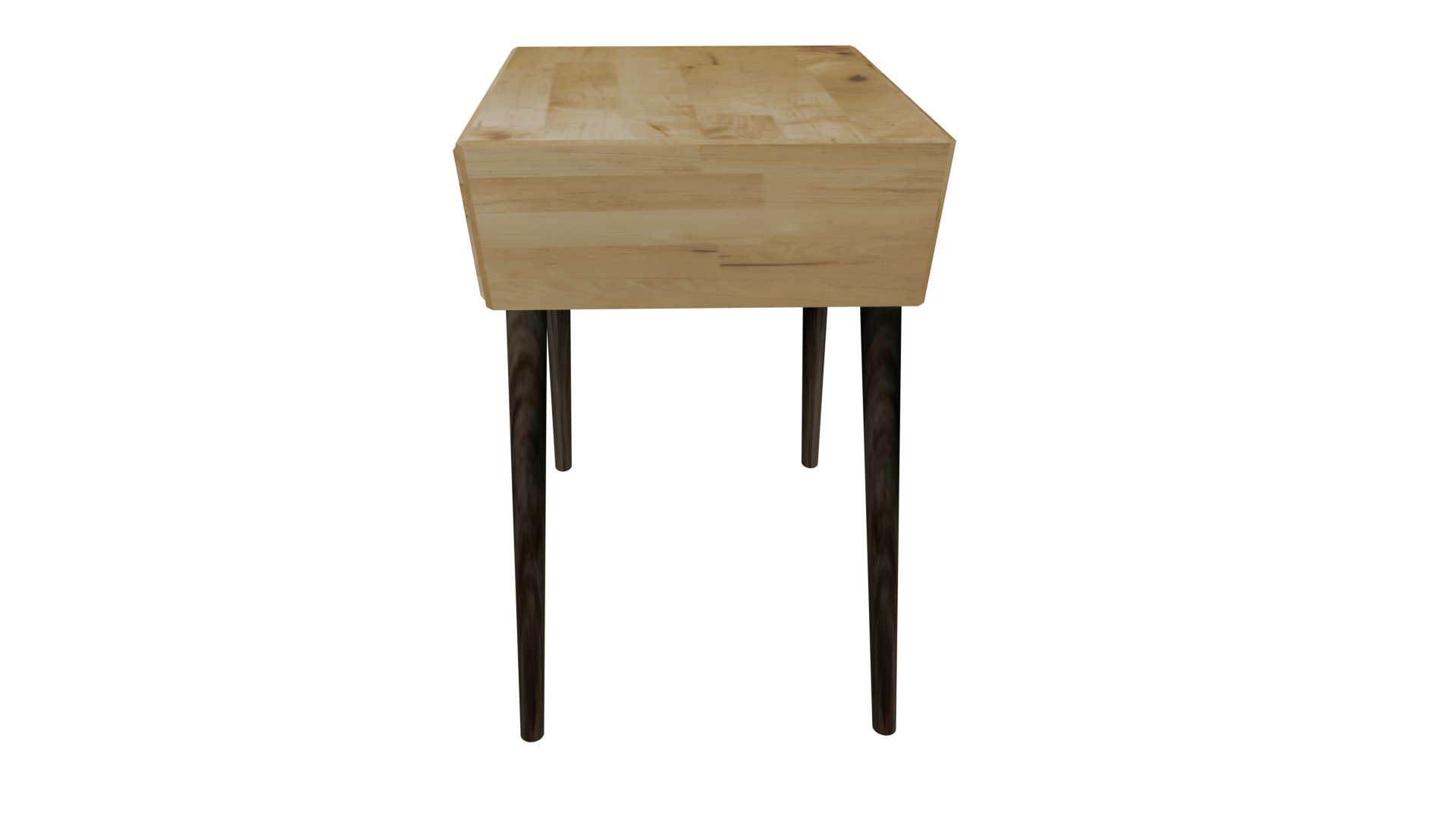 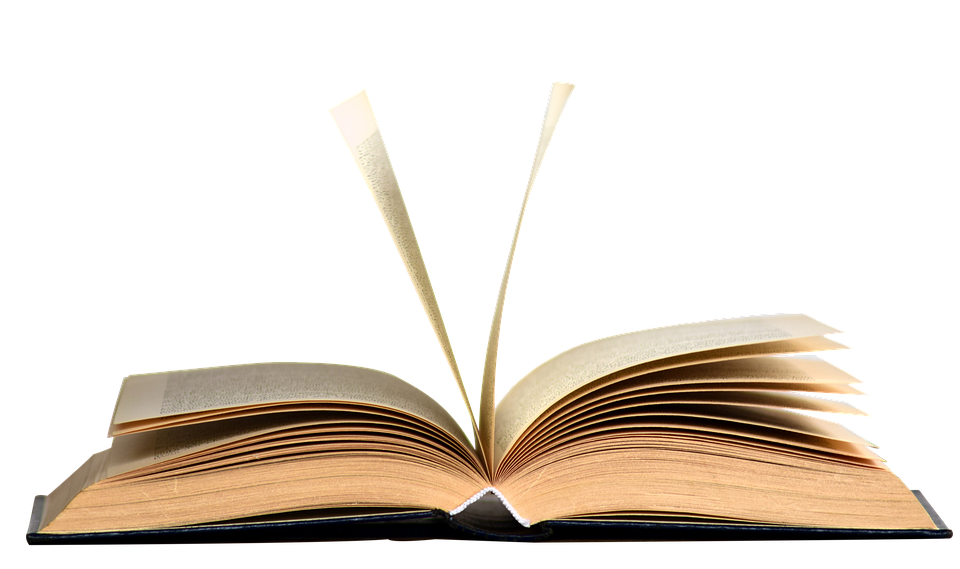 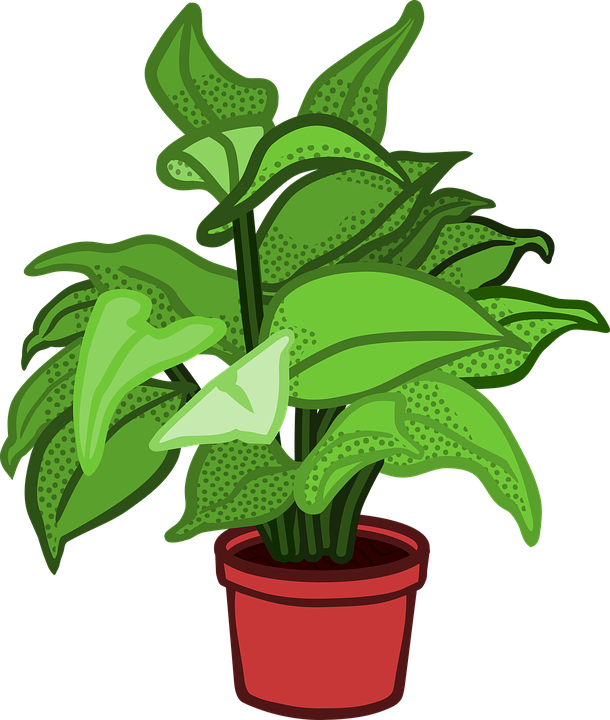 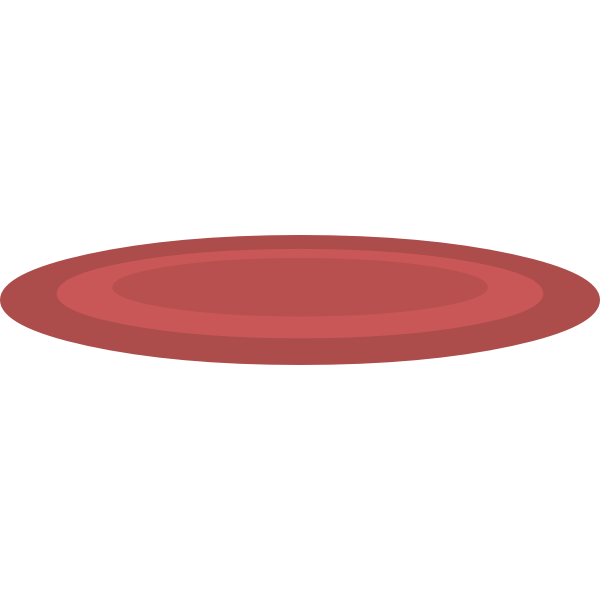 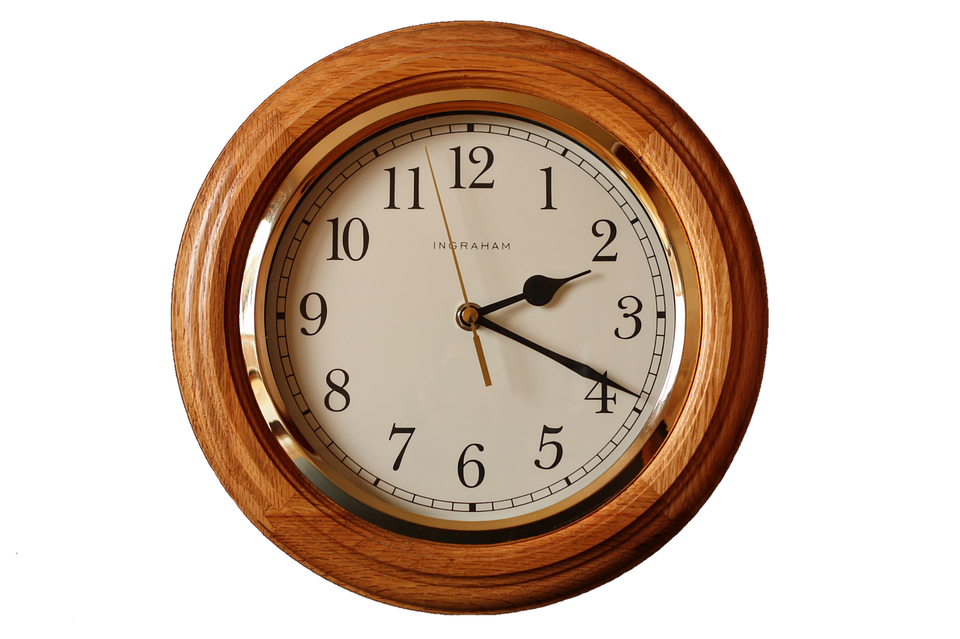 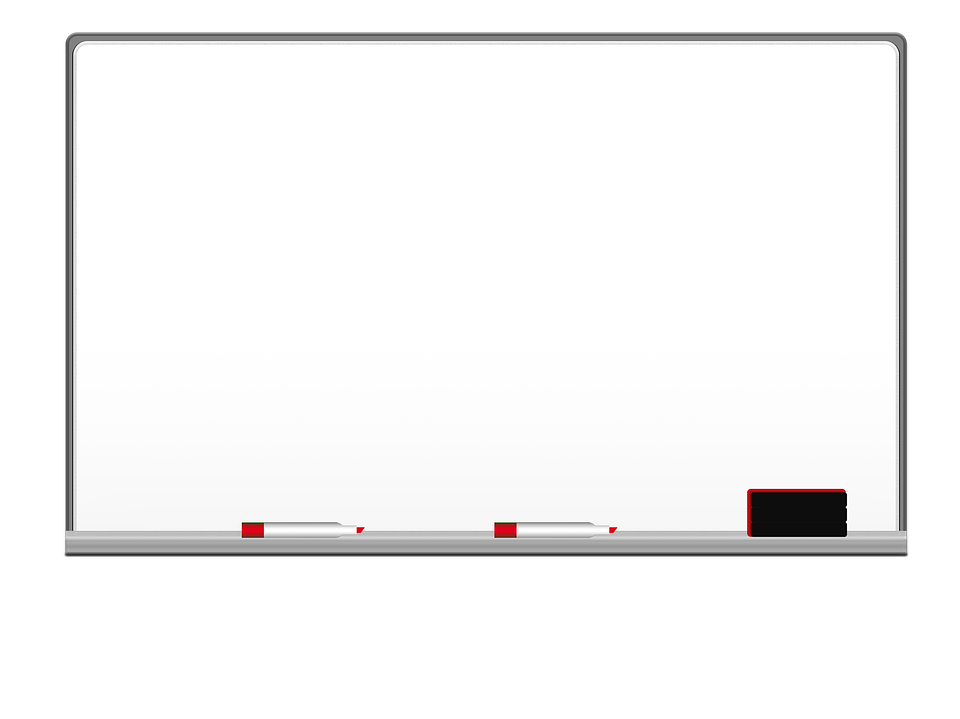 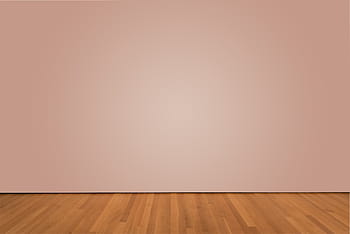 The first “camera obscura” was devised by Ibn Al Haytham.
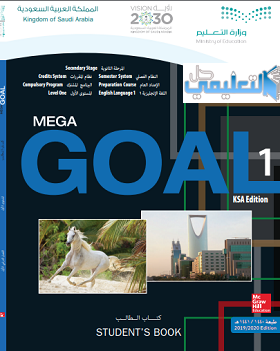 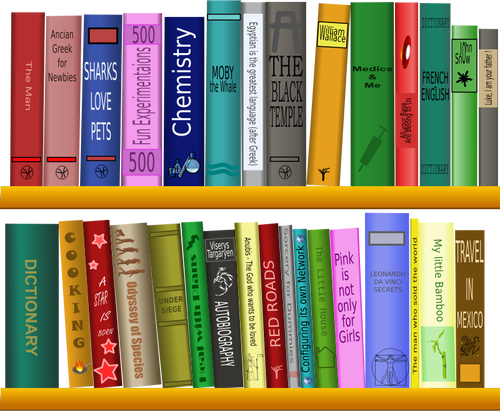 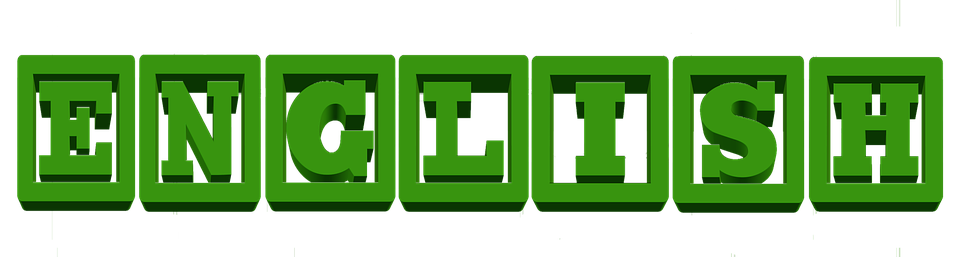 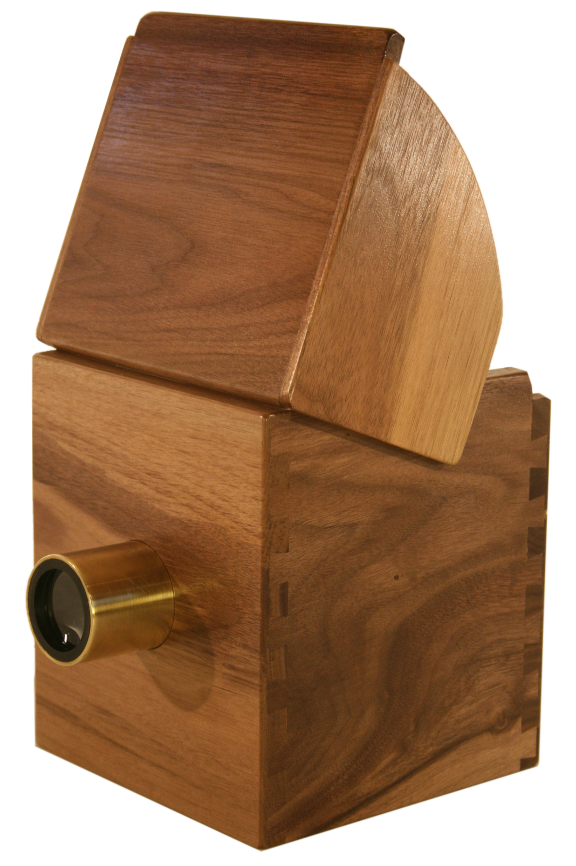 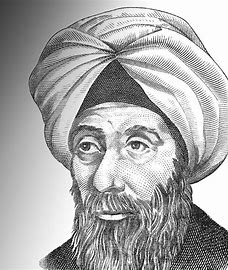 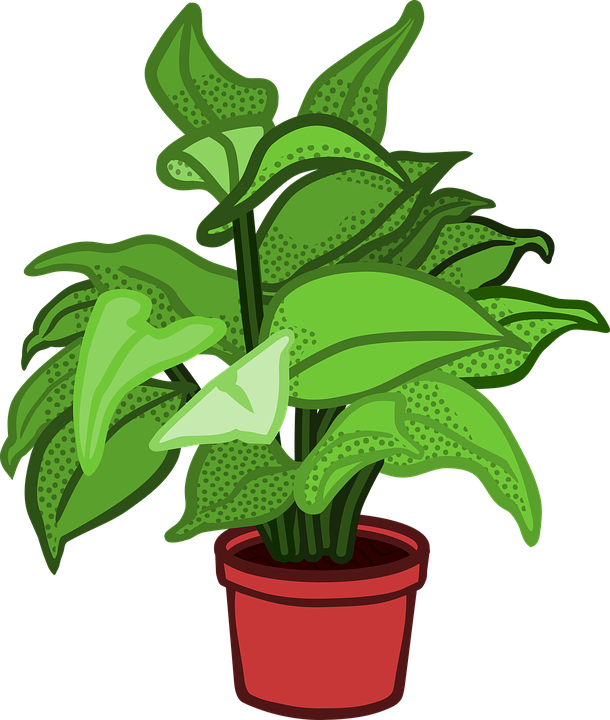 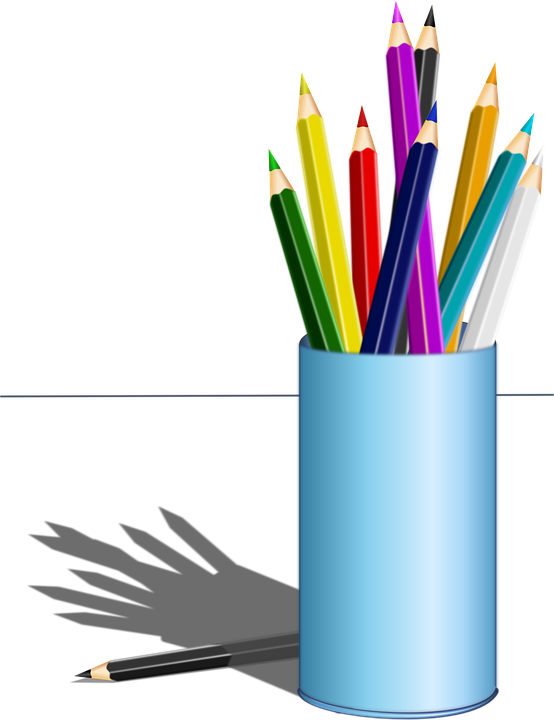 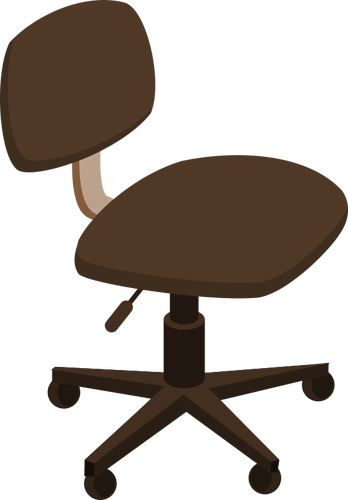 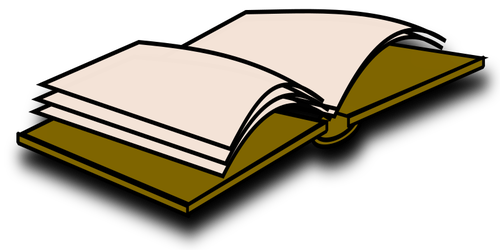 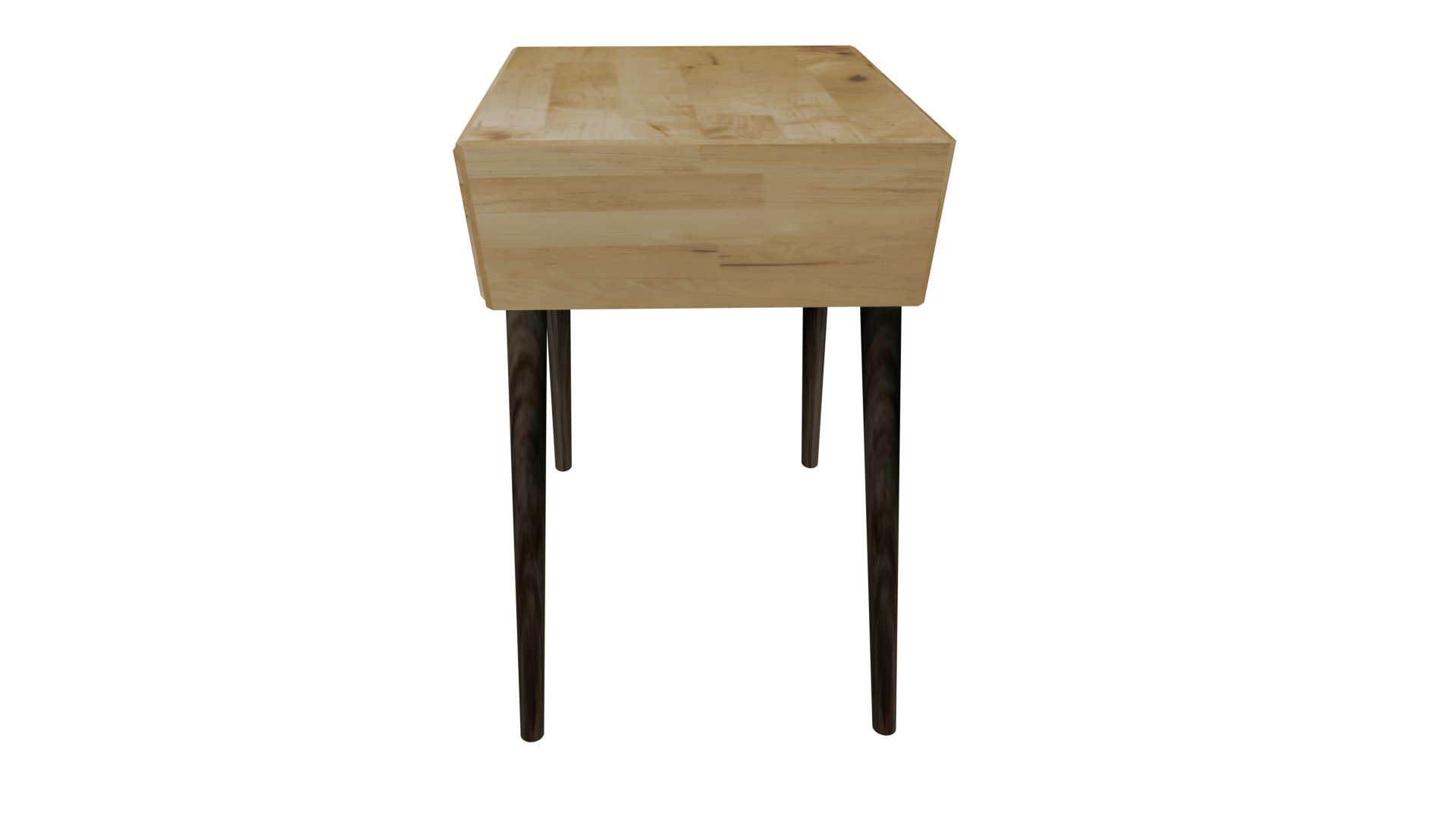 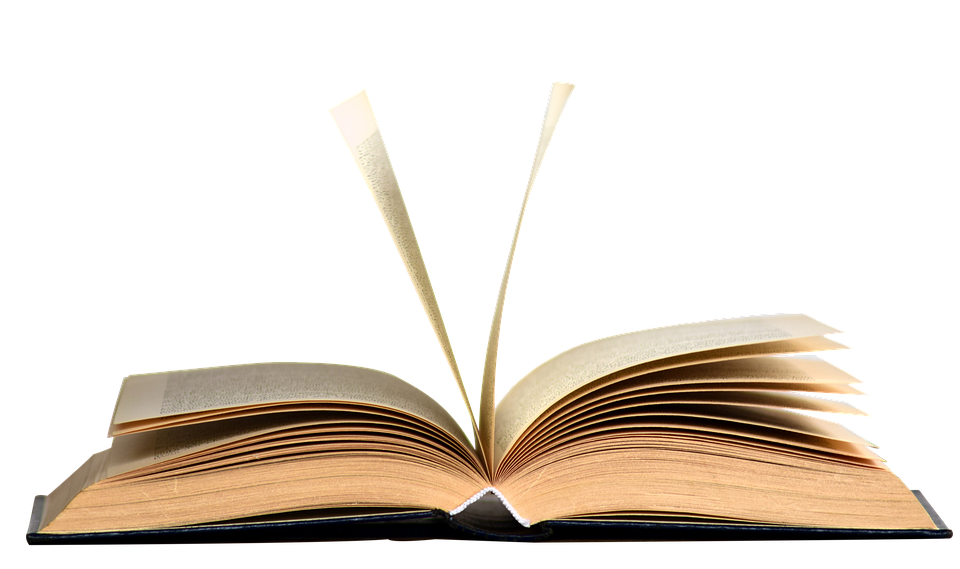 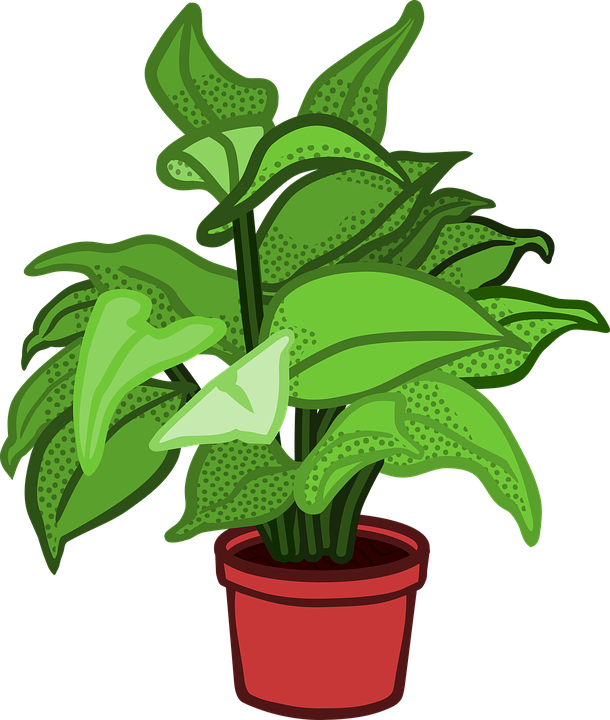 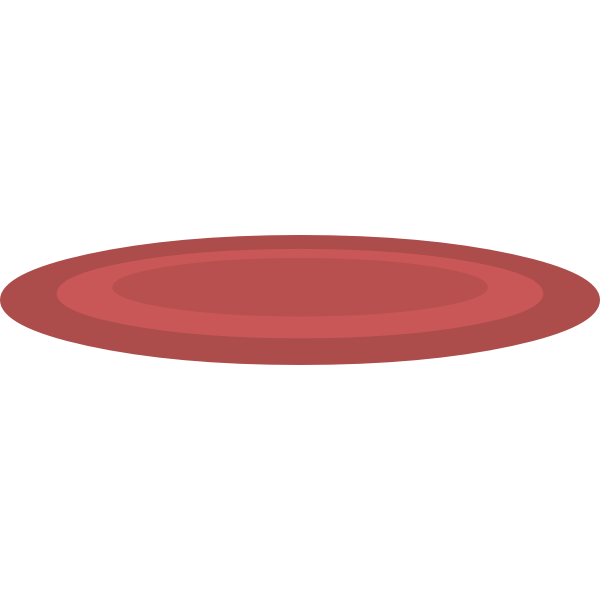 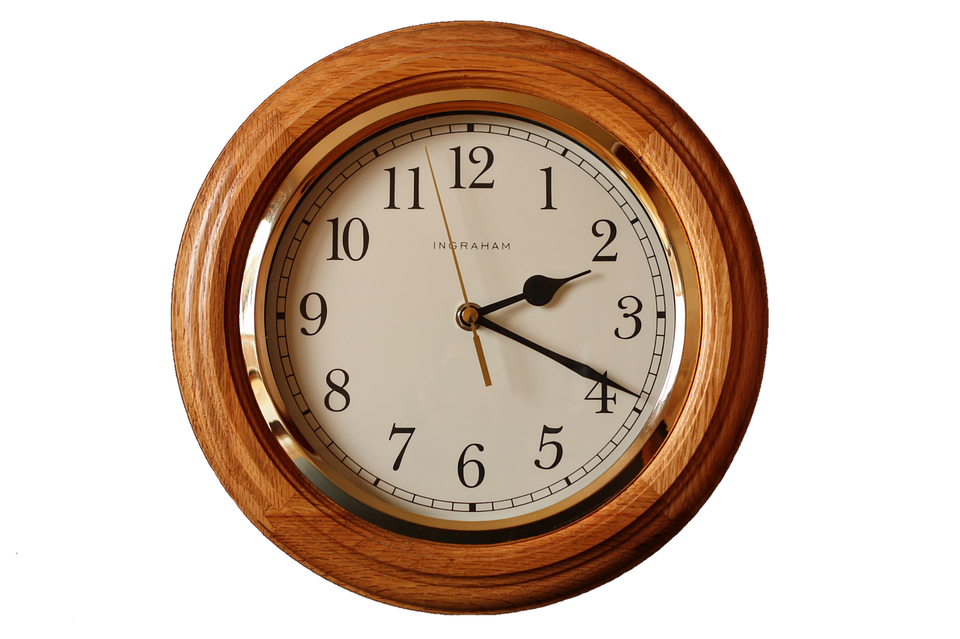 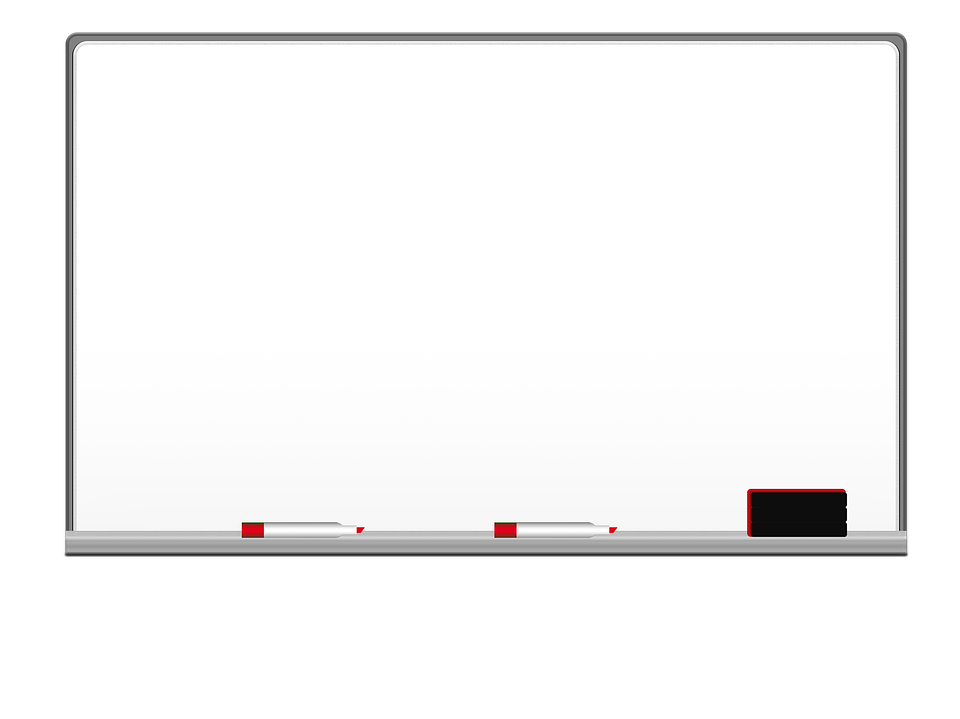 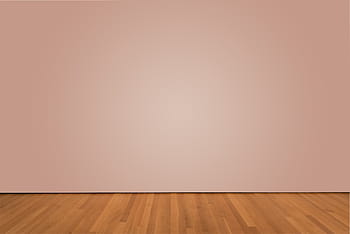 Surgical instruments that are still being used were devised in the 10th century by Al-Zahrawi, a Muslim surgeon.
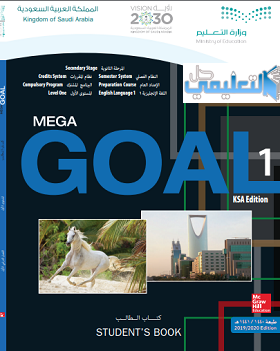 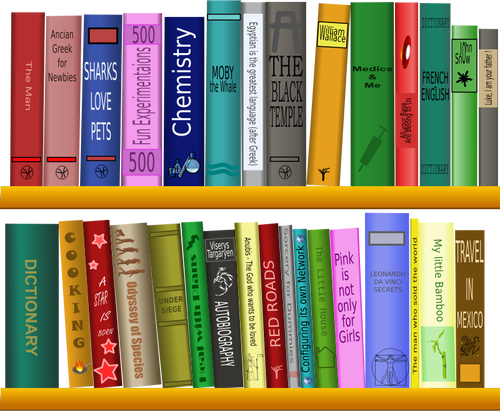 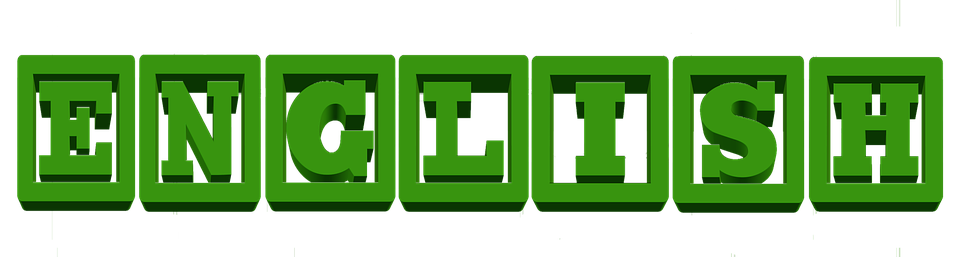 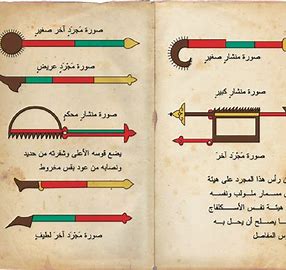 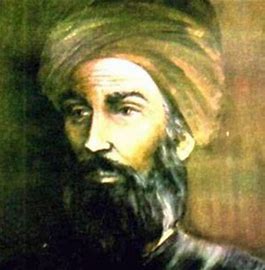 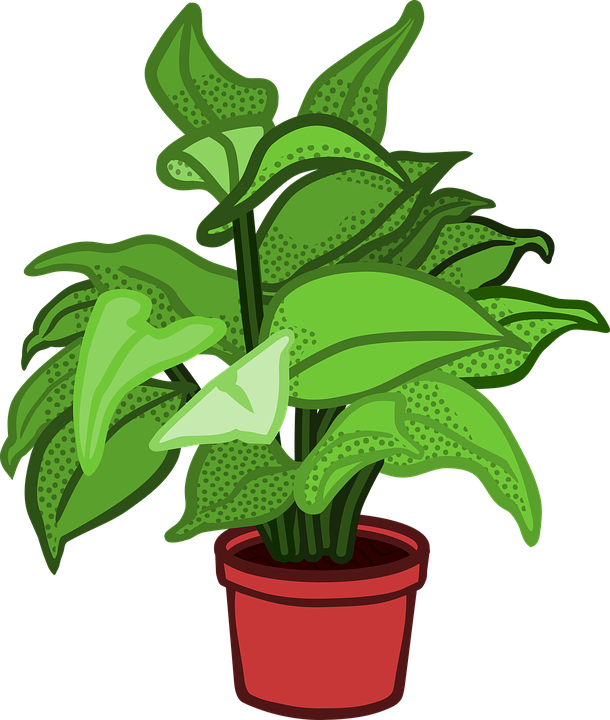 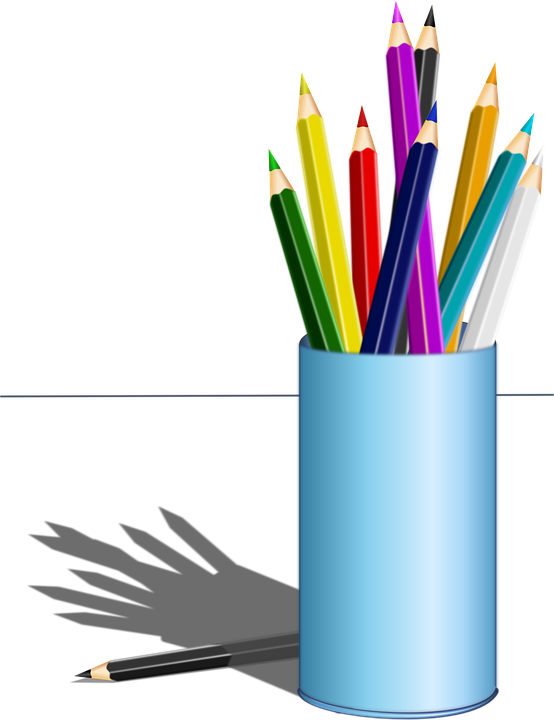 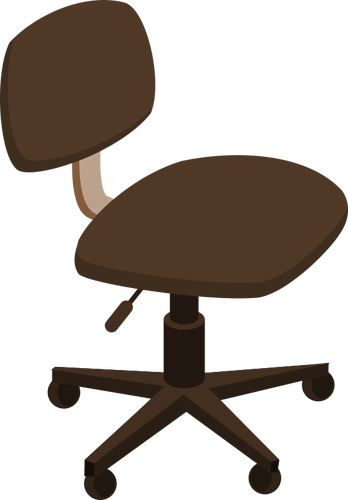 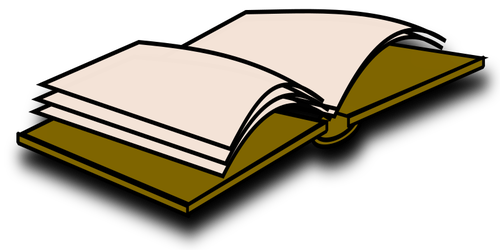 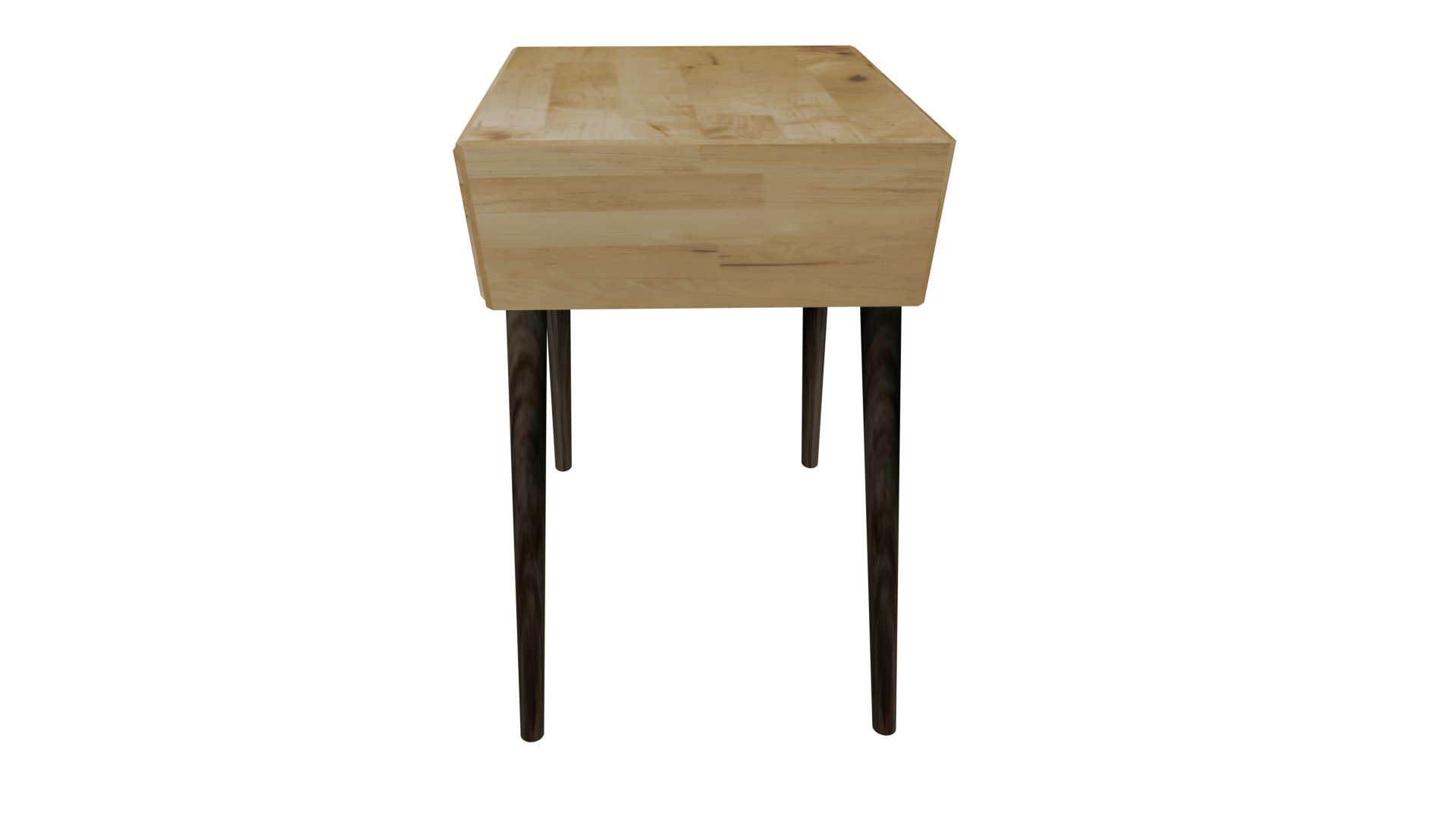 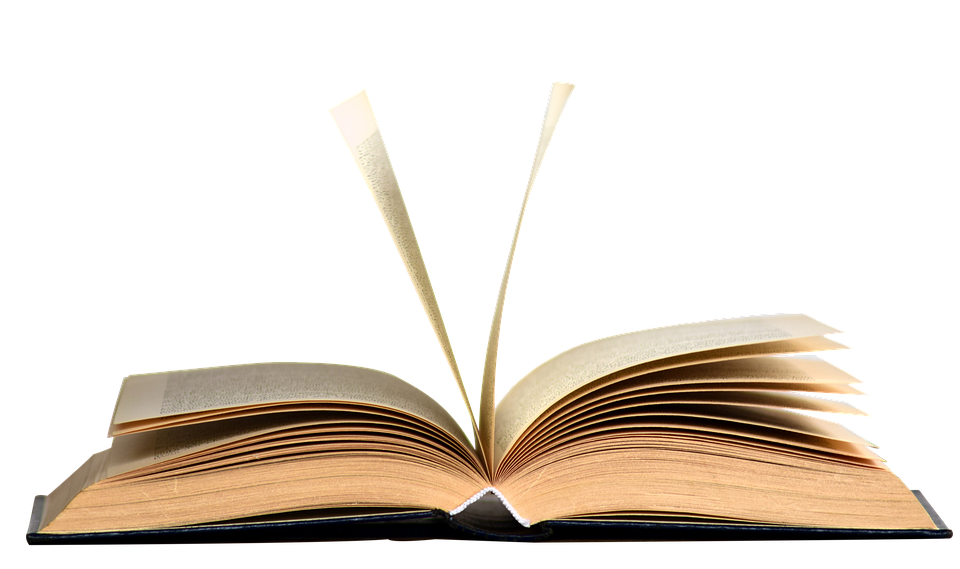 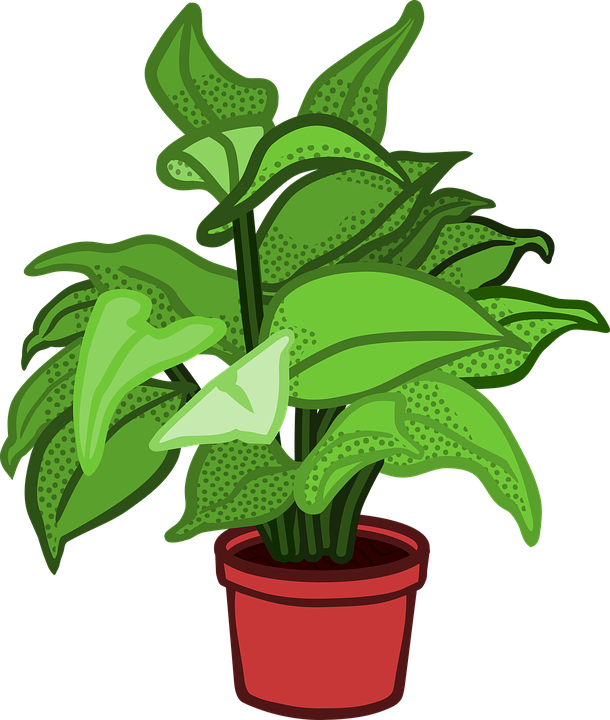 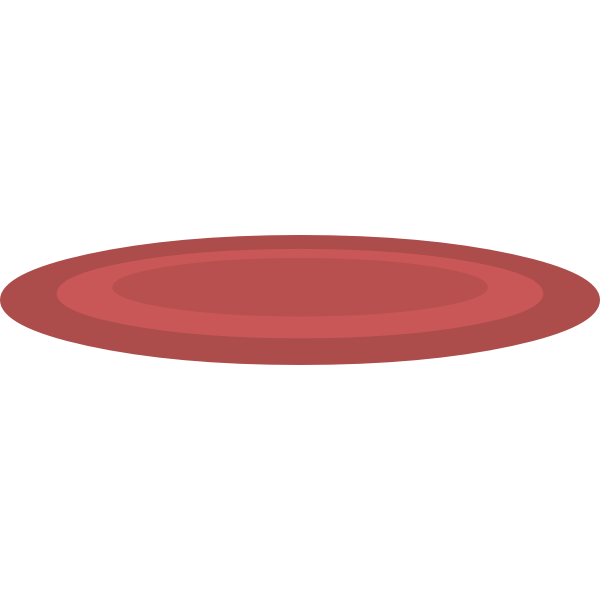 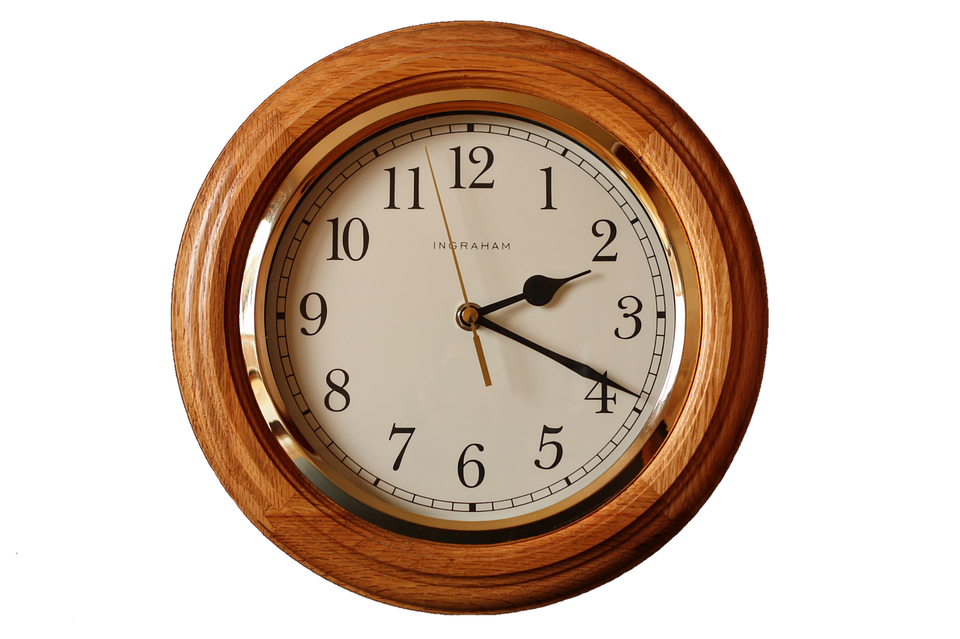 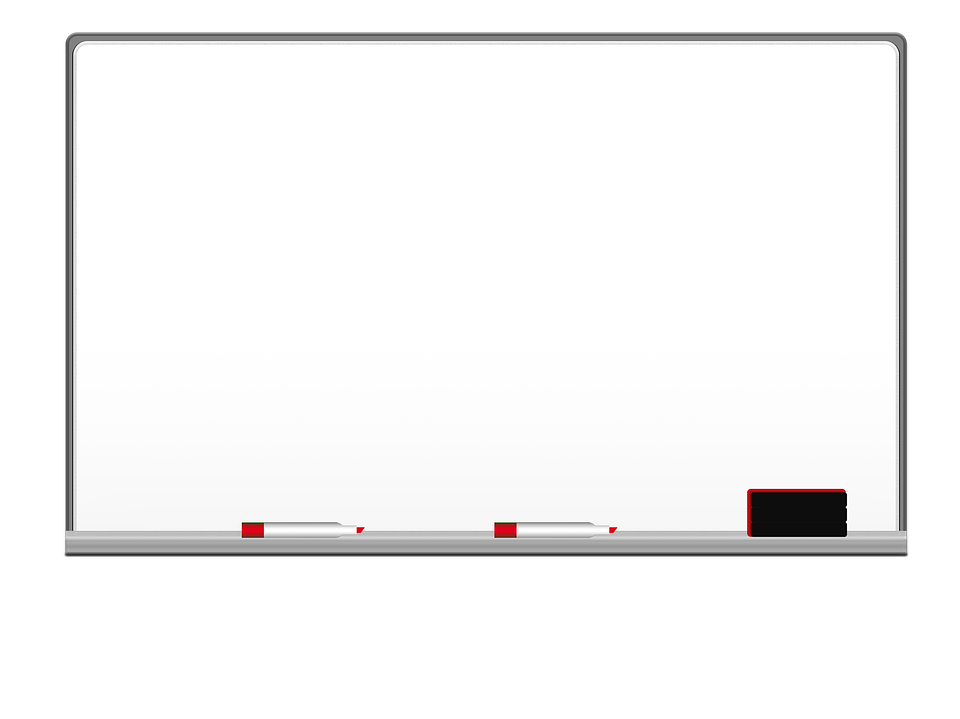 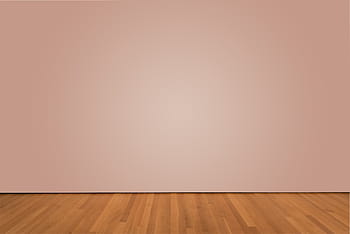 The original solar cell was invented and tested by Hassan Kamel Al-Sabbah in 1930.
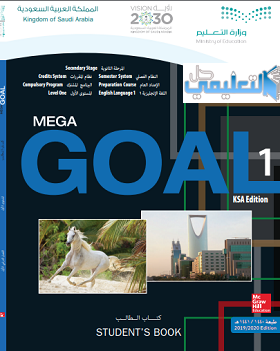 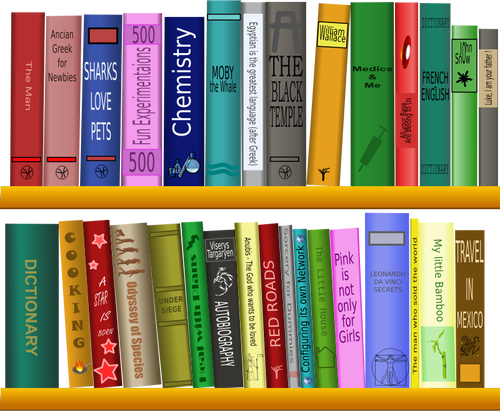 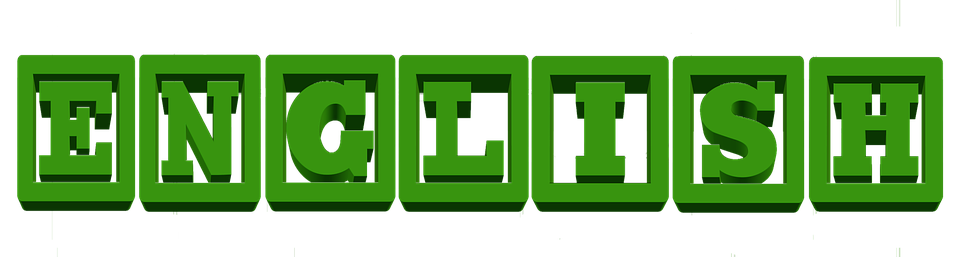 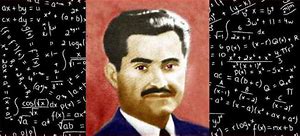 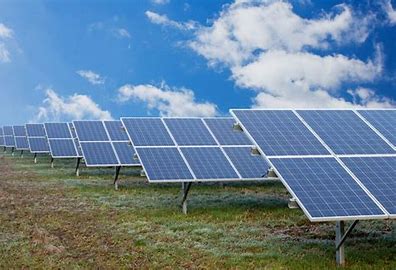 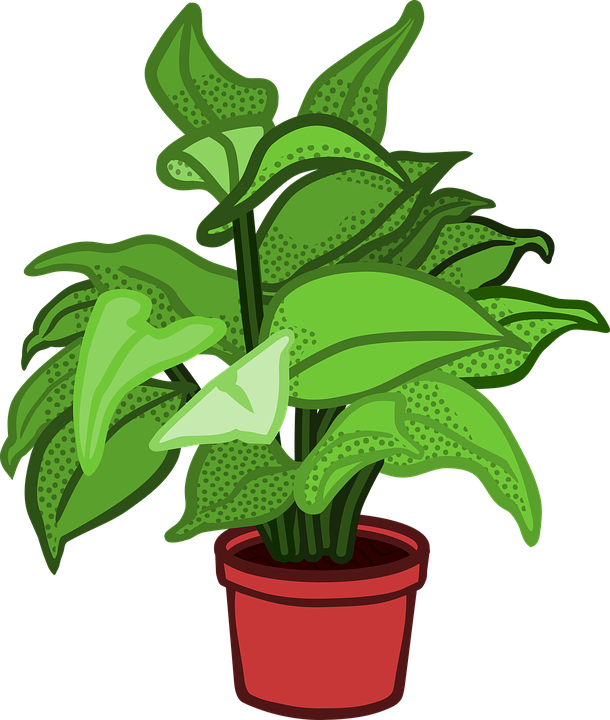 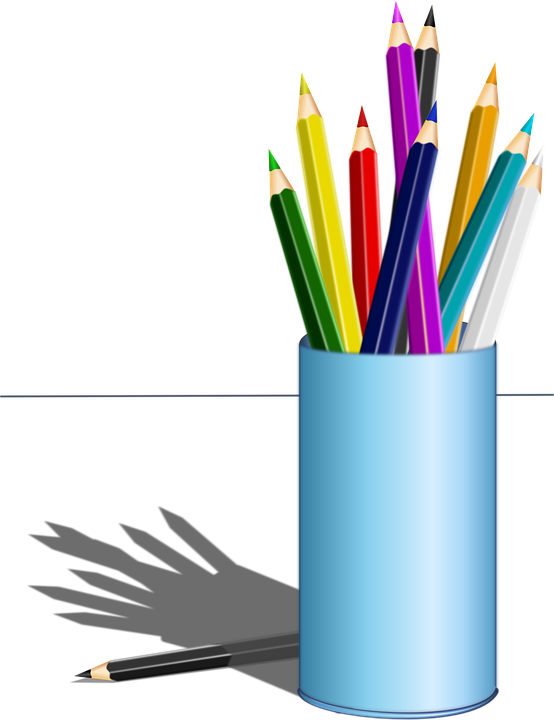 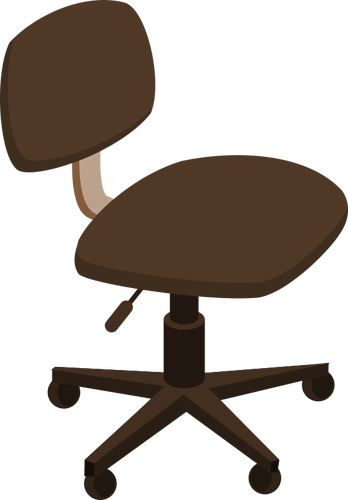 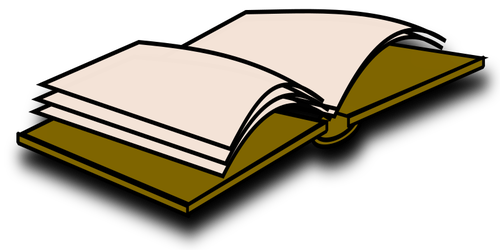 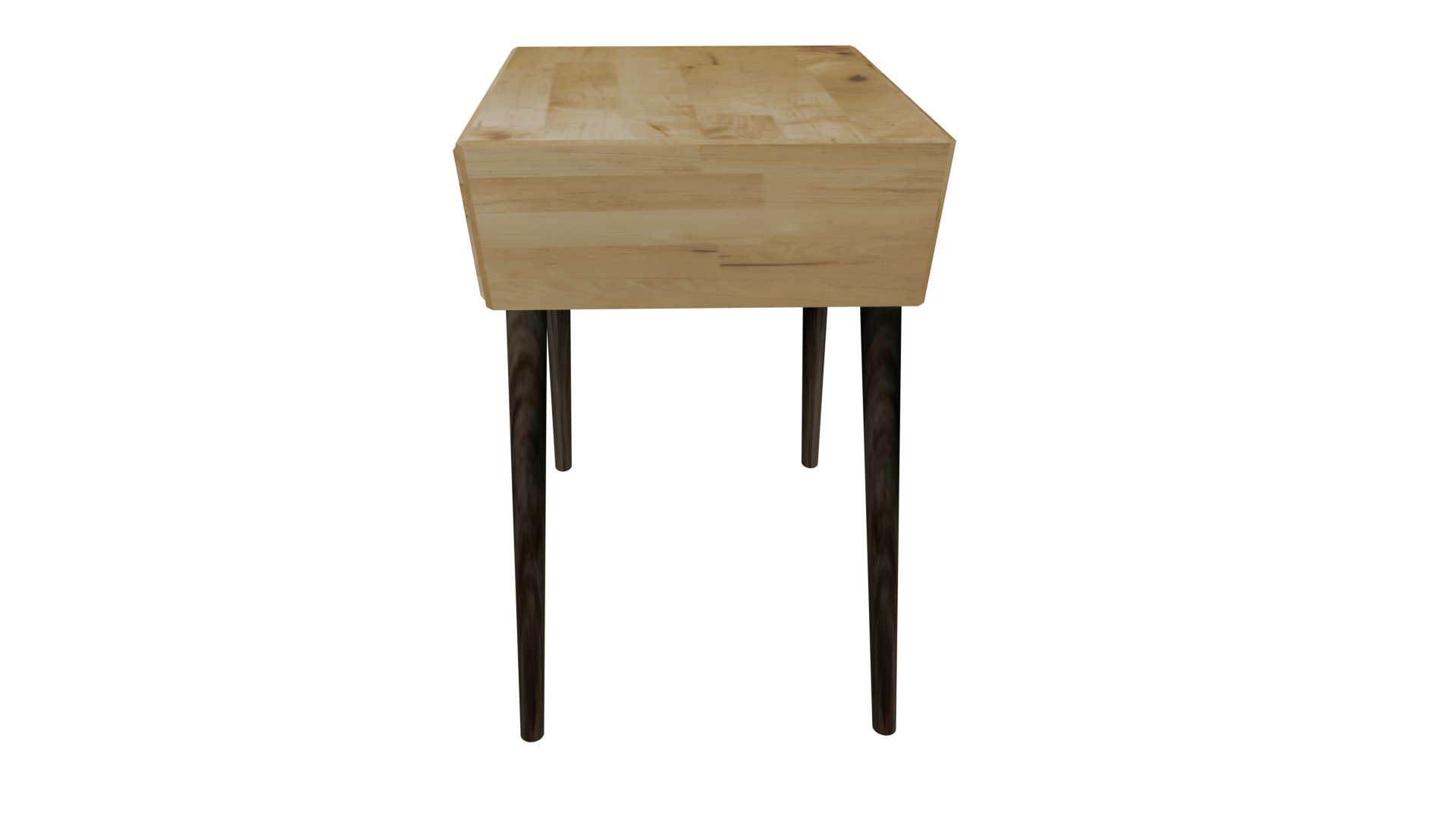 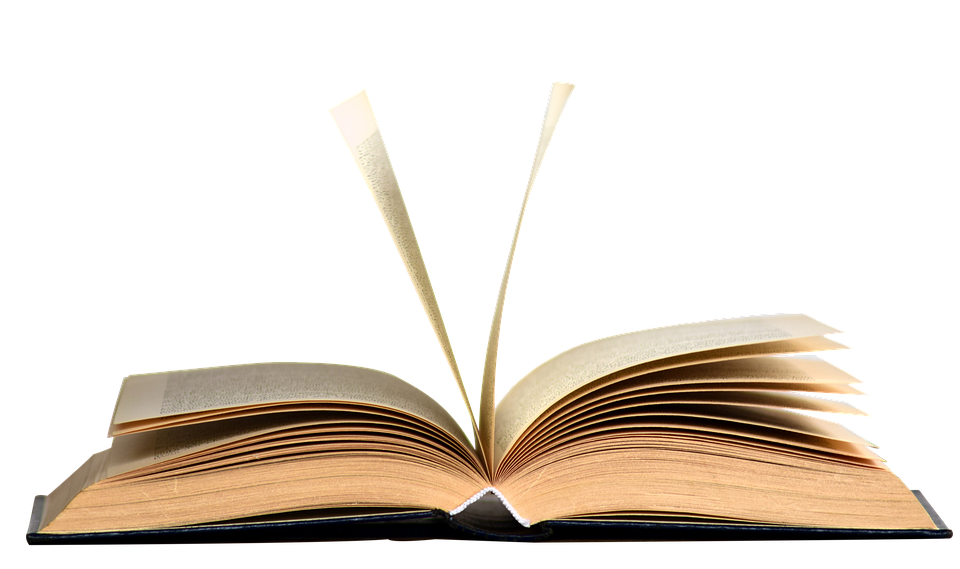 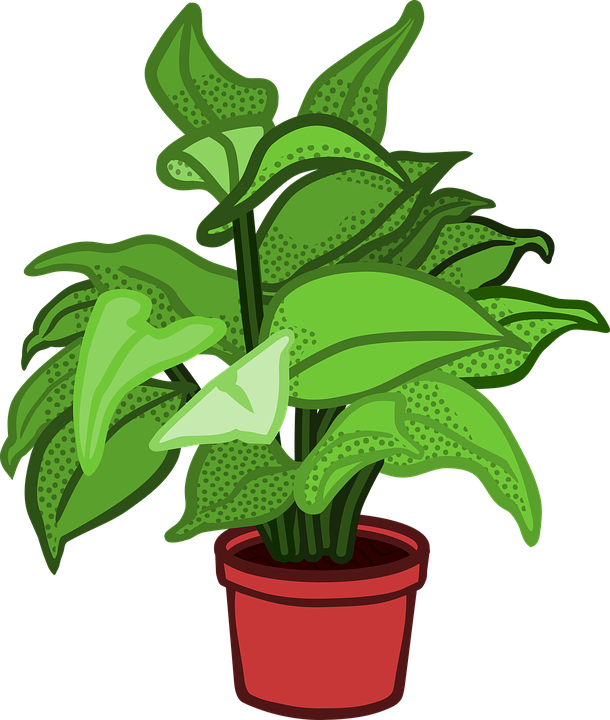 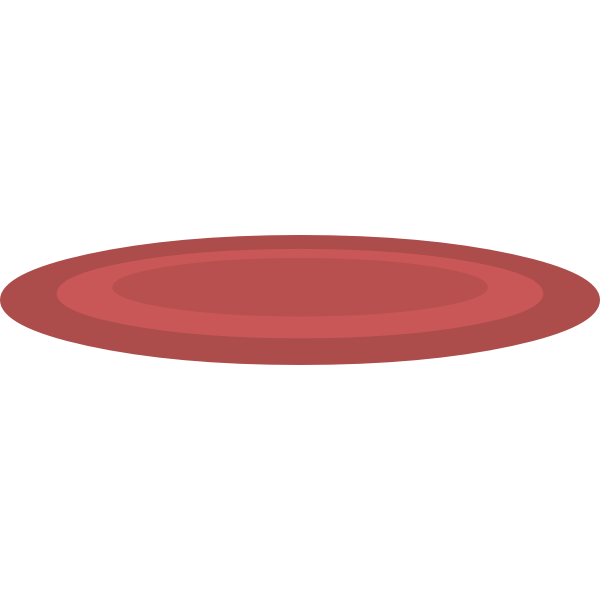 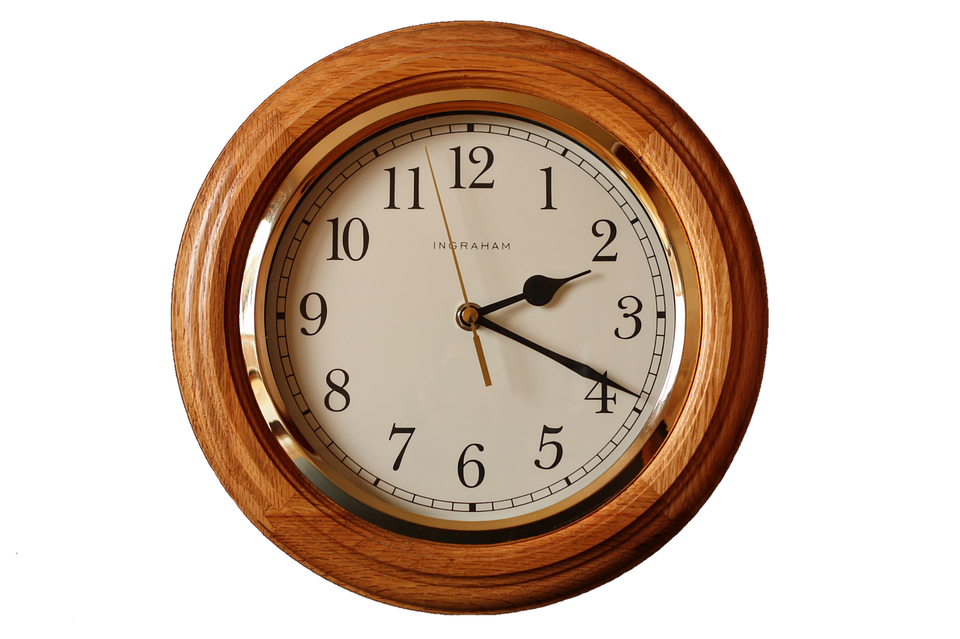 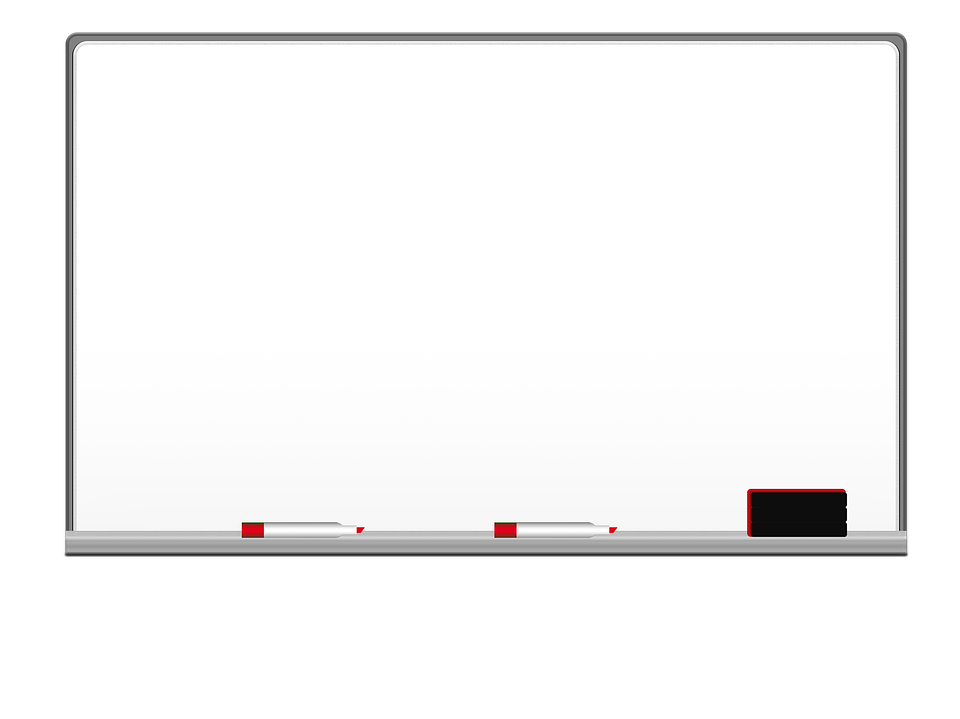 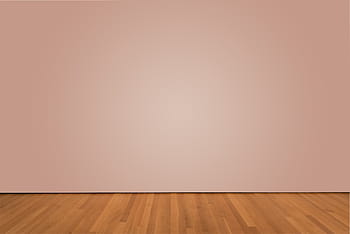 The law of gravity was discovered by Isaac Newton.
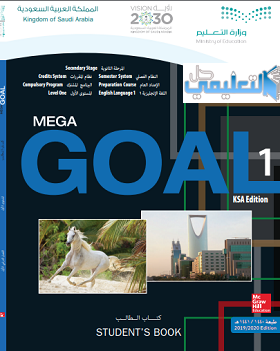 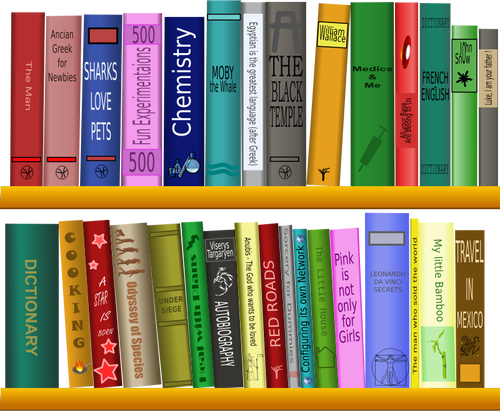 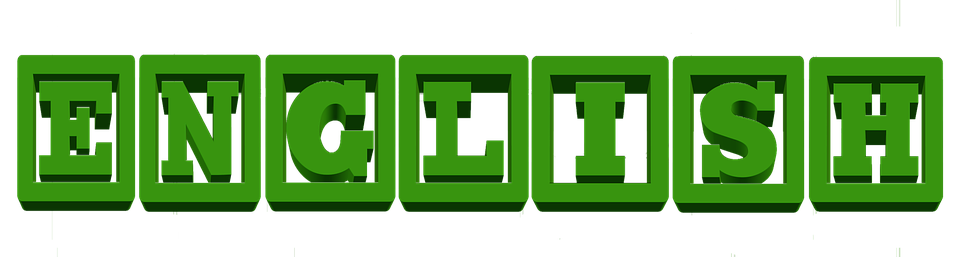 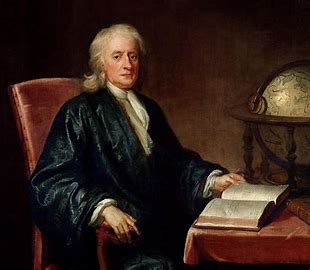 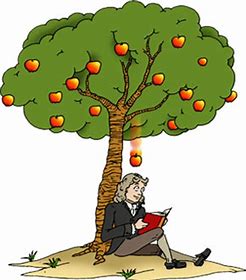 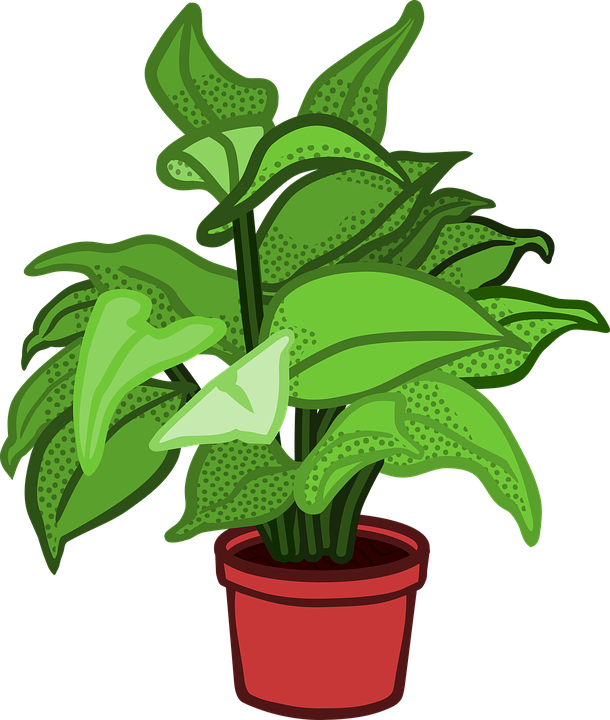 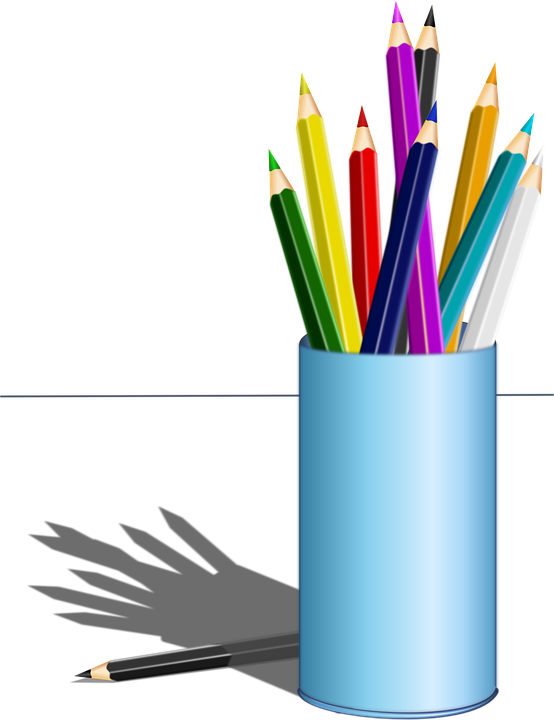 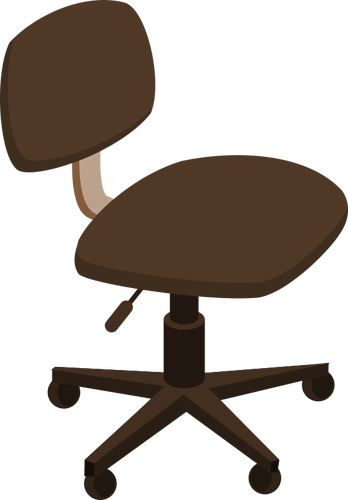 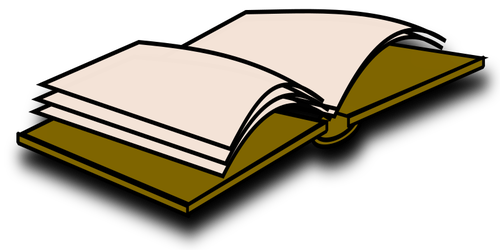 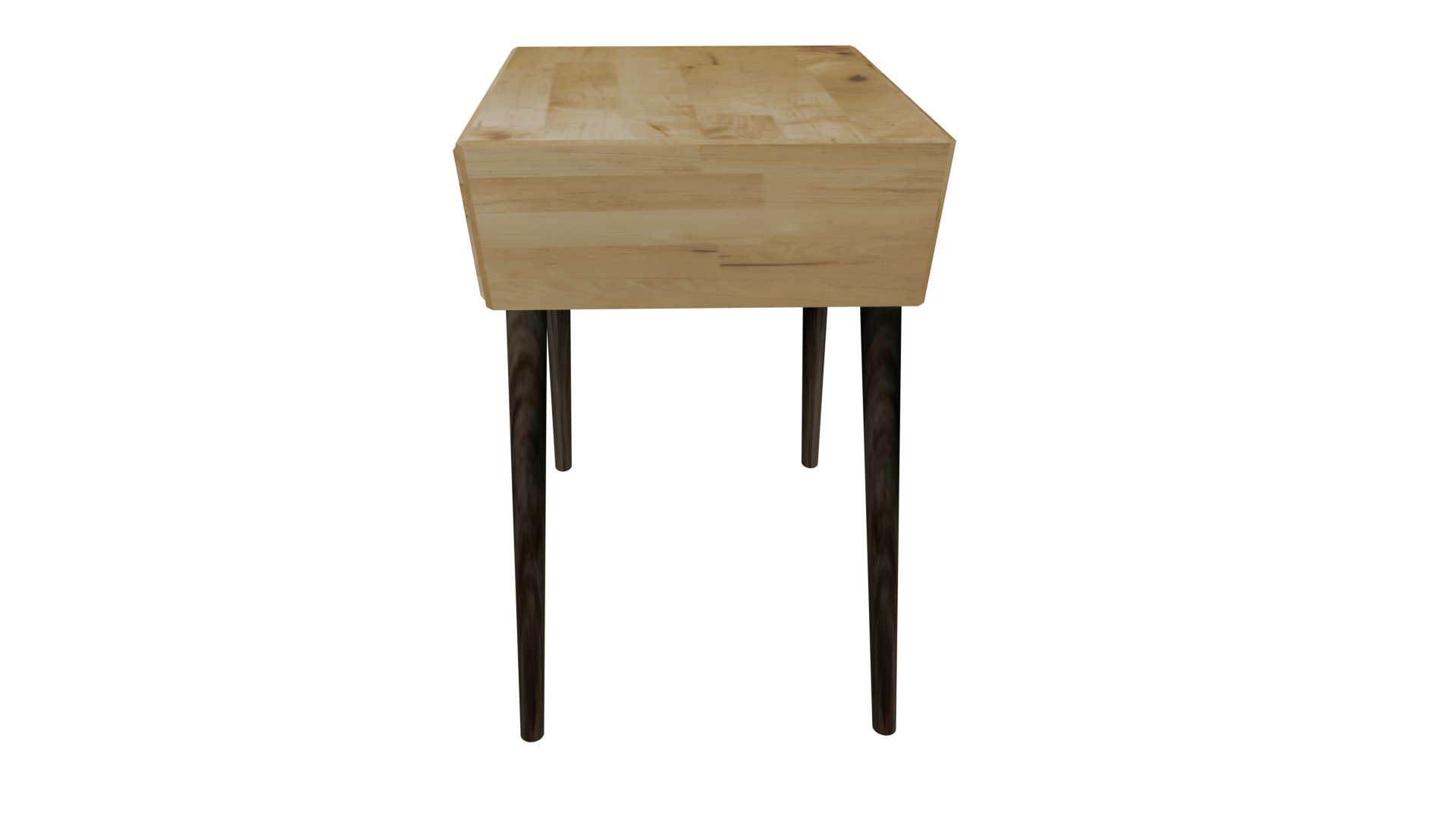 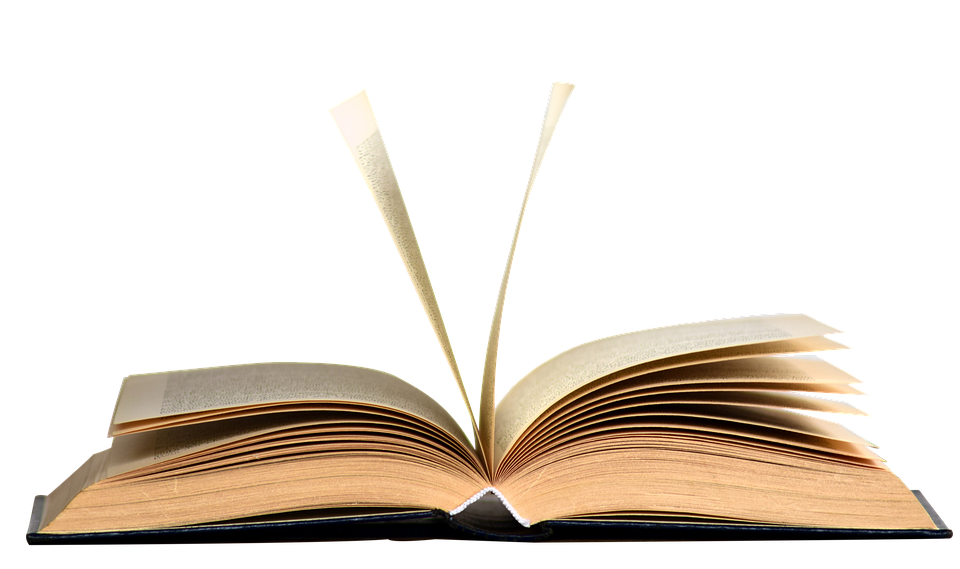 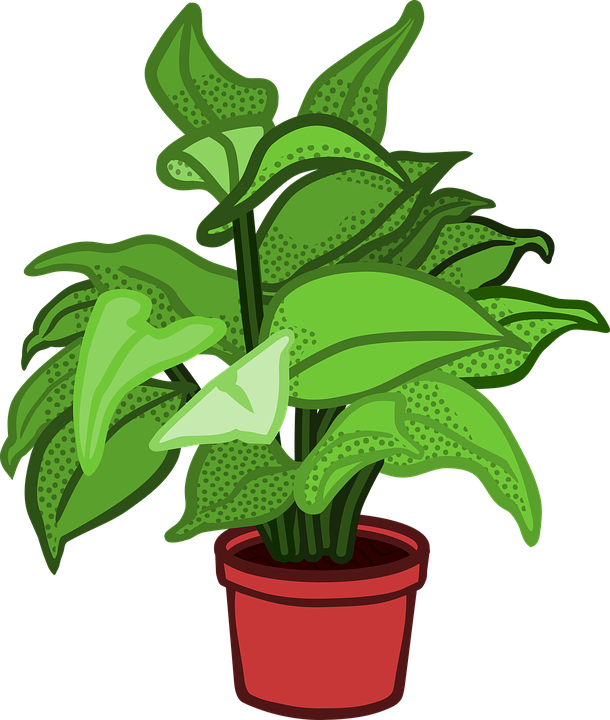 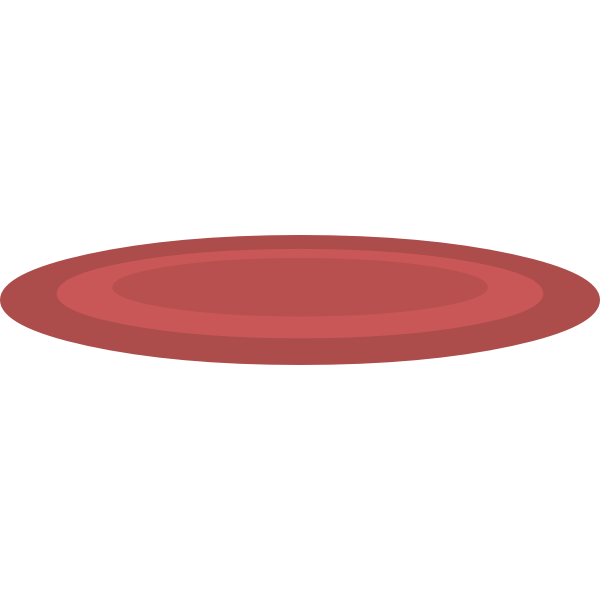 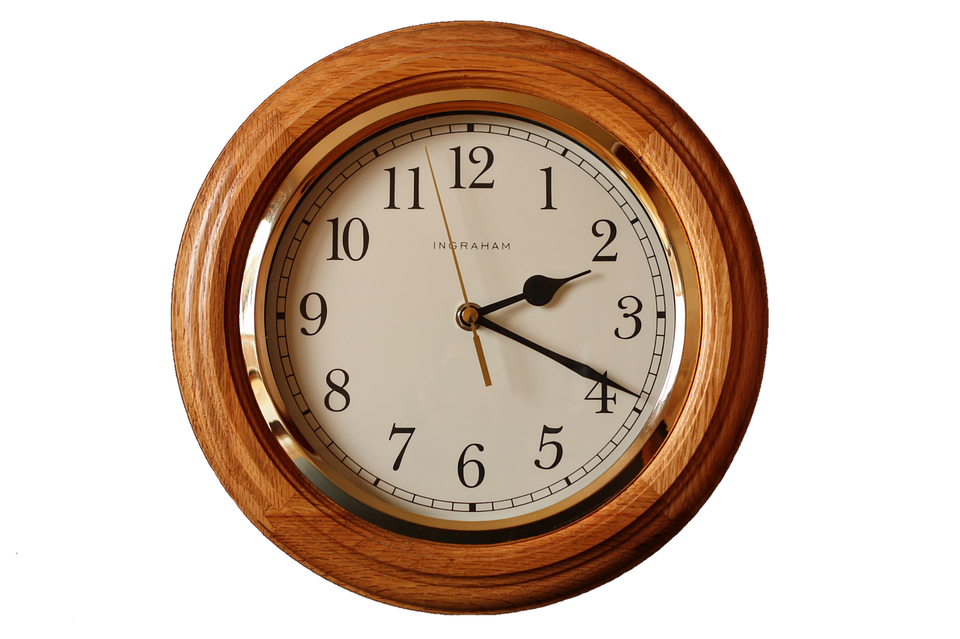 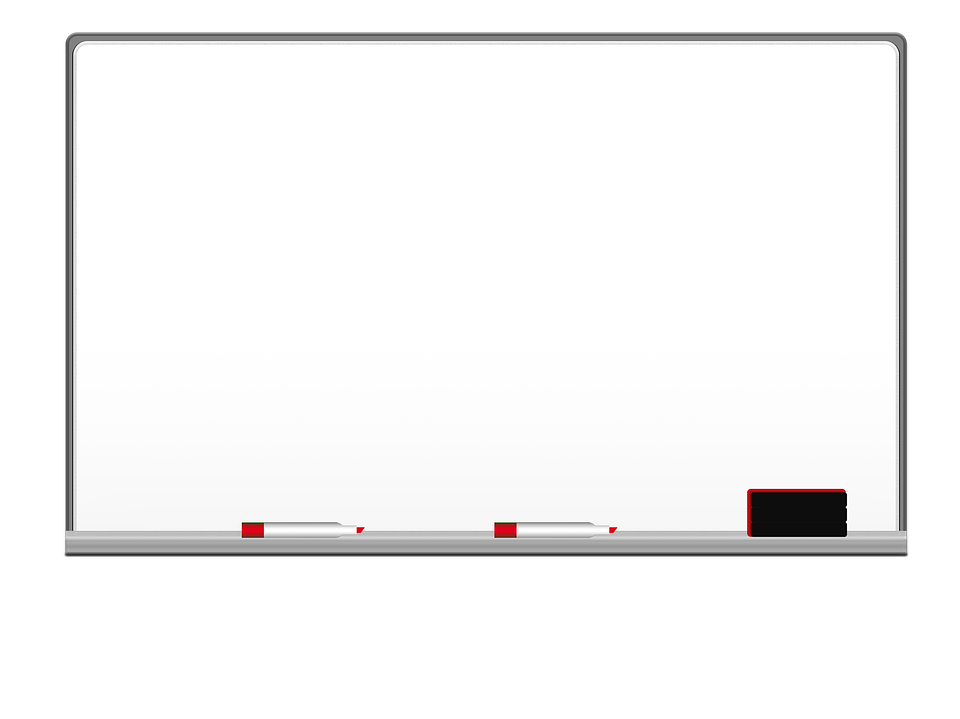 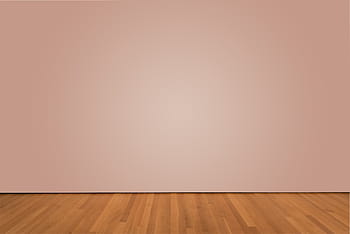 Radioactivity was discovered by Marie Curie in 1903.
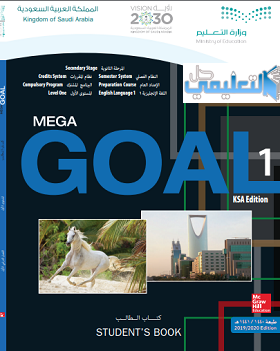 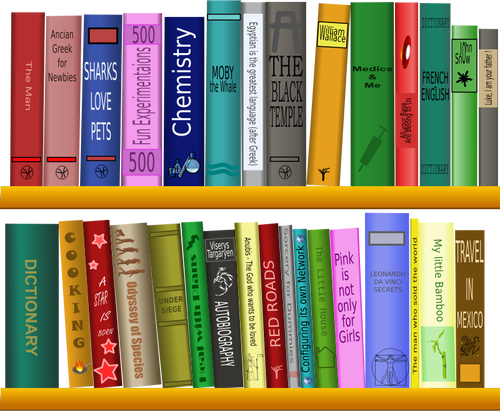 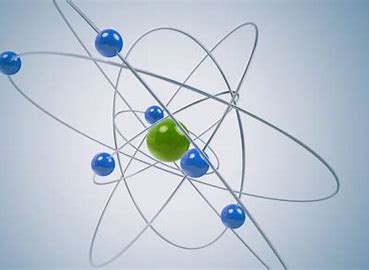 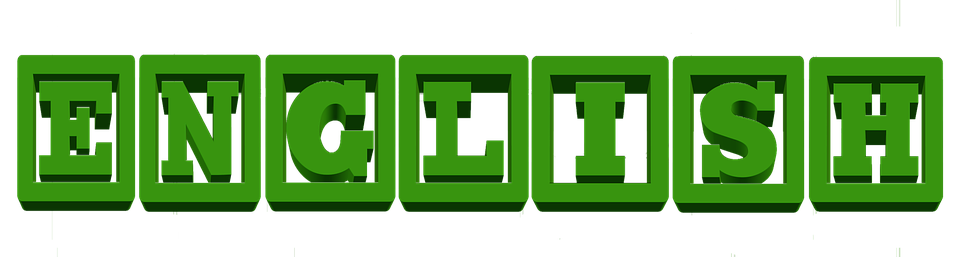 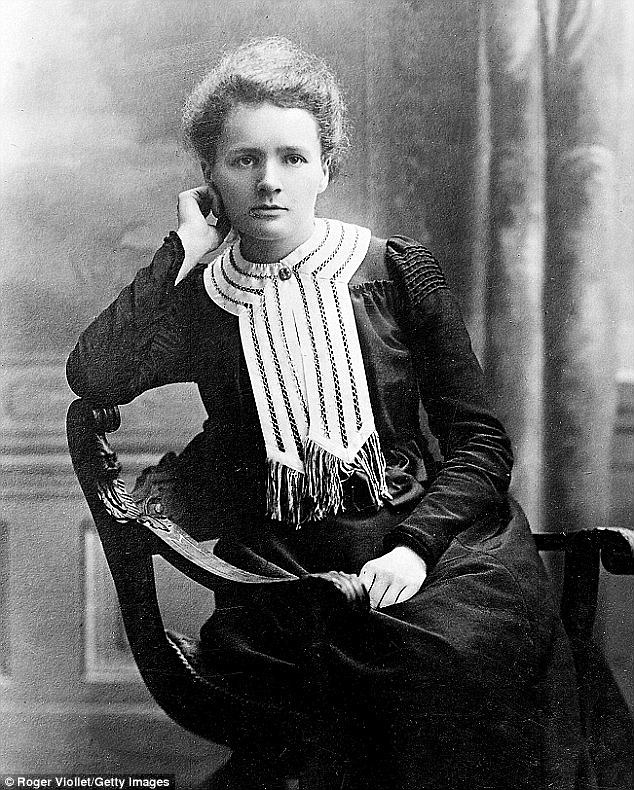 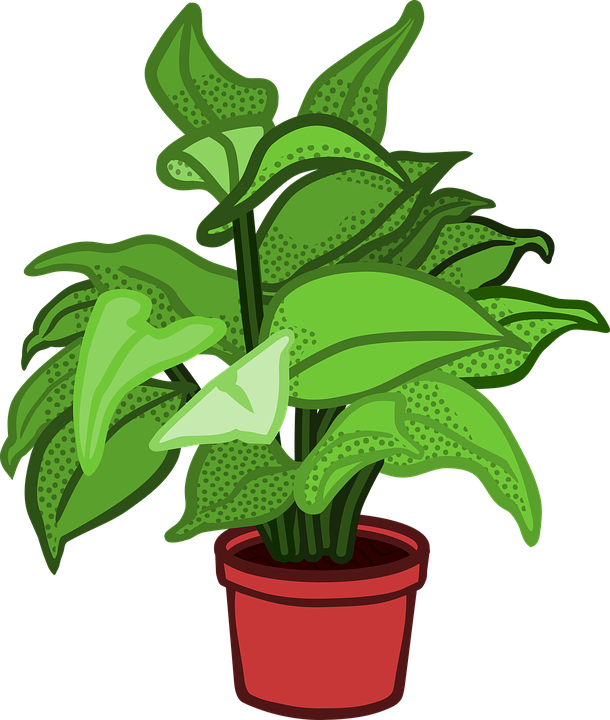 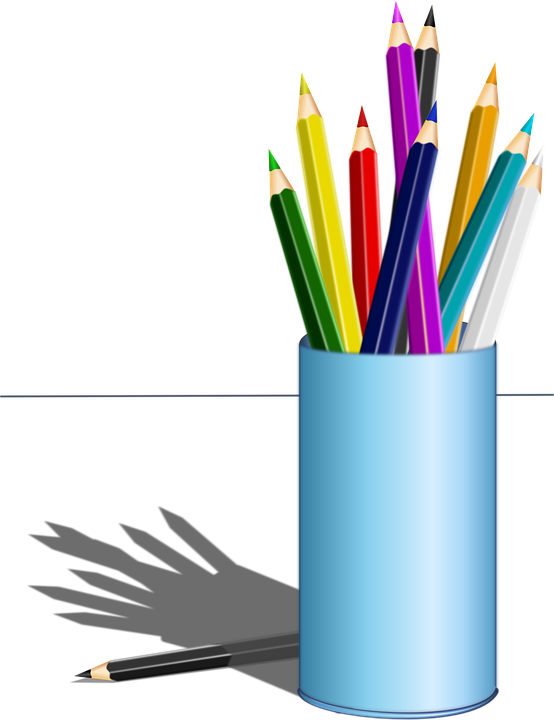 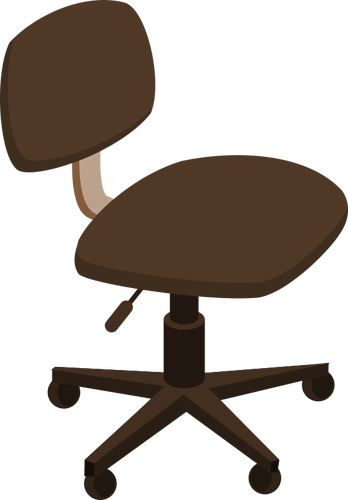 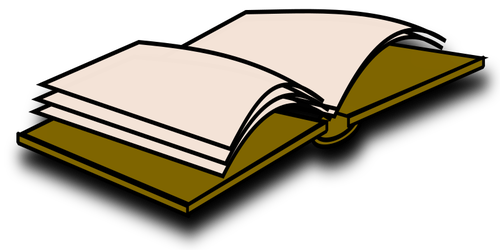 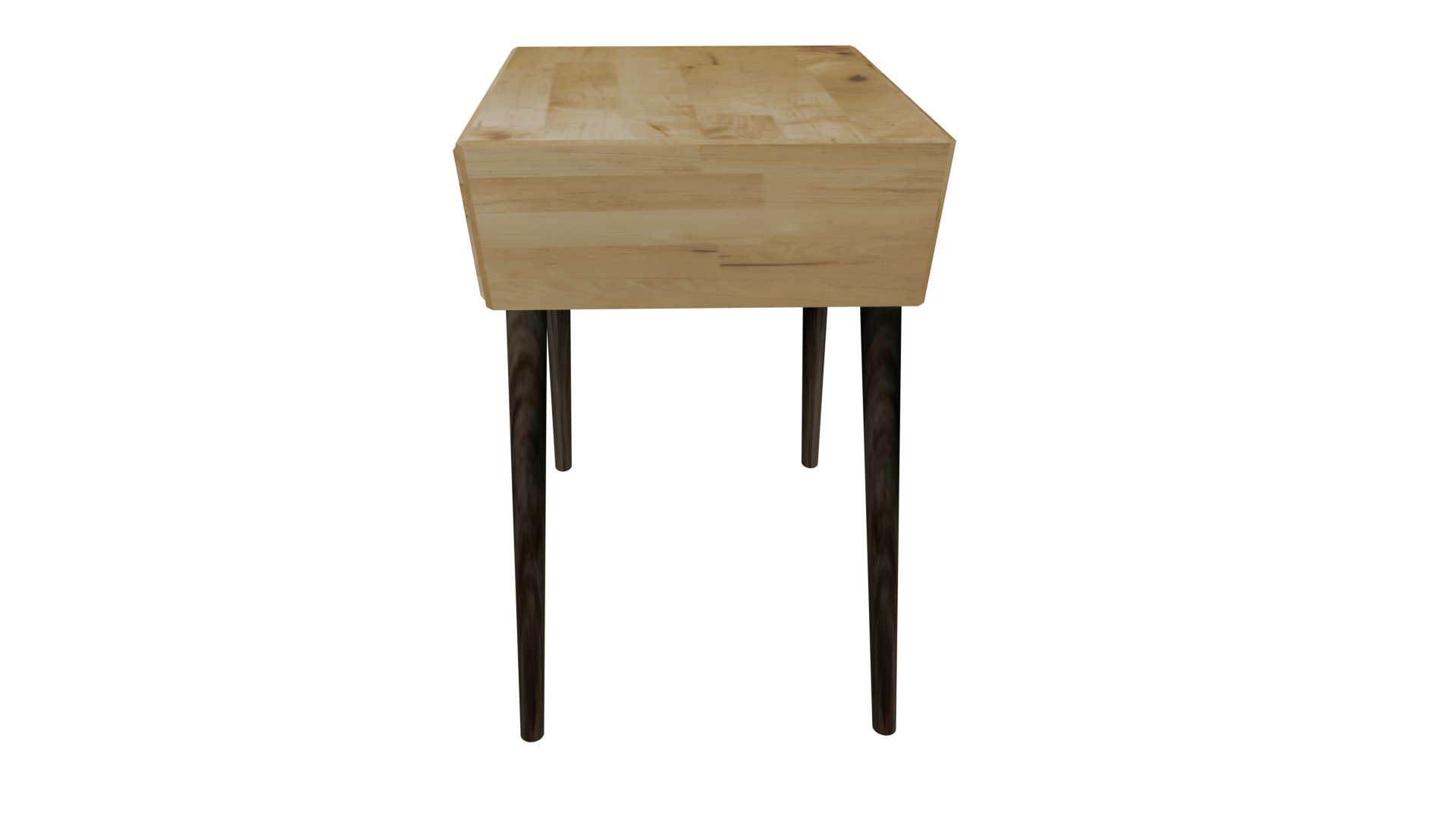 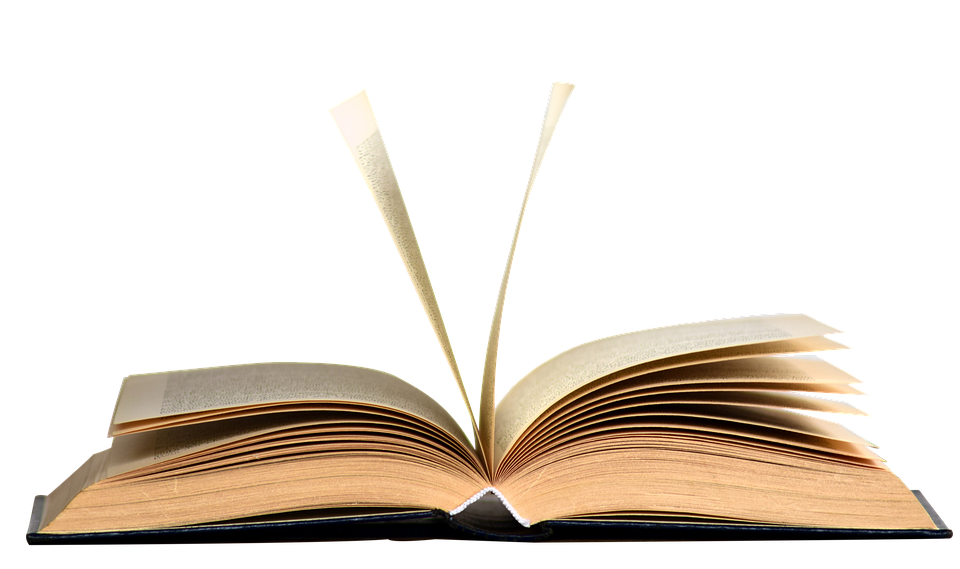 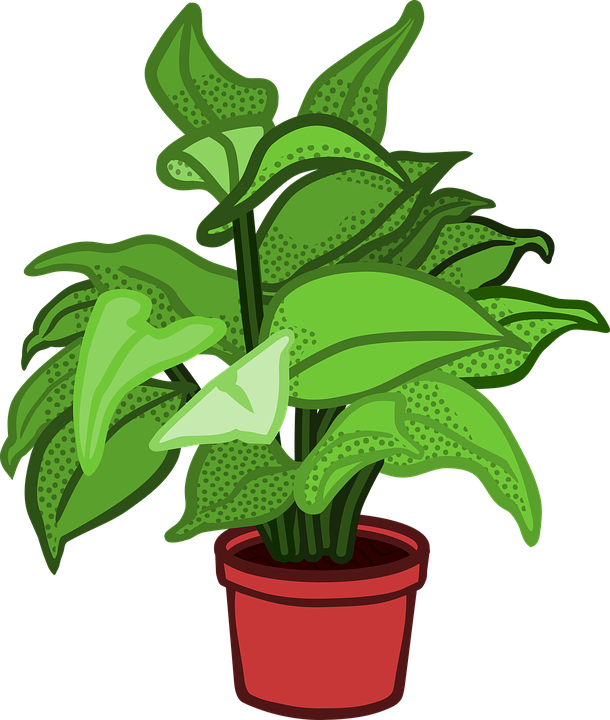 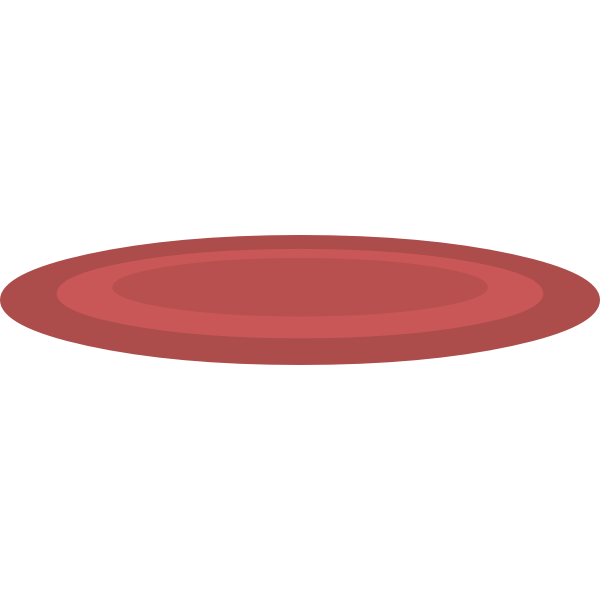 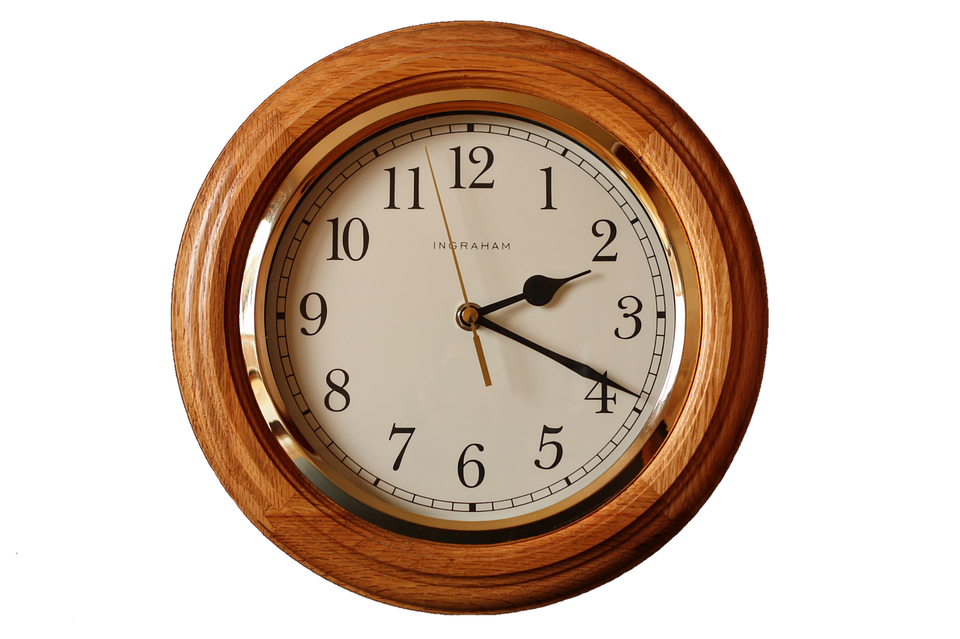 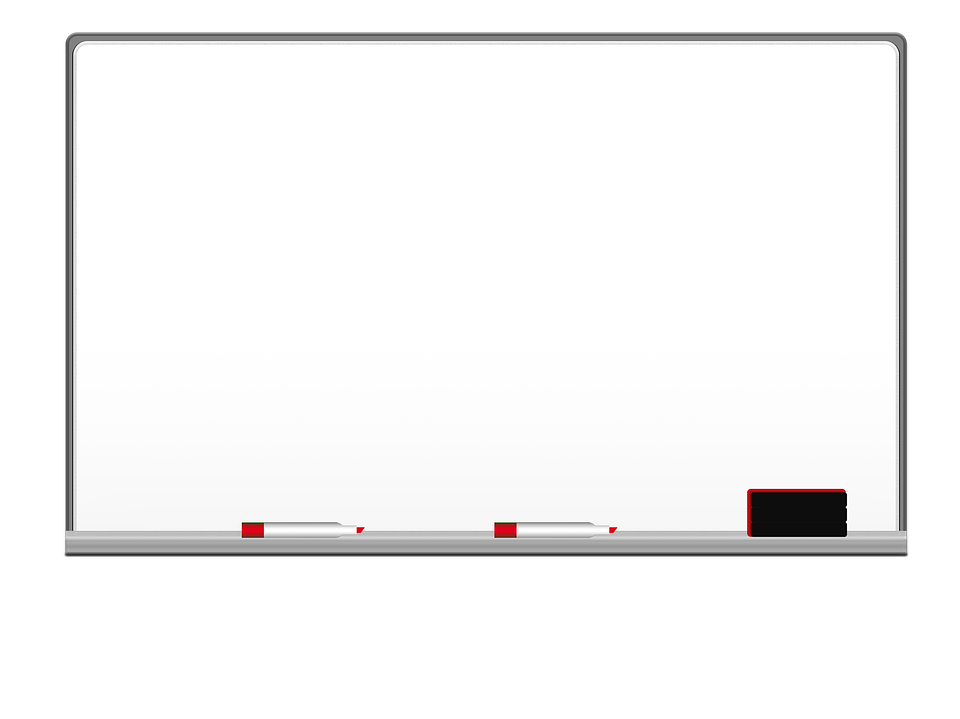 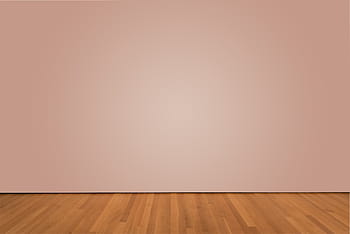 The telephone was invented by Alexander Graham Bell in 1876.
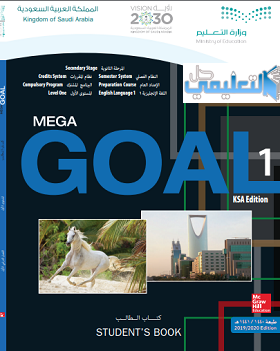 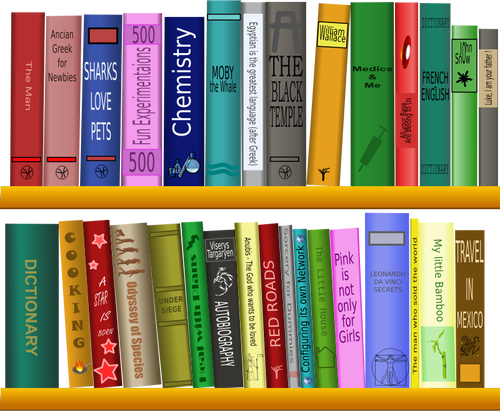 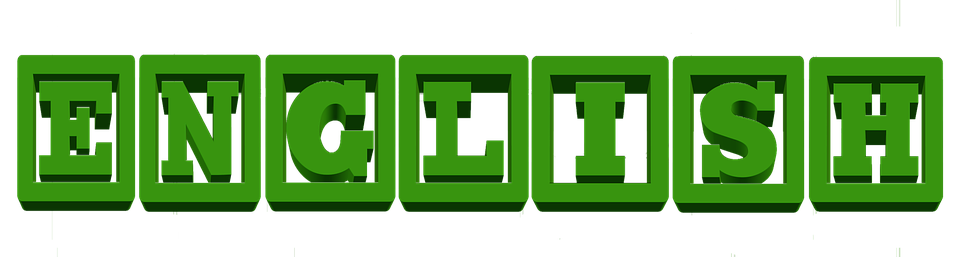 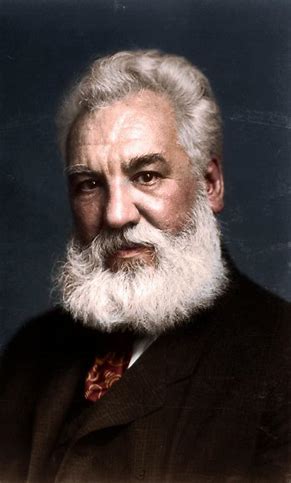 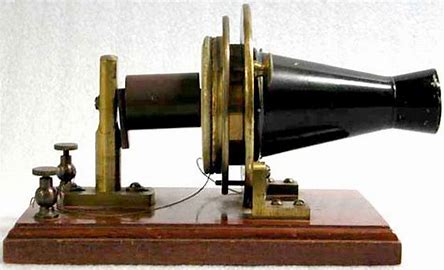 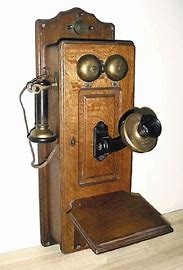 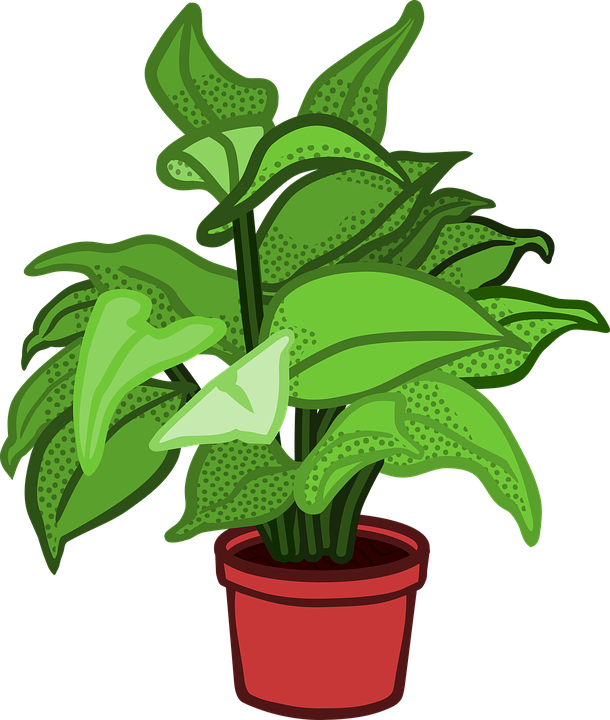 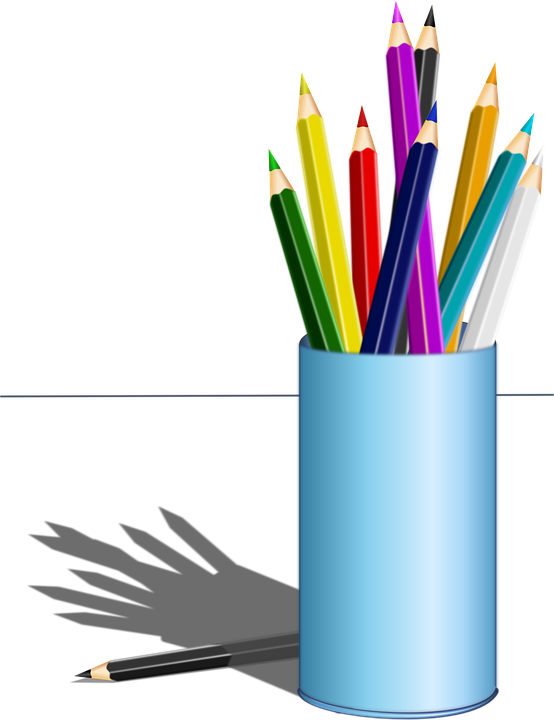 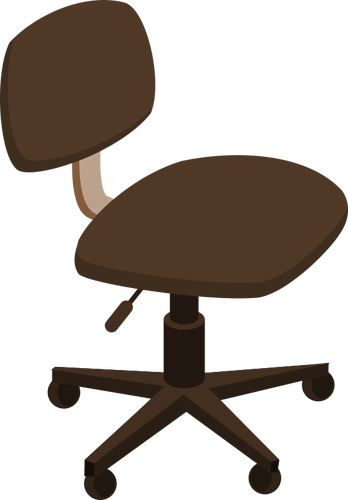 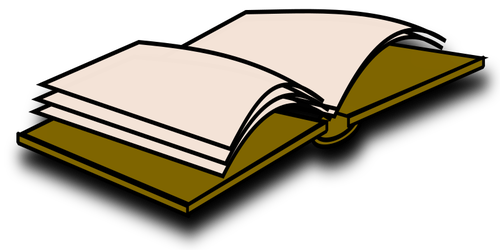 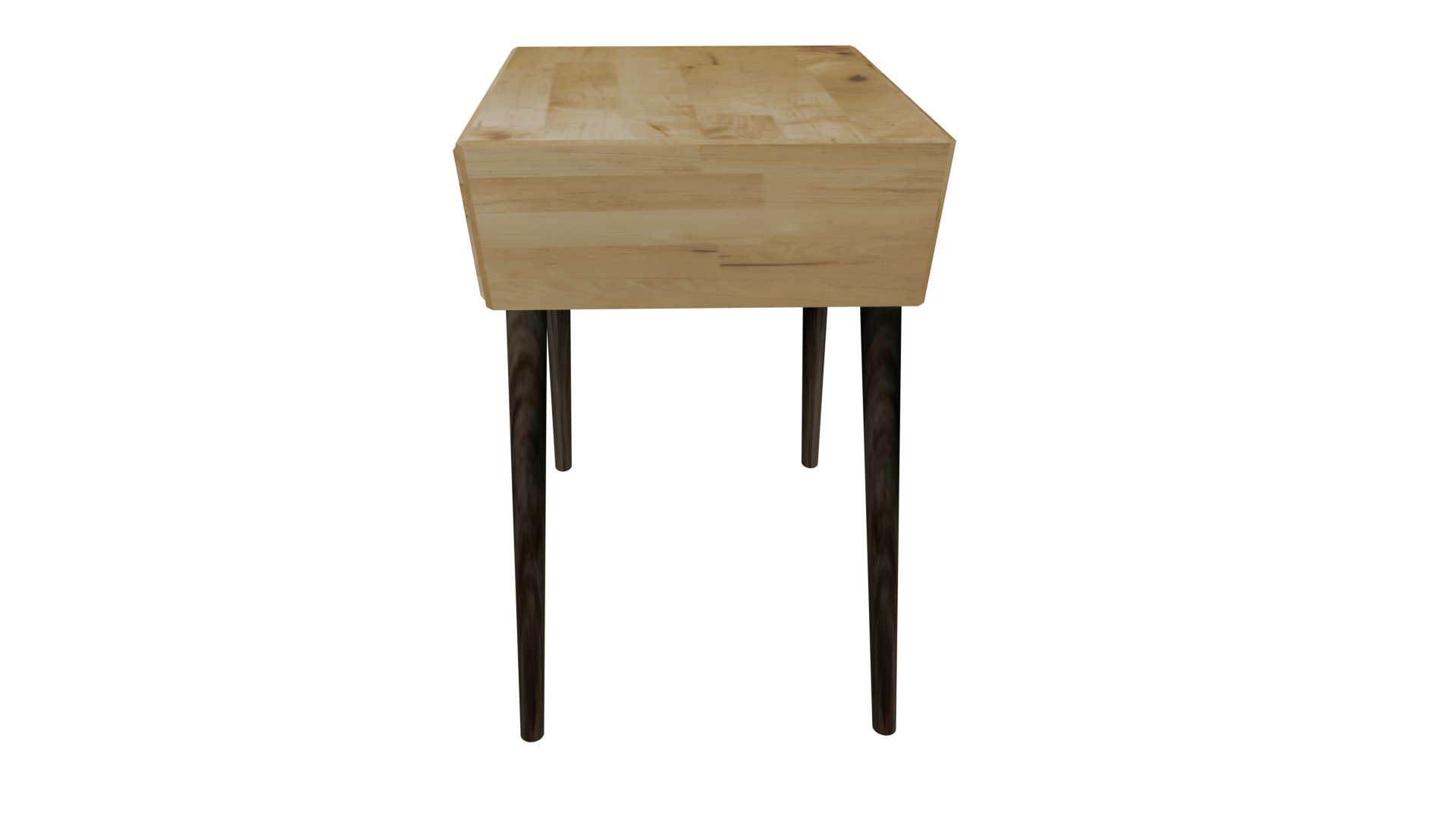 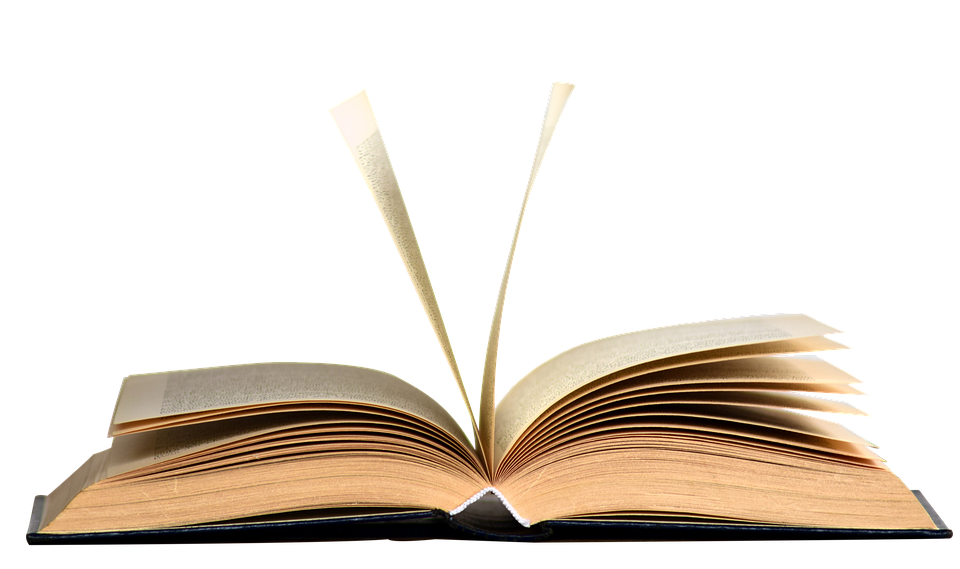 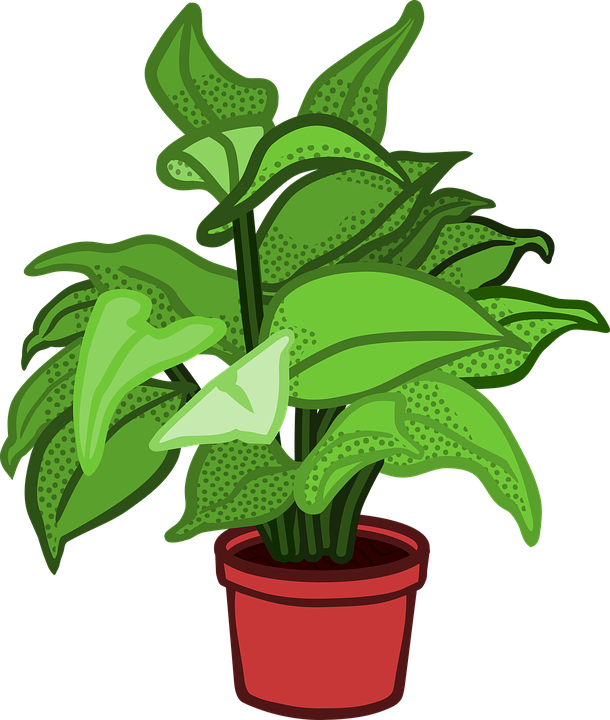 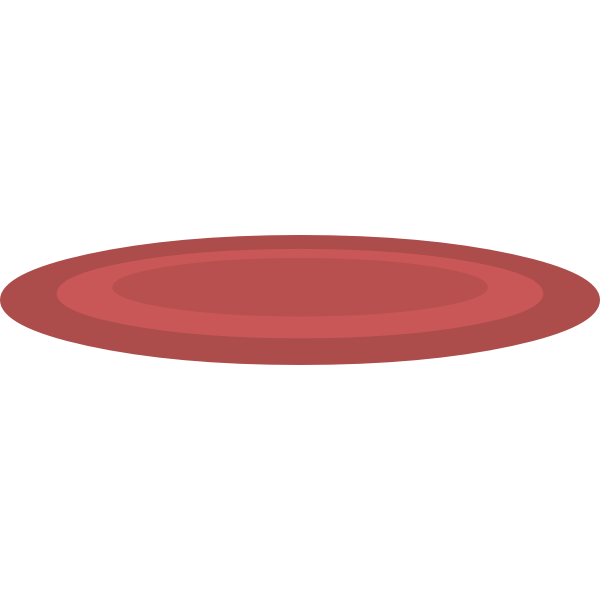 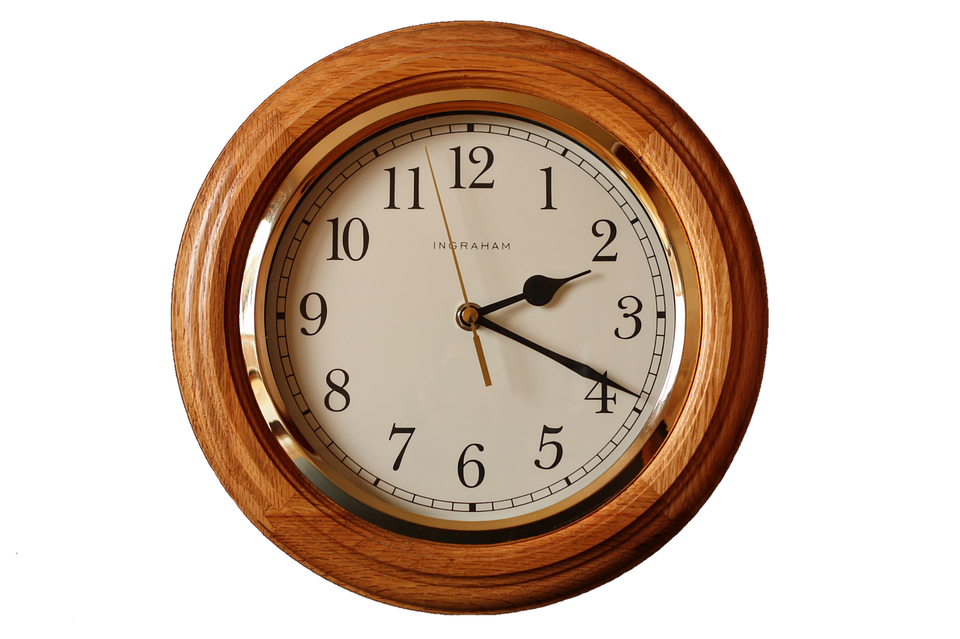 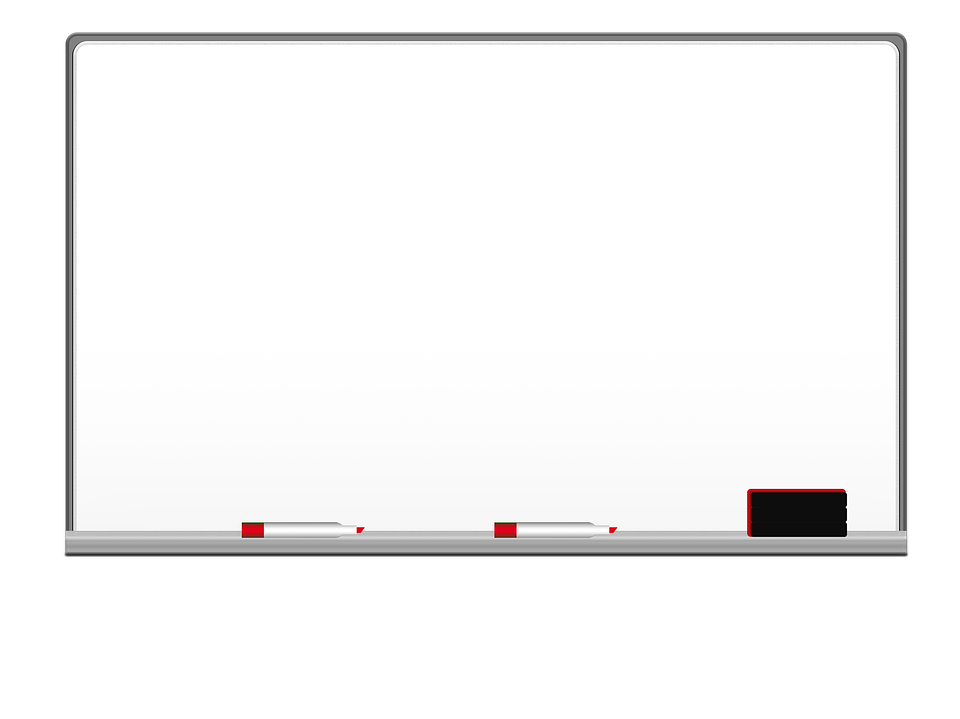 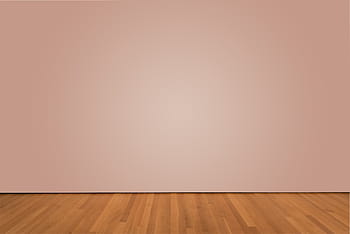 The first printing press was made in 1440.
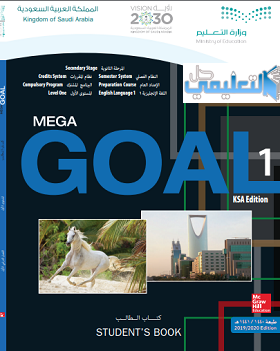 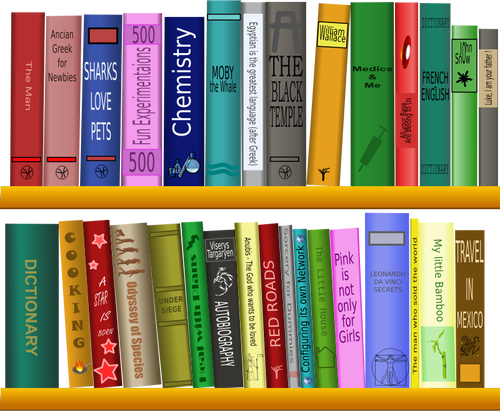 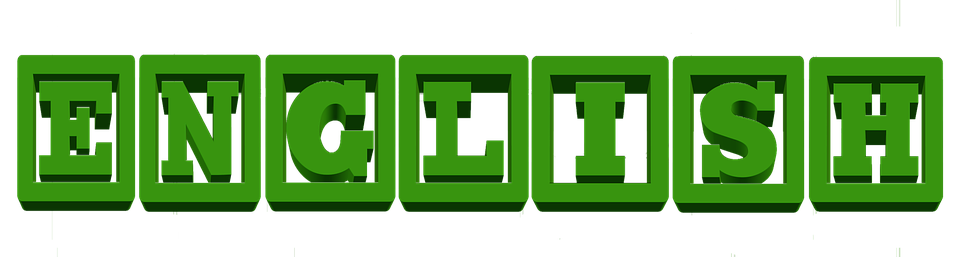 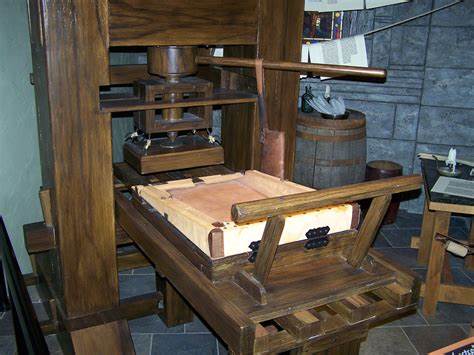 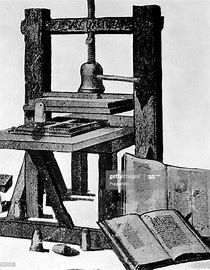 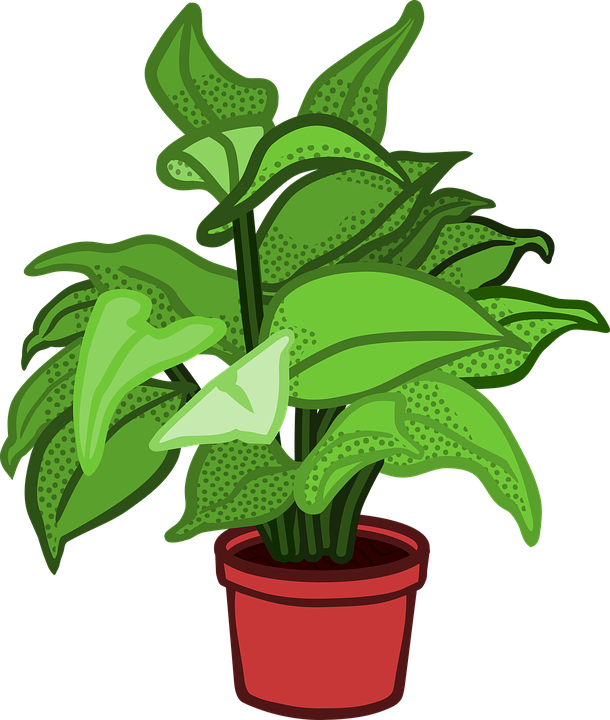 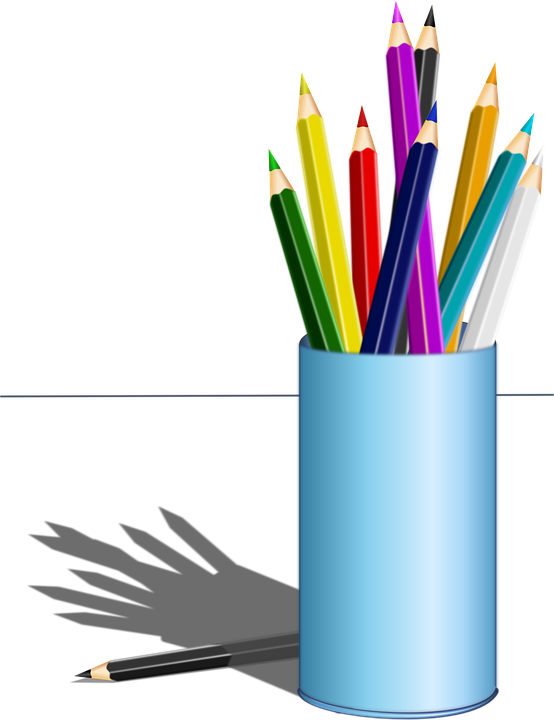 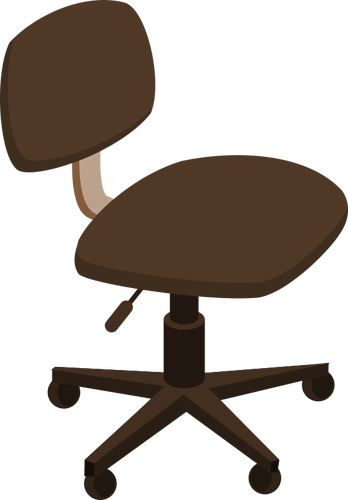 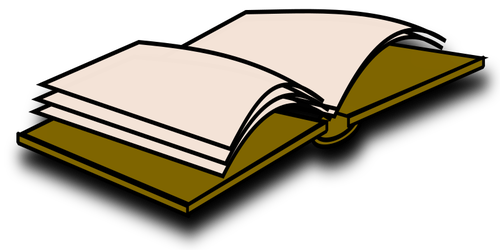 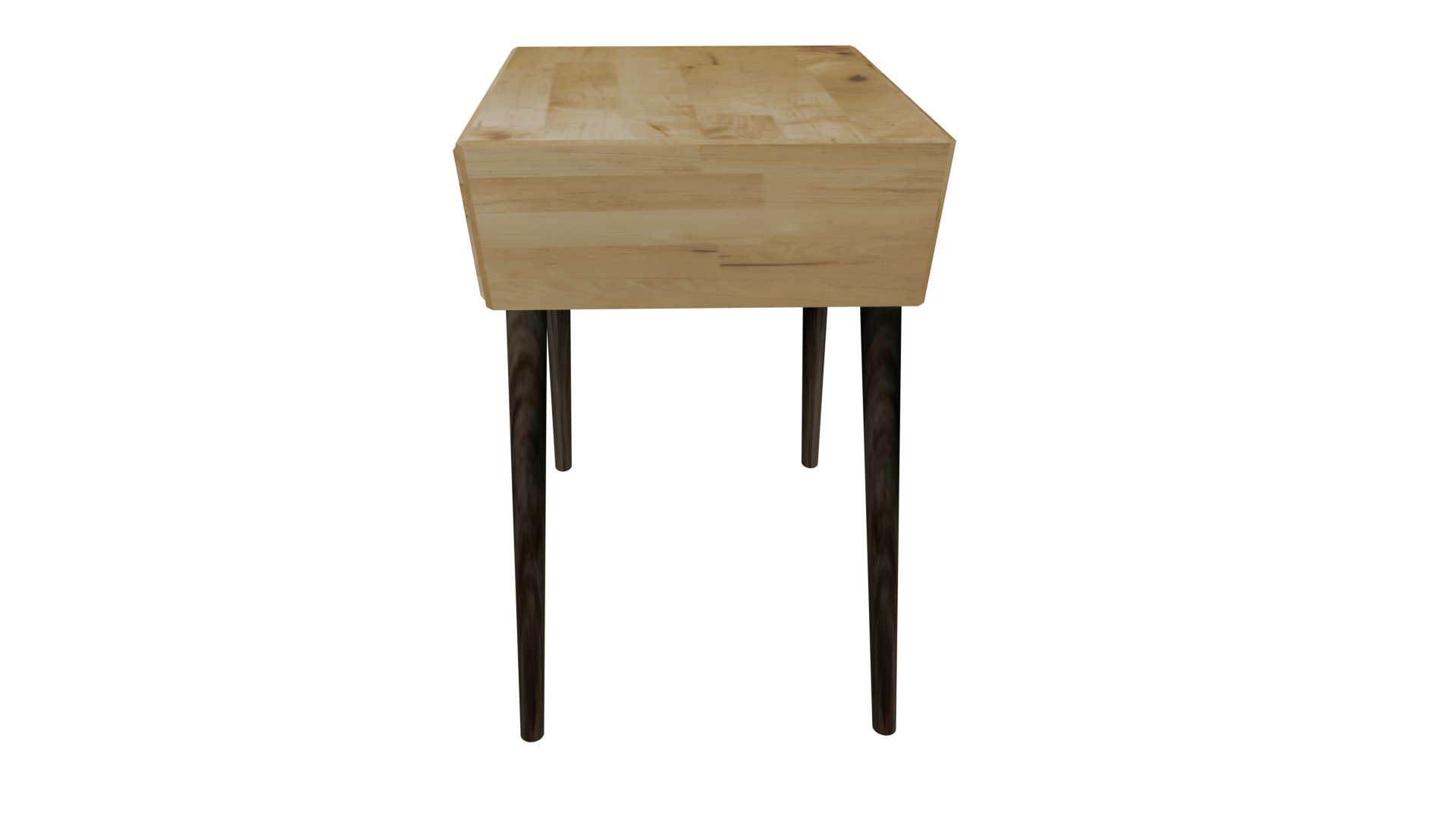 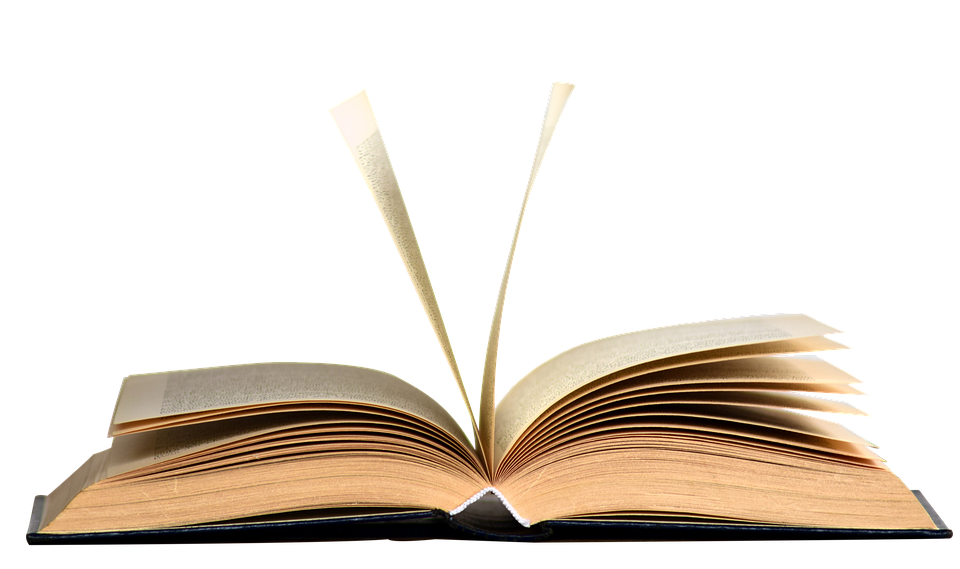 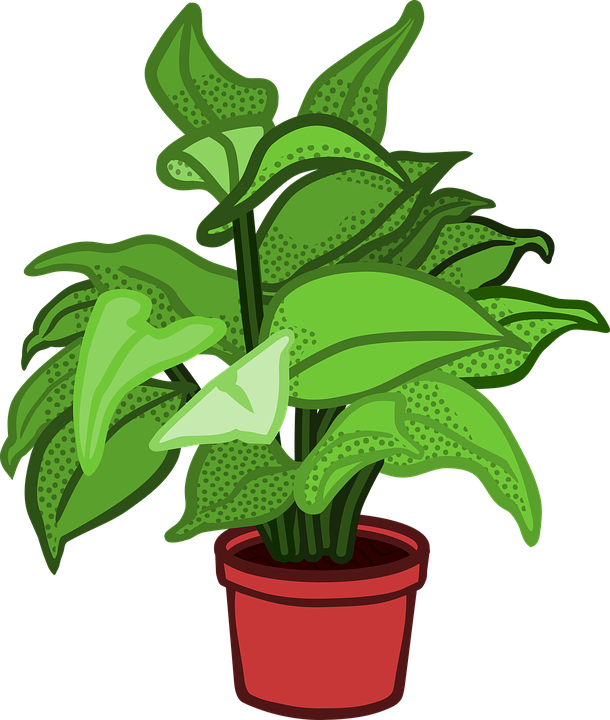 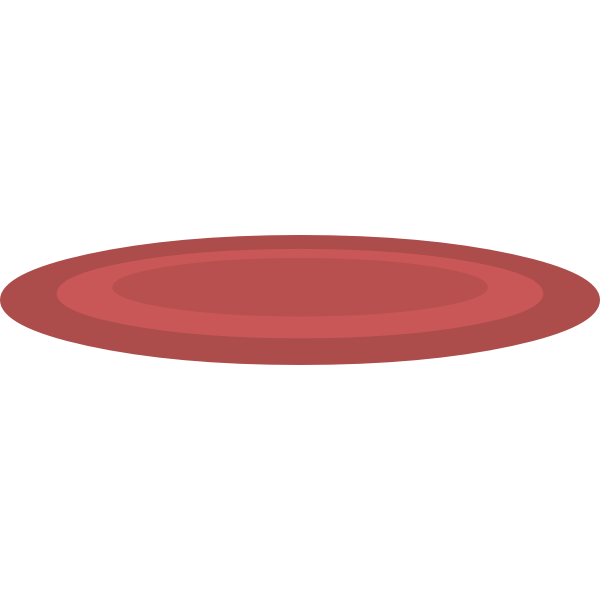 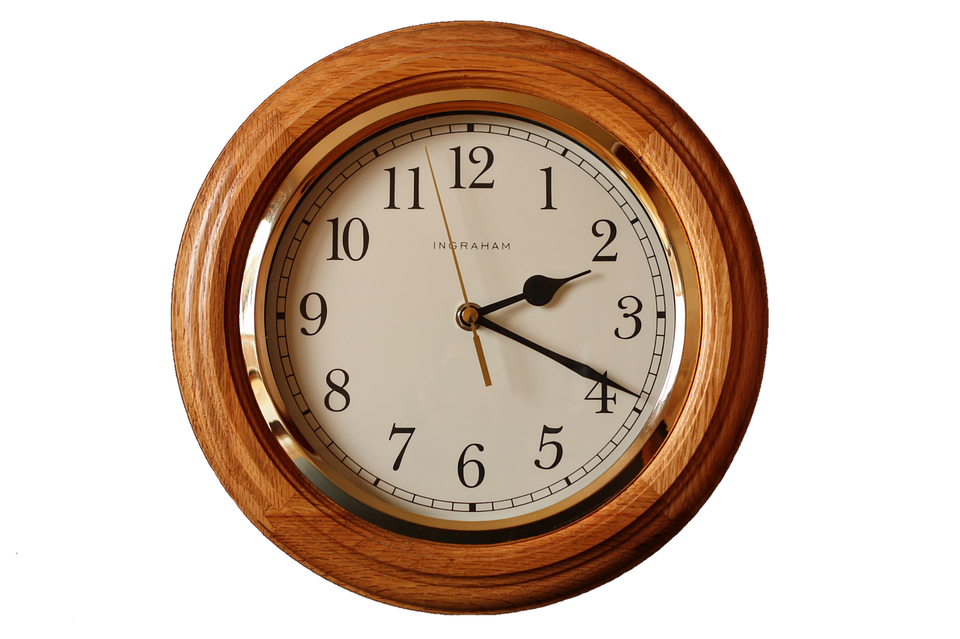 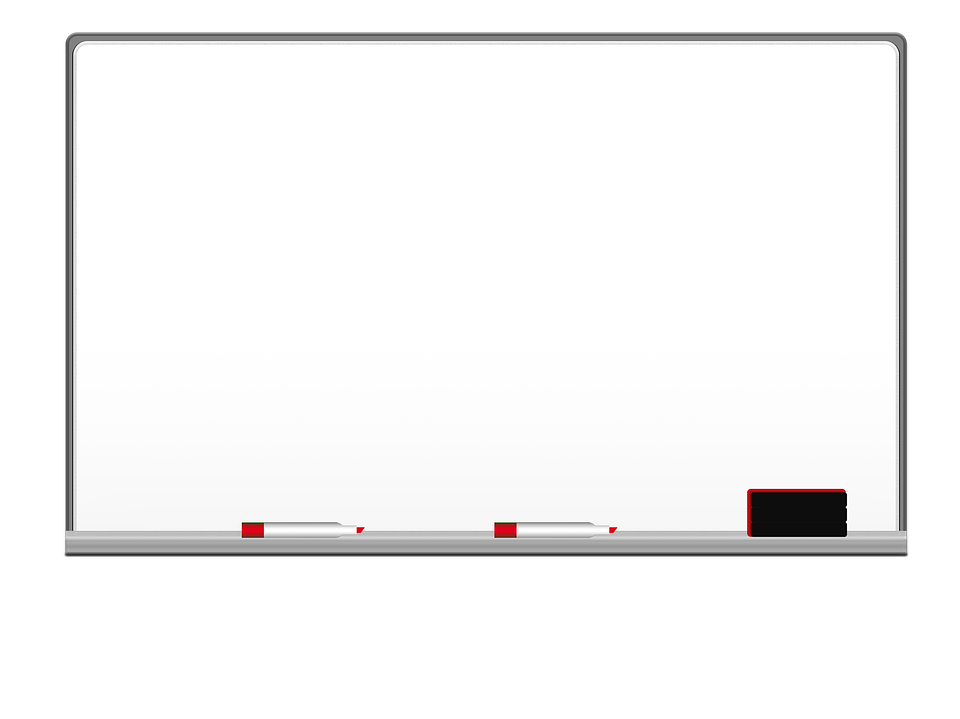 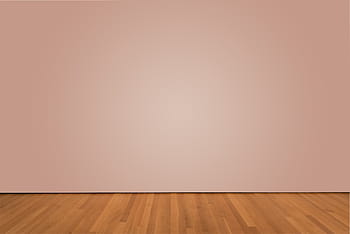 The ballpoint pen was made famous by a Hungarian, Ladislas Biro.
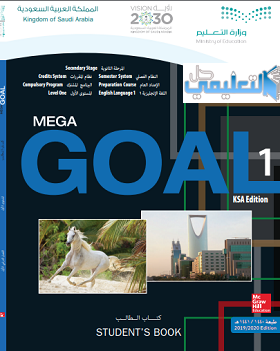 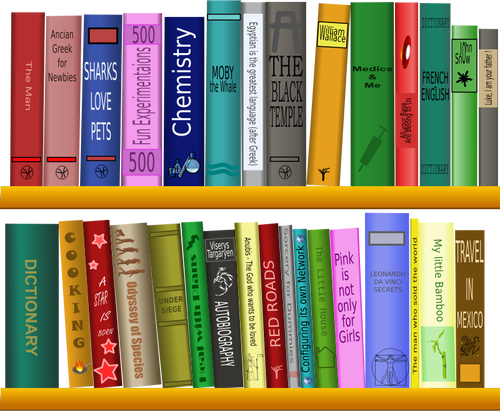 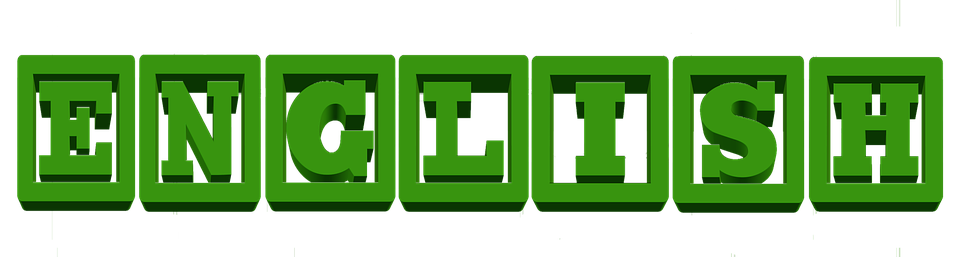 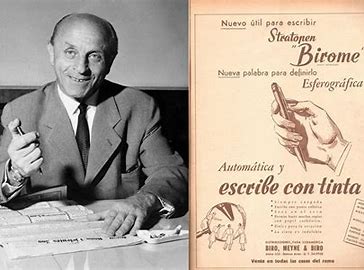 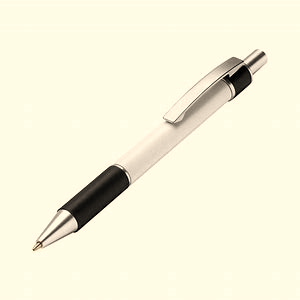 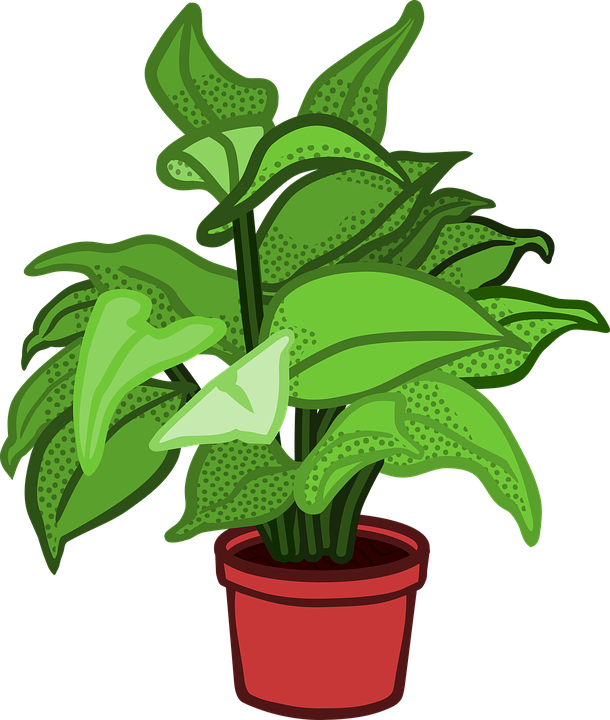 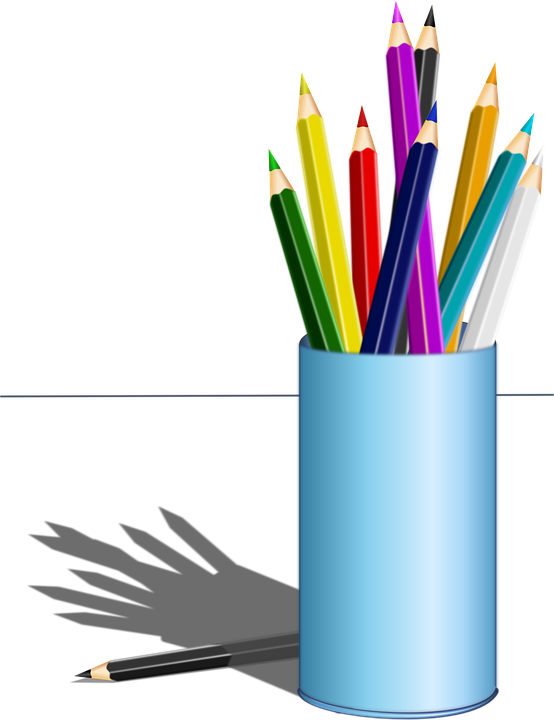 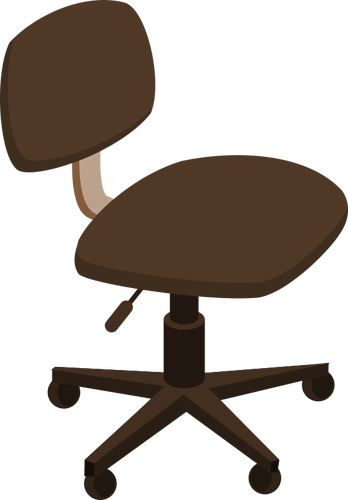 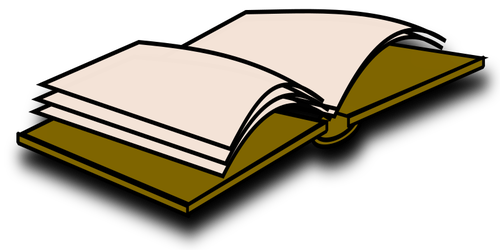 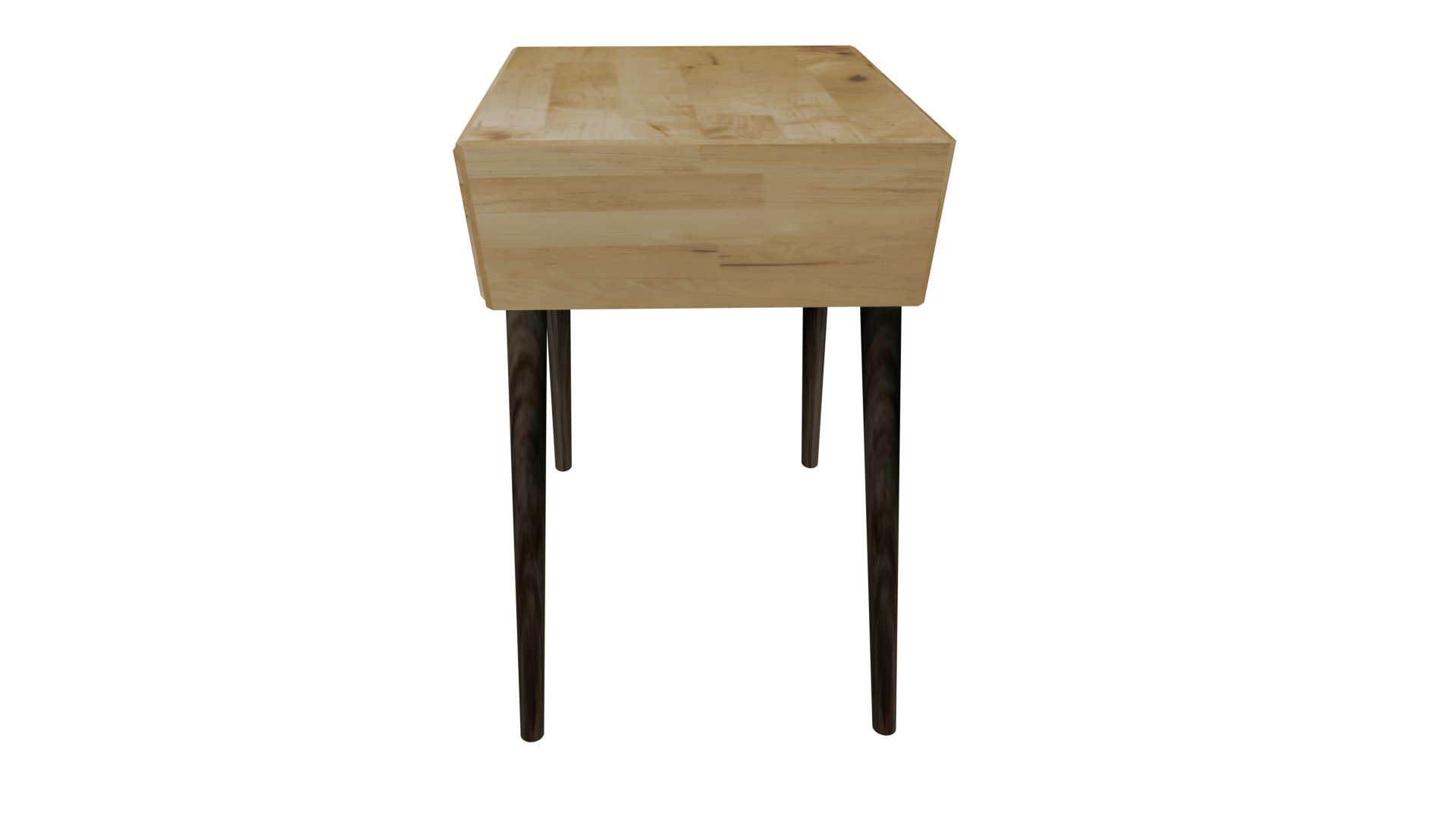 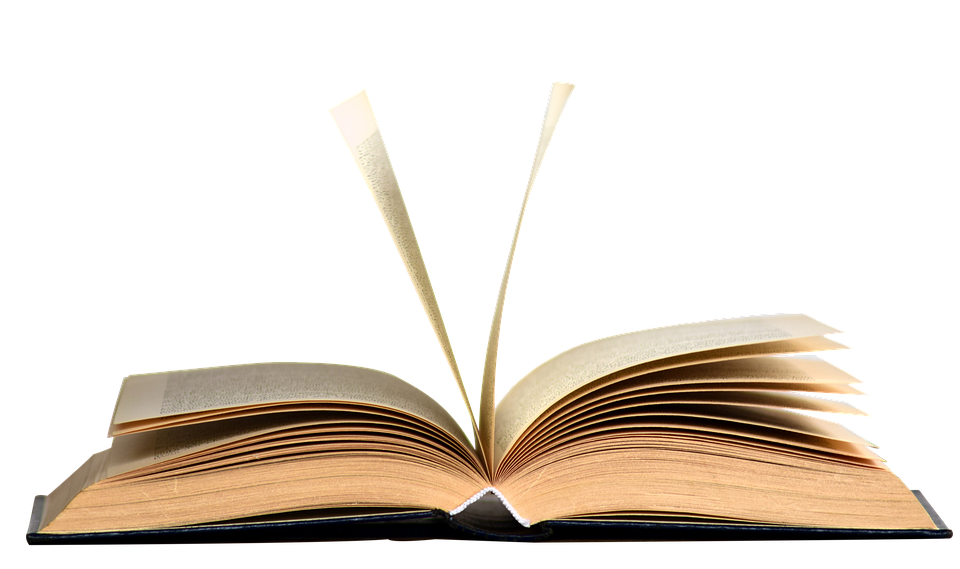 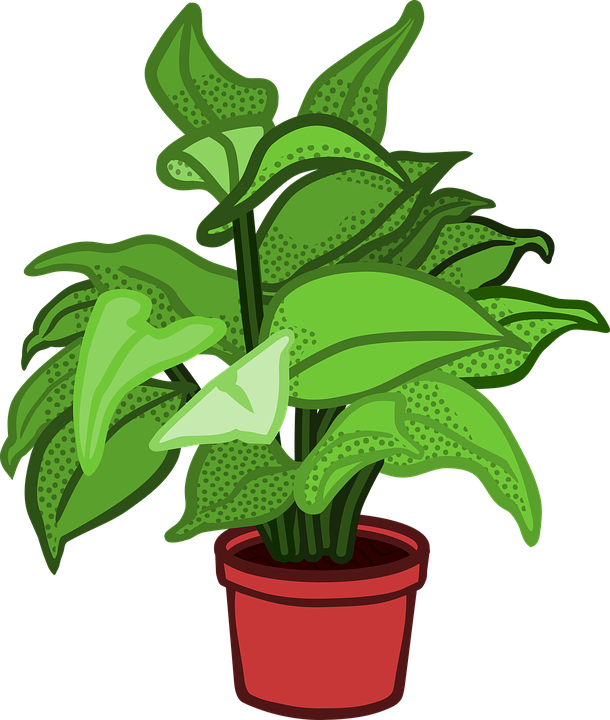 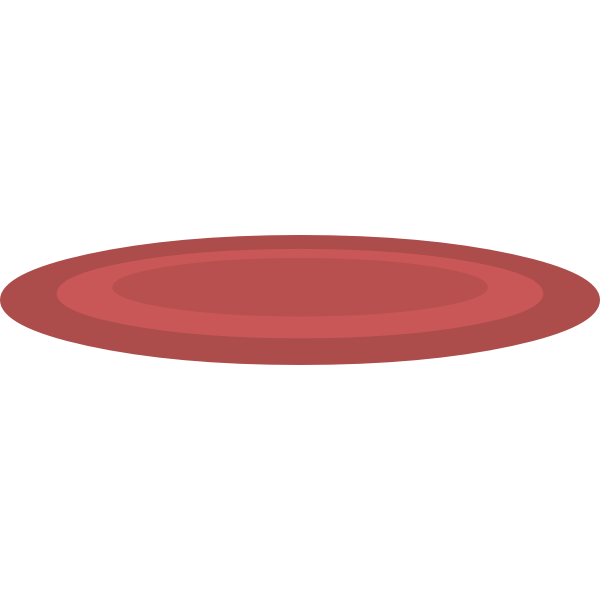 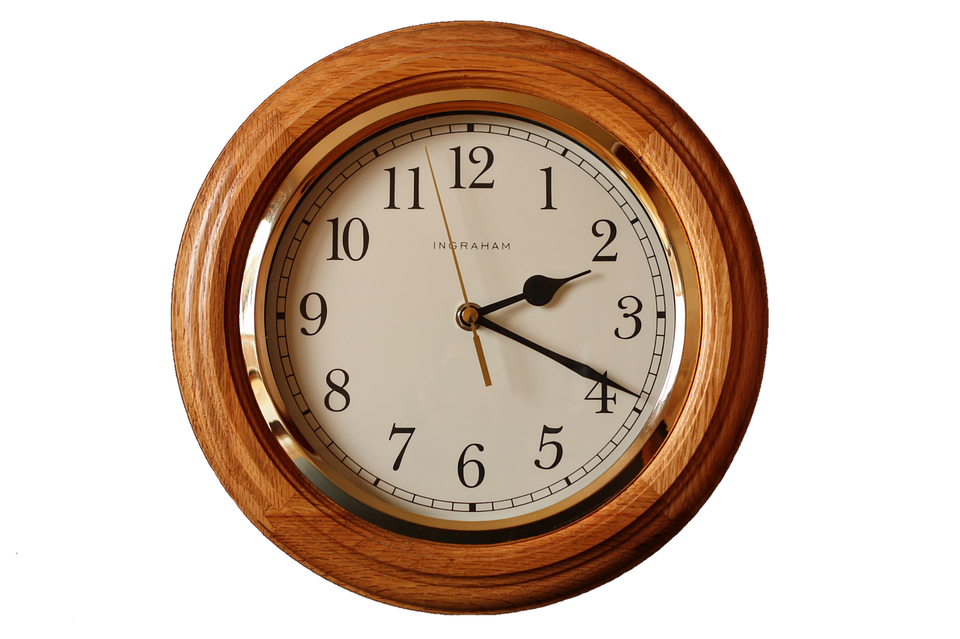 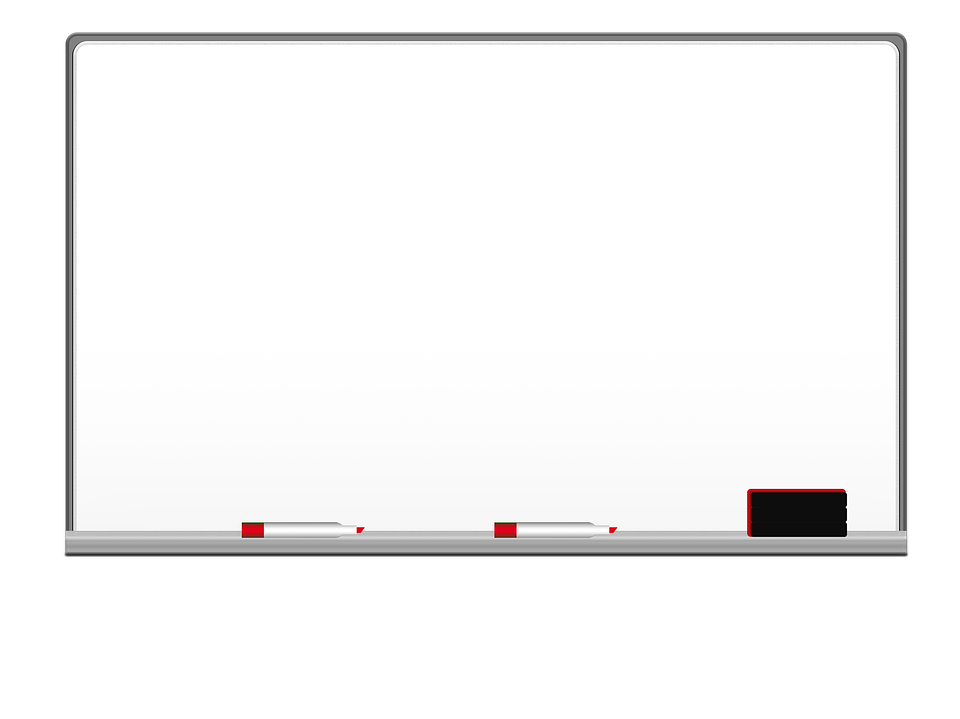 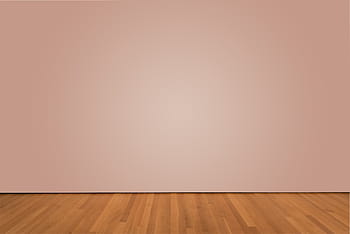 “The Book of Healing and The Canon of
Medicine” was authored by Ibn Sina (980-1037), a Muslim philosopher, physician and scientist.
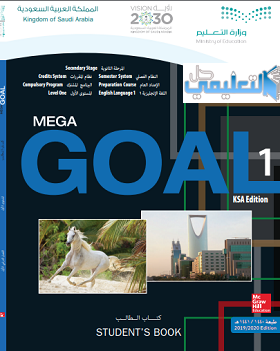 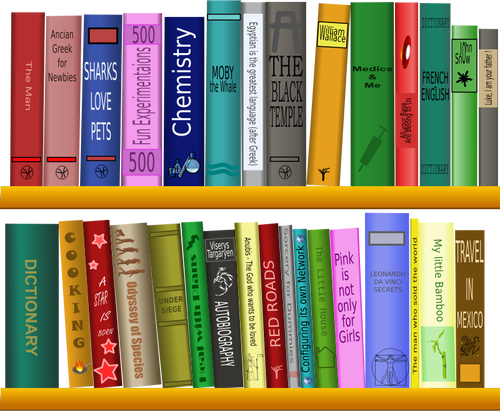 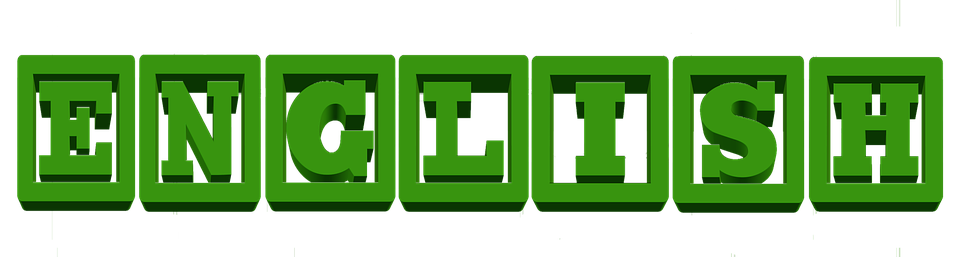 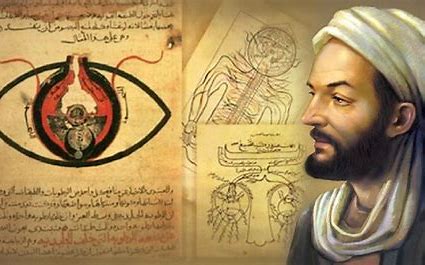 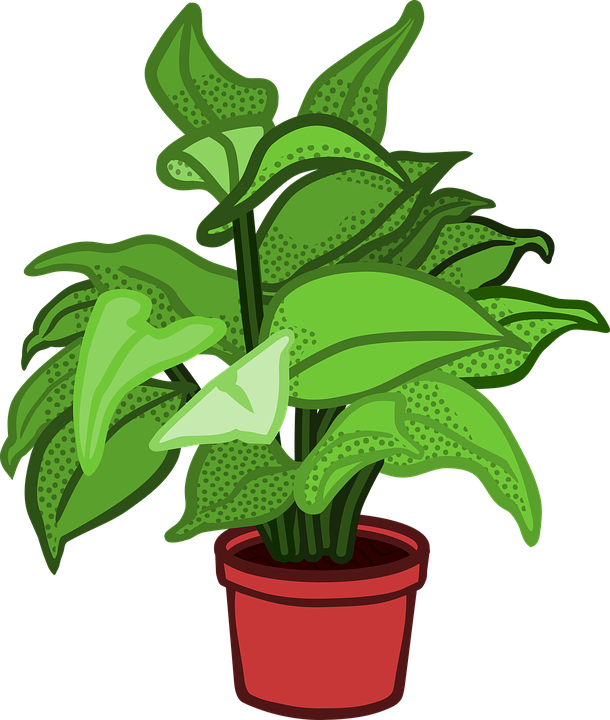 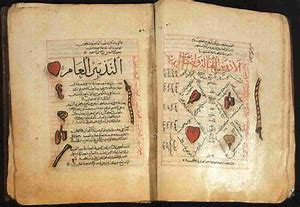 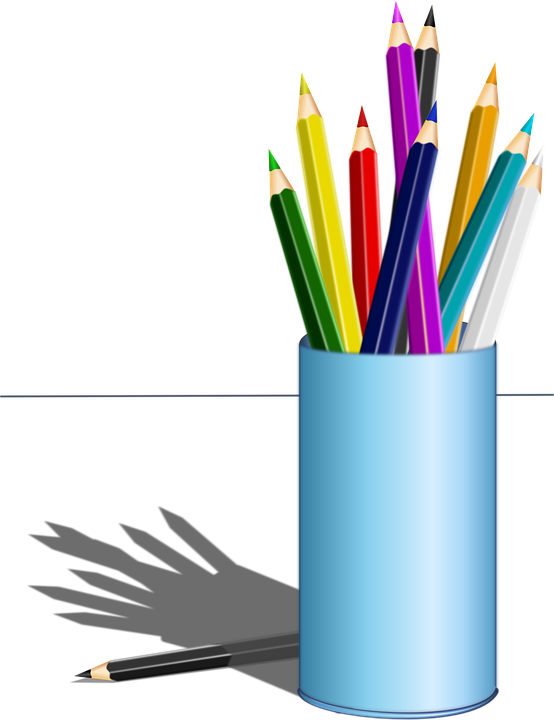 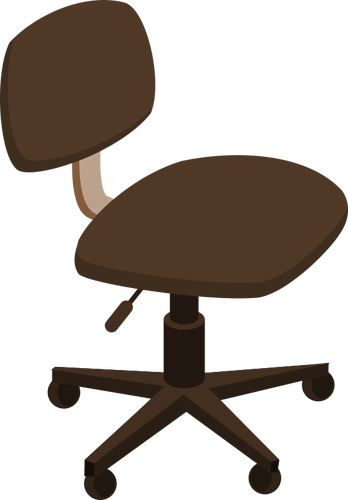 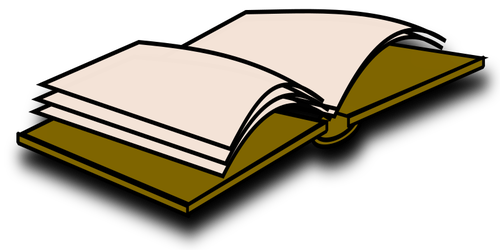 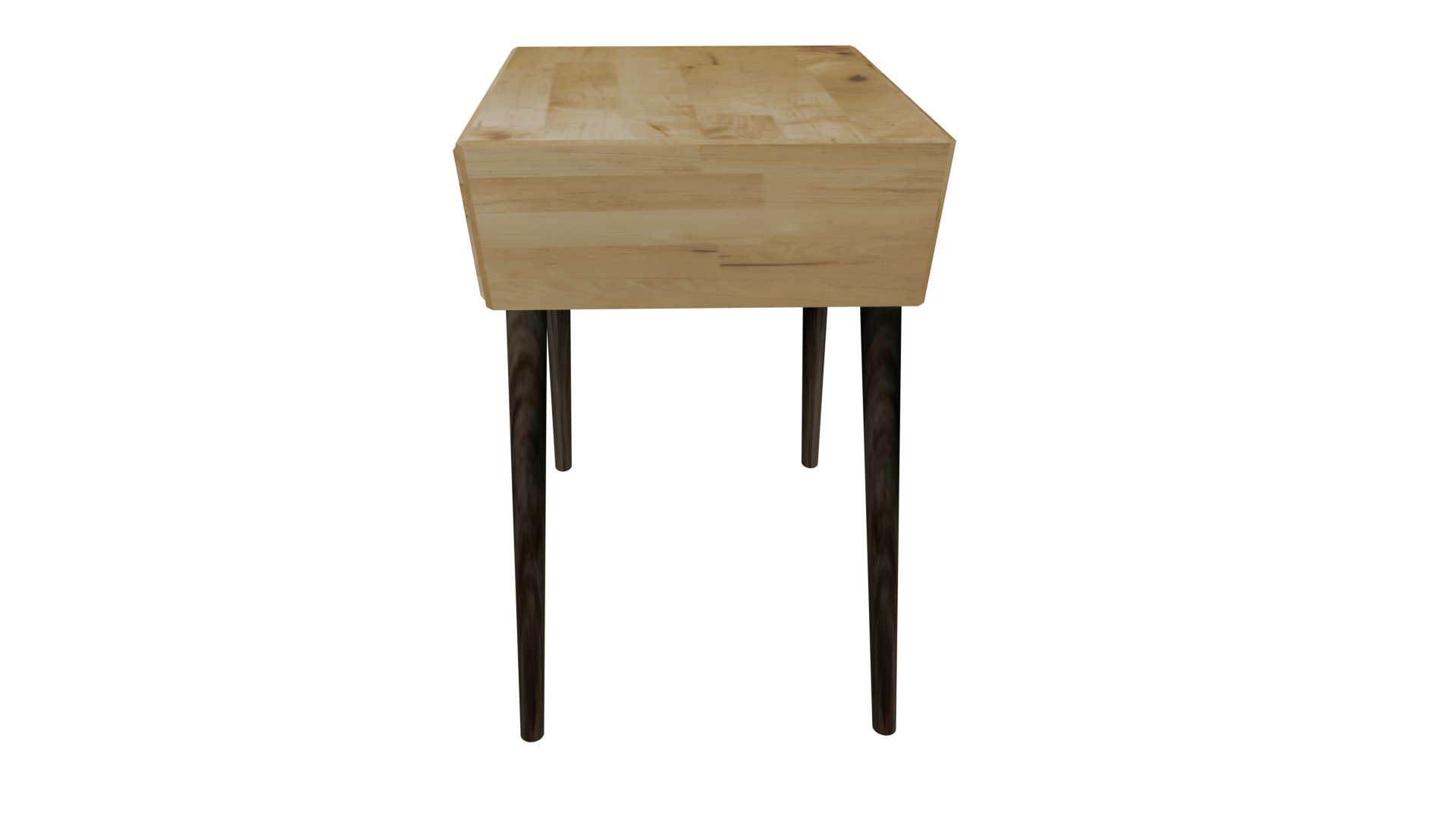 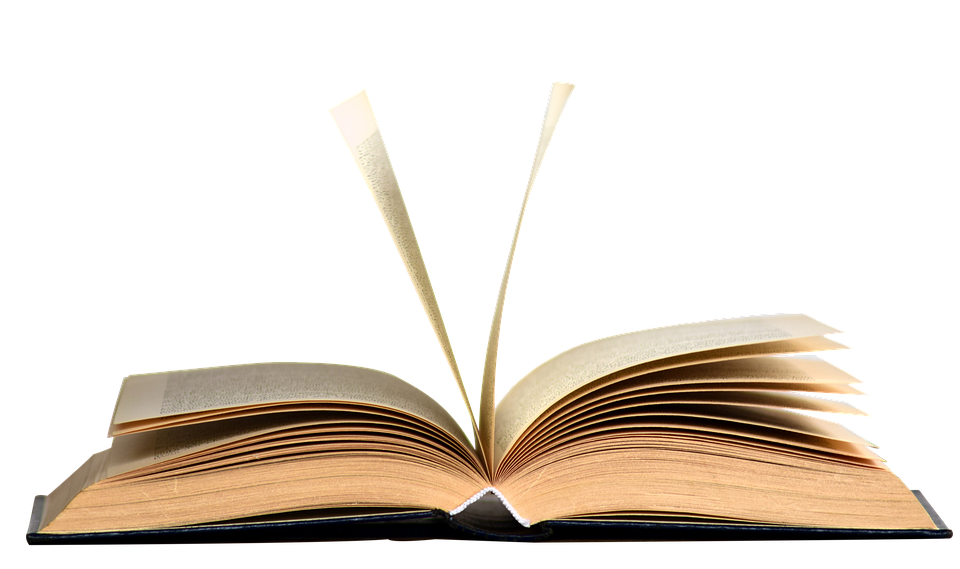 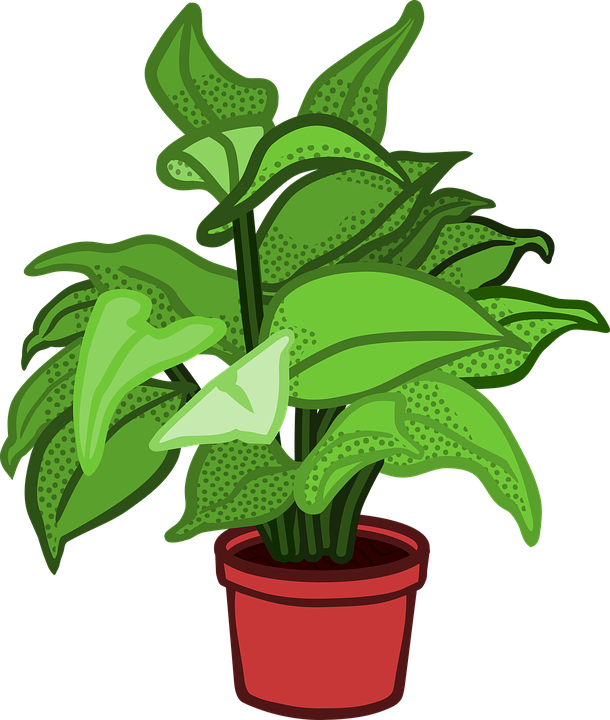 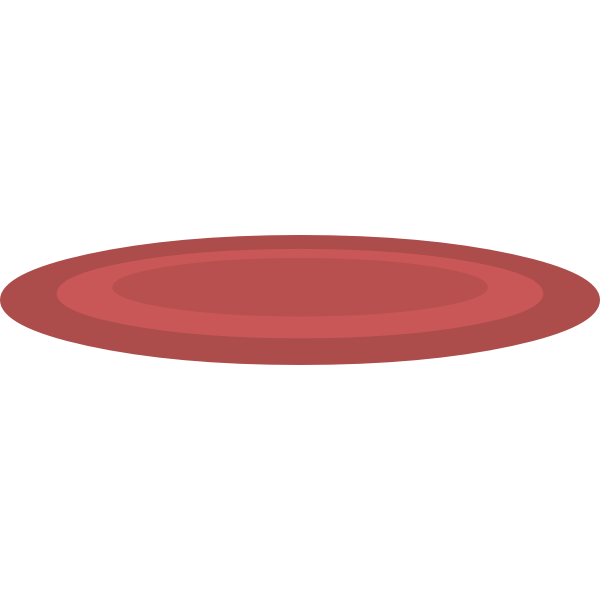 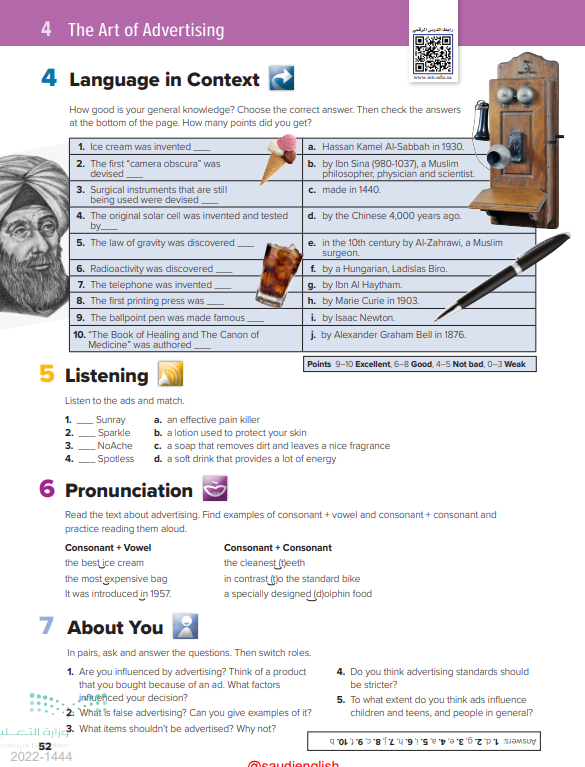 52
Name:…………………………………………………………………
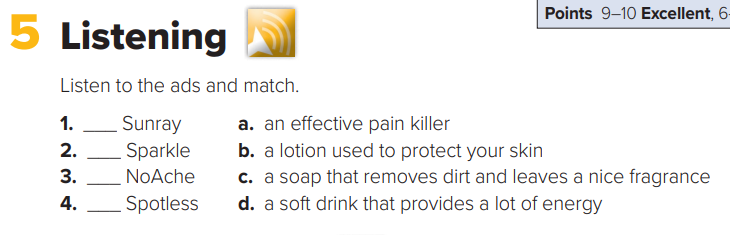 4
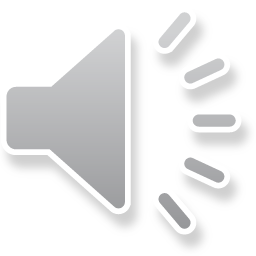 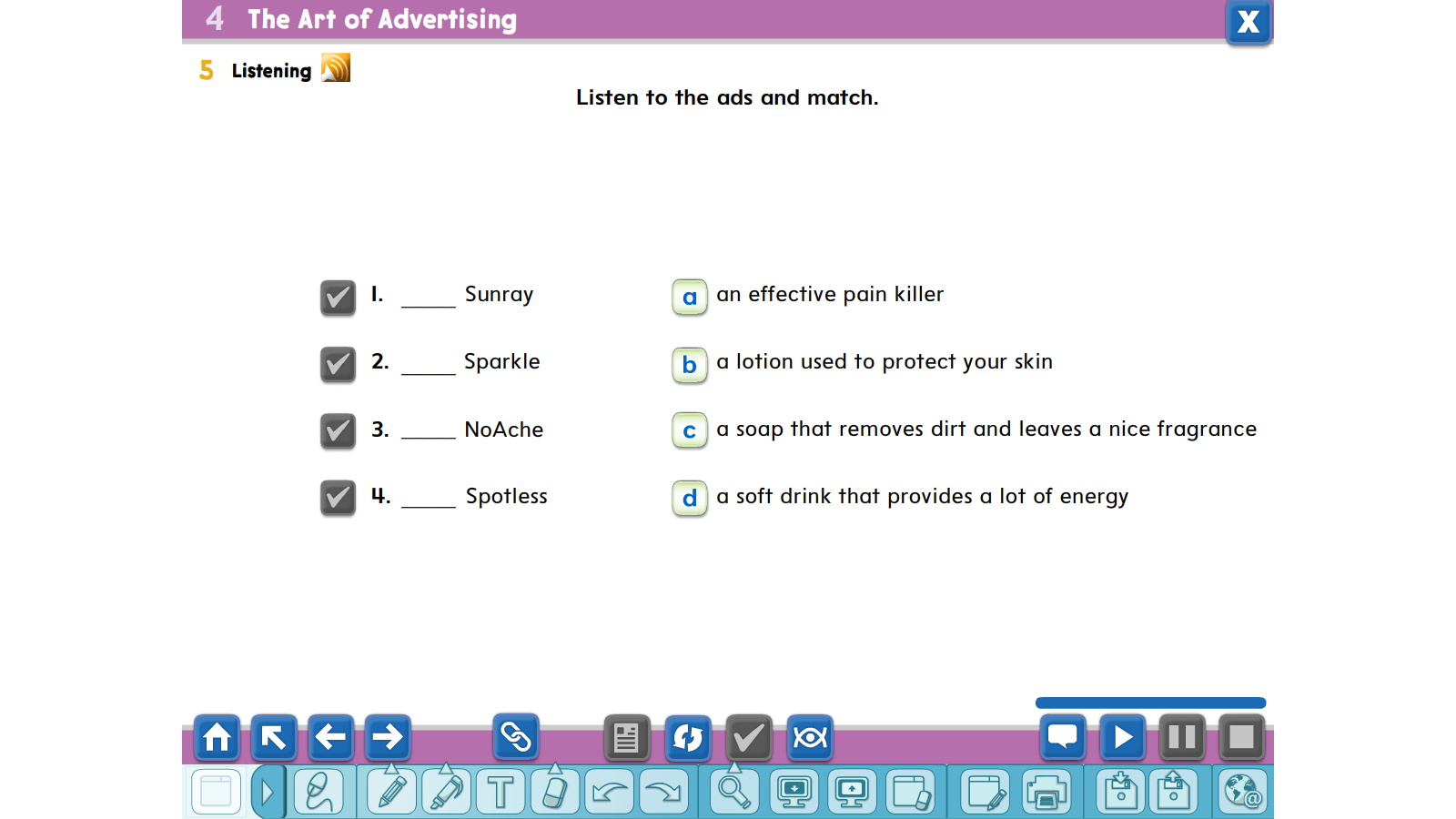 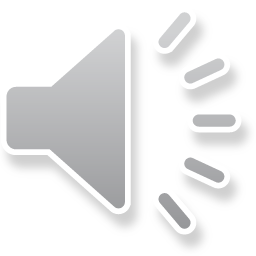 b
d
a
c
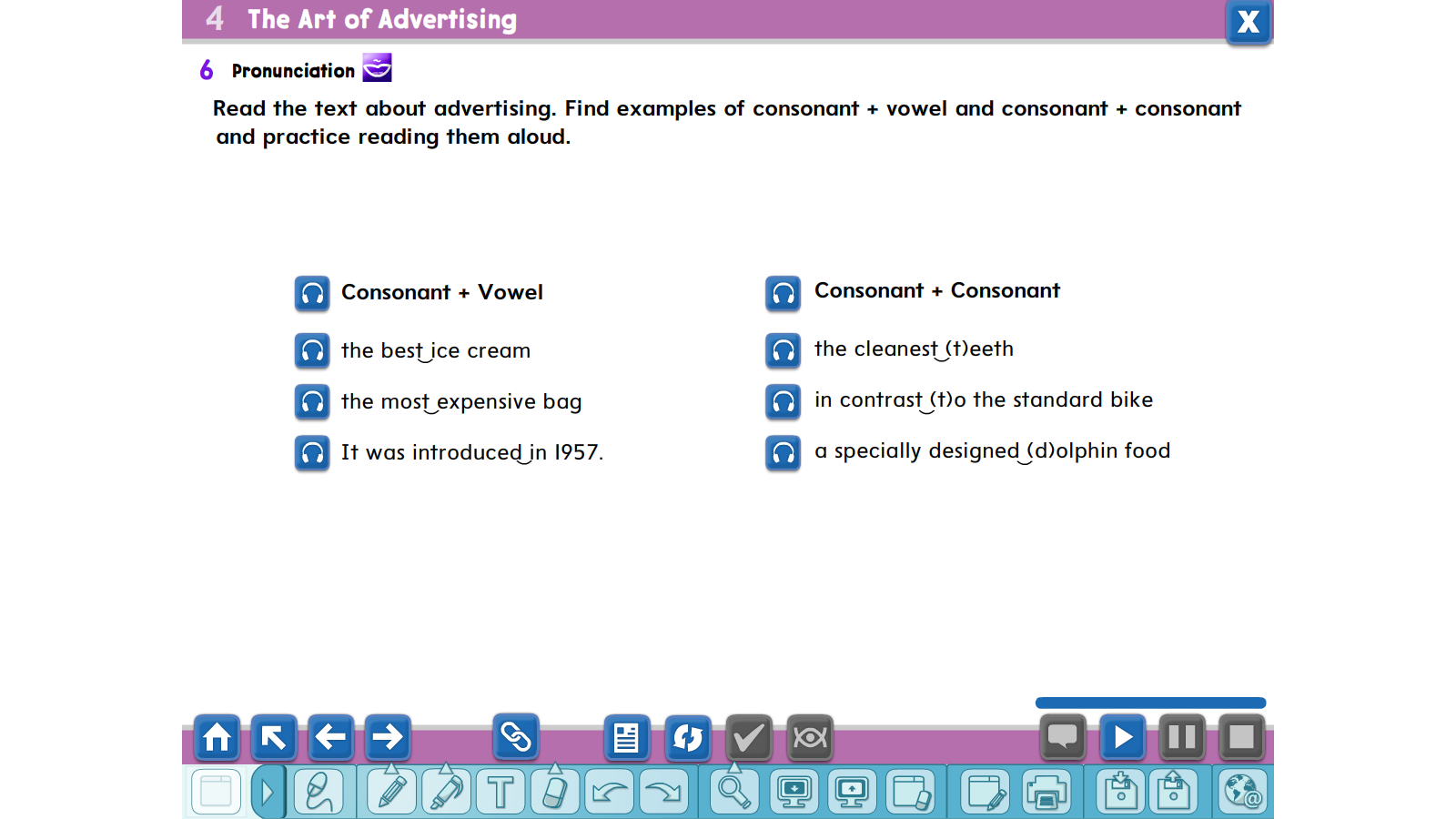 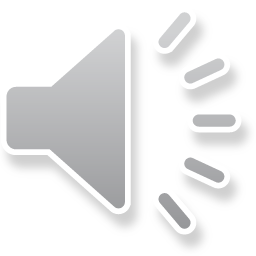 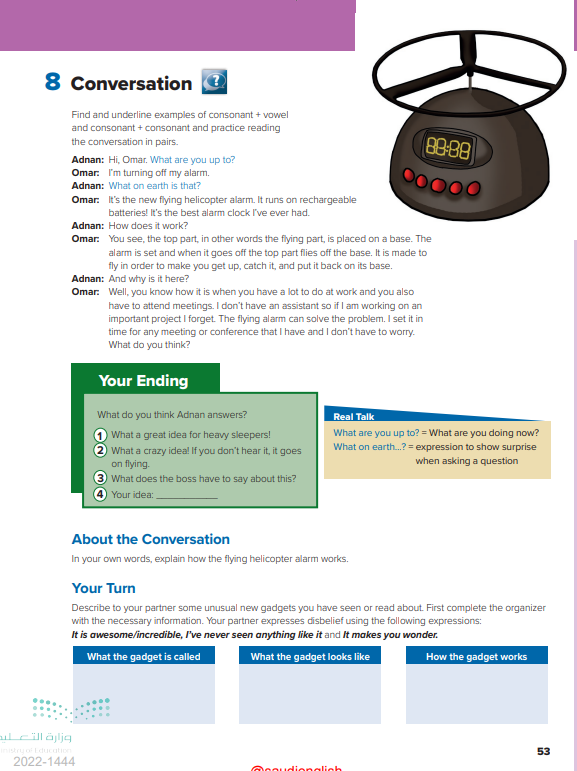 53
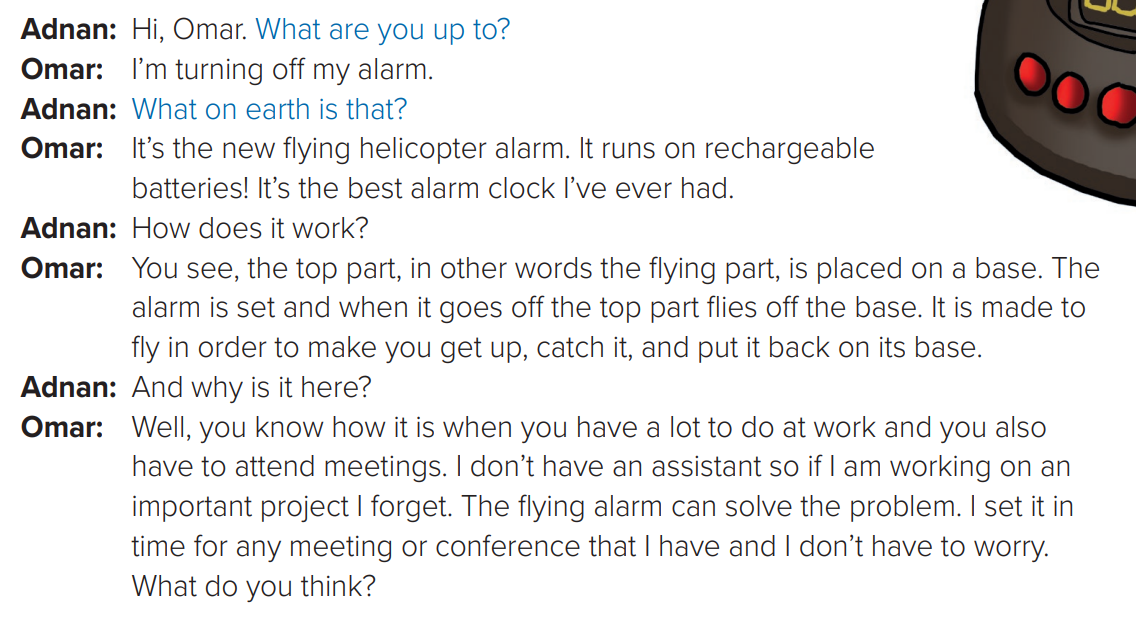 Preview the text:
Who are the speakers?
How does it work?
How is this alarm different than any other alarms?
Would you buy a similar one?
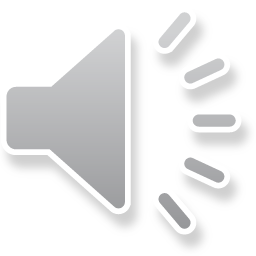 Listen and follow
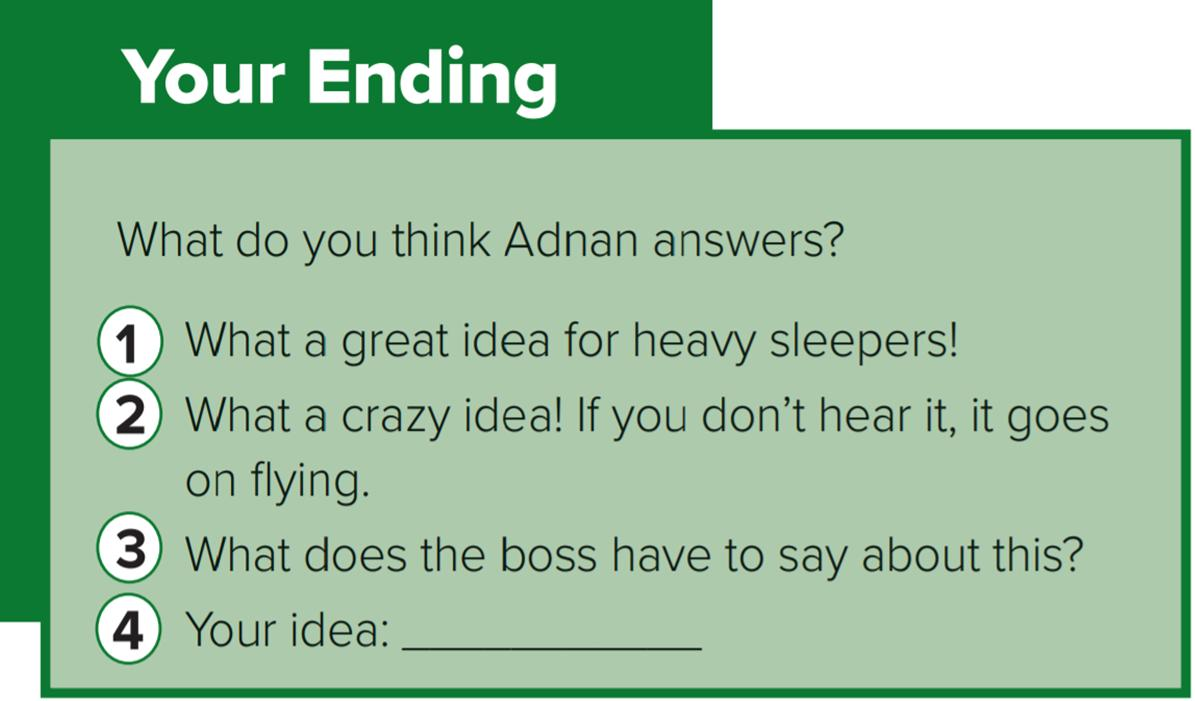 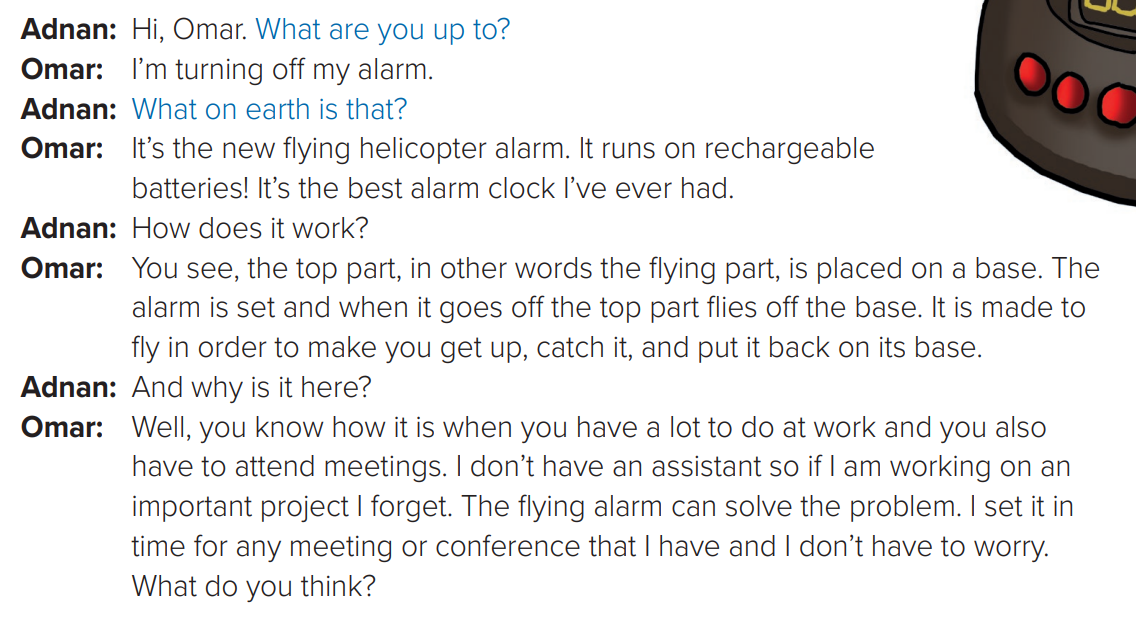 Who said..?
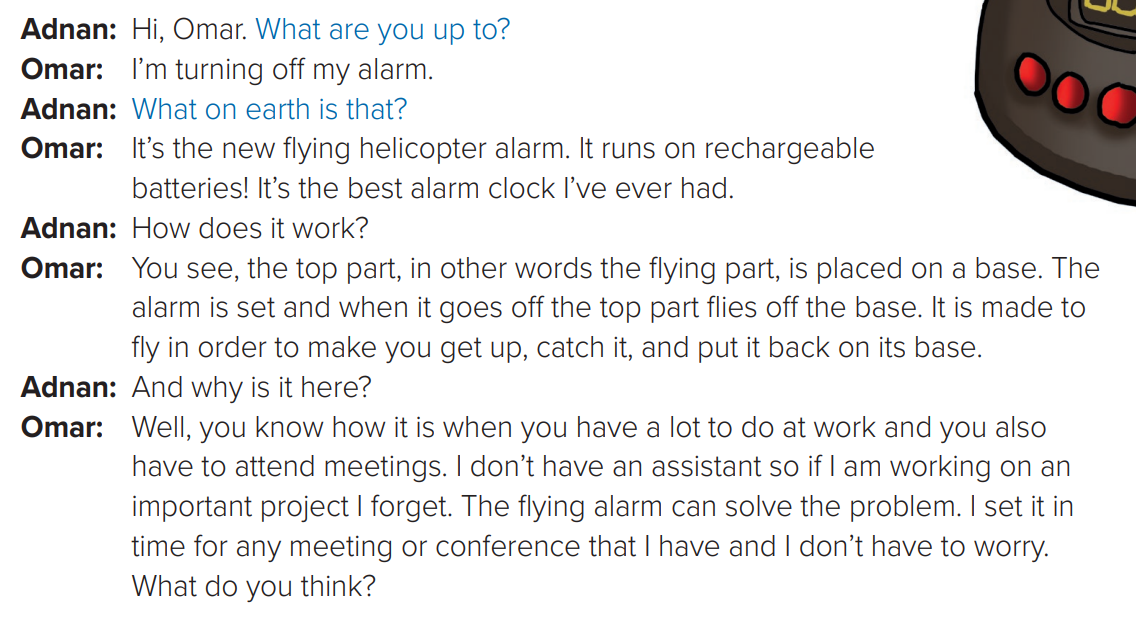 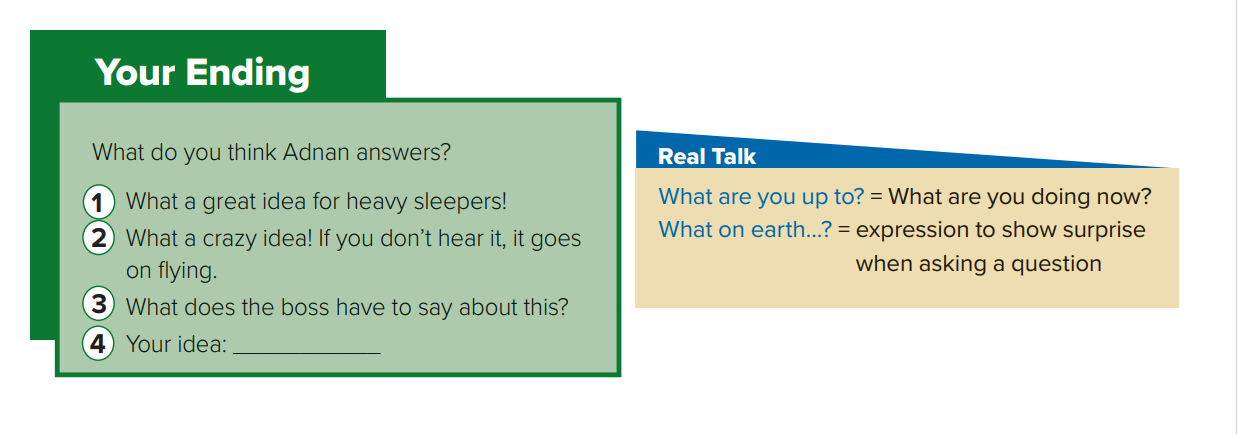 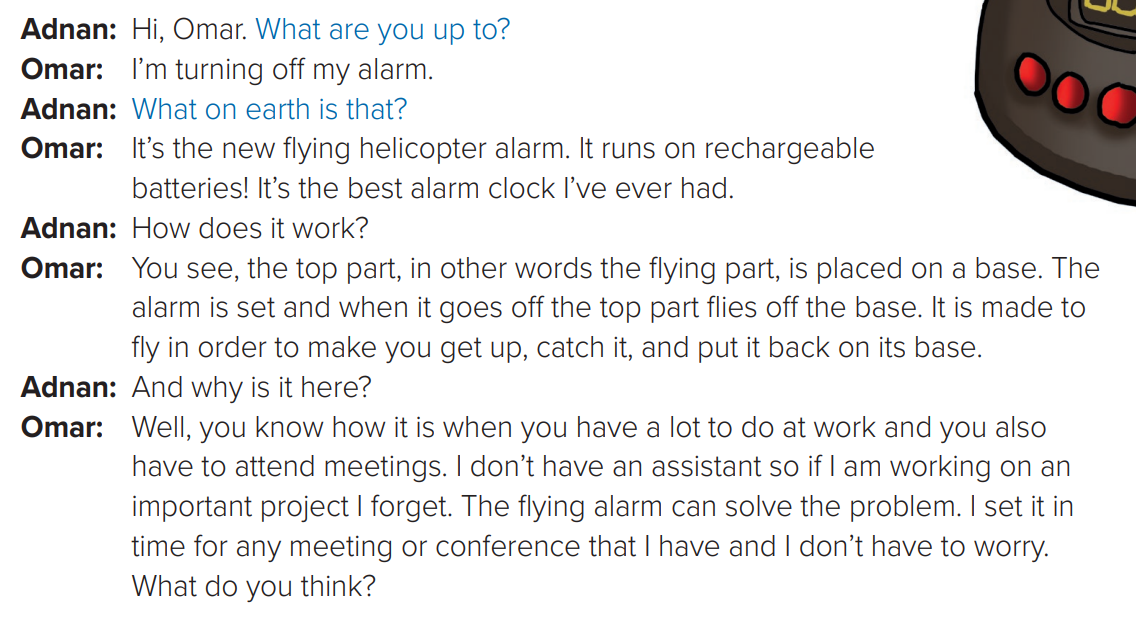 Role play
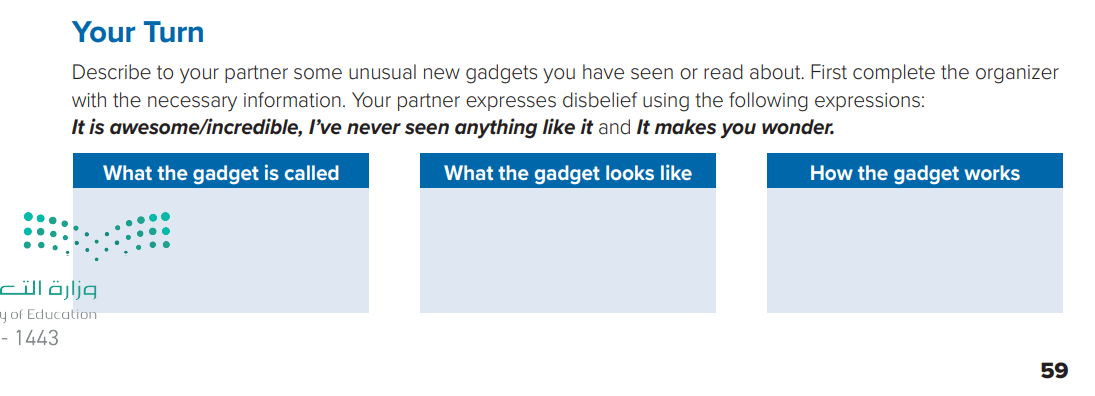 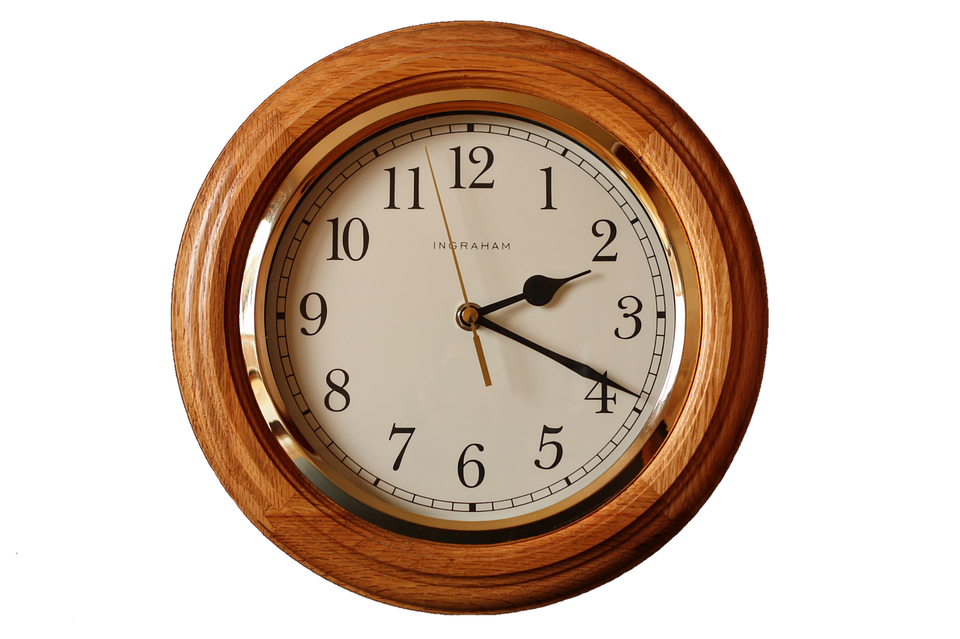 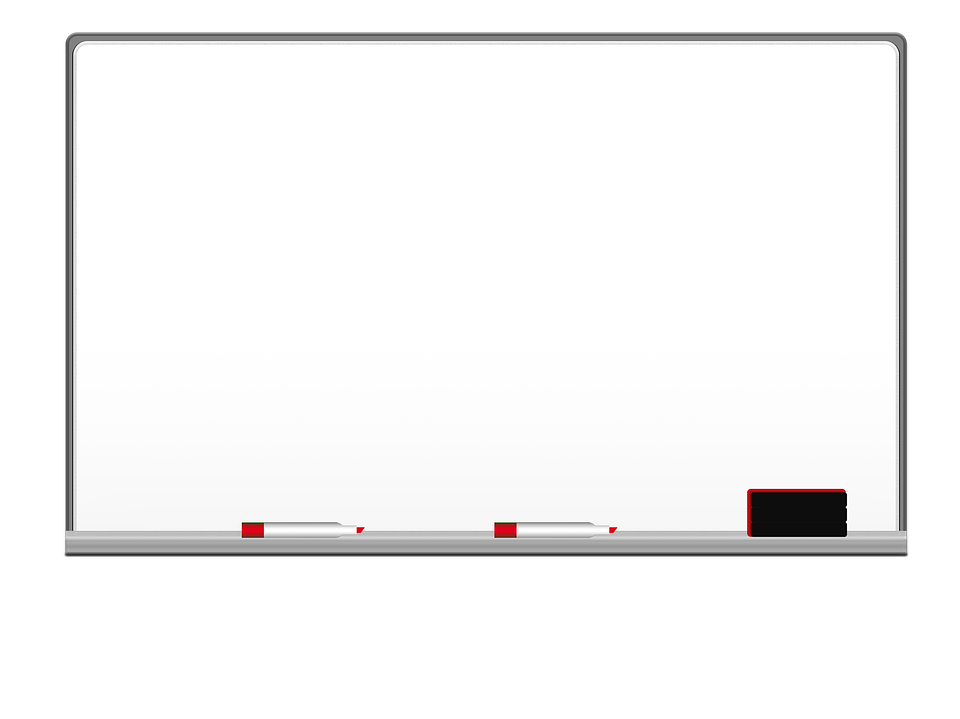 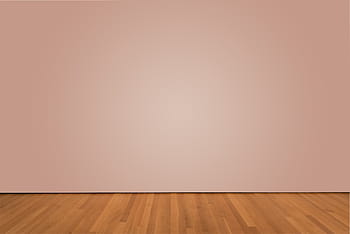 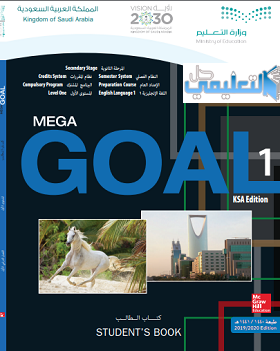 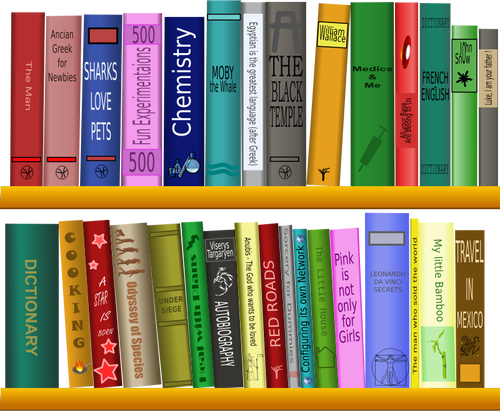 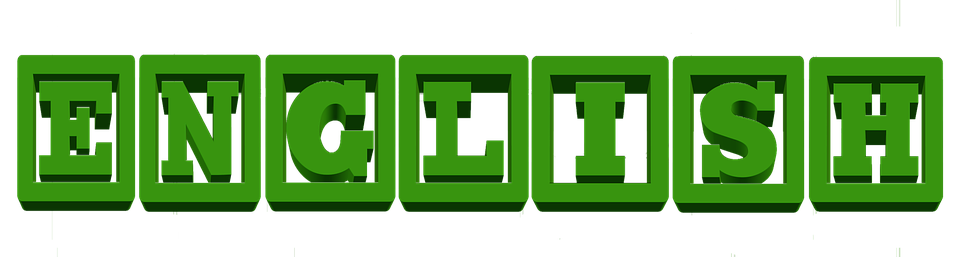 Mega Goal 1 .. SB (53)
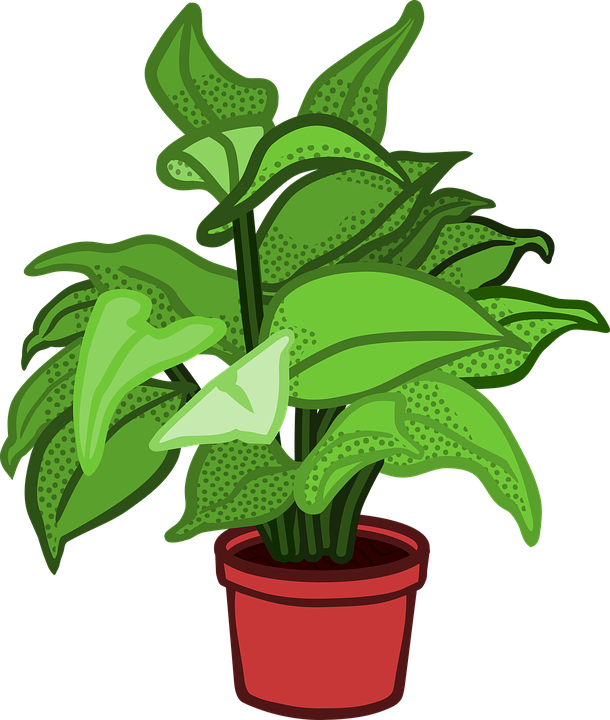 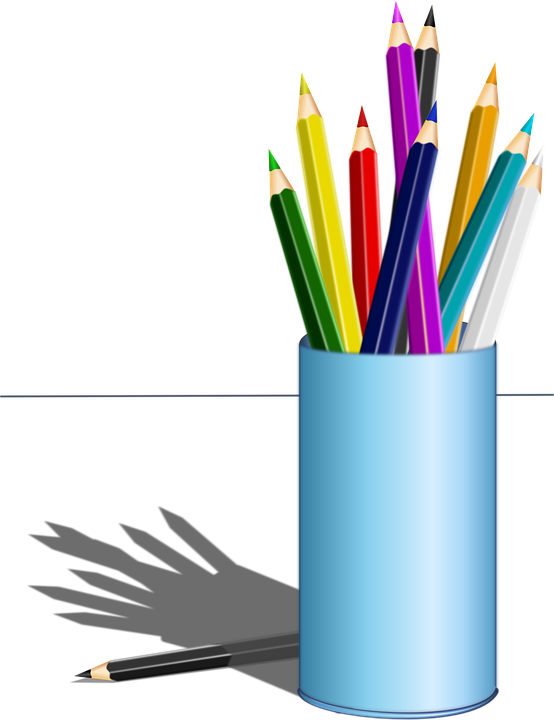 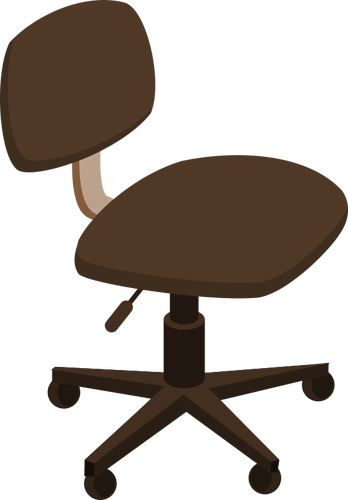 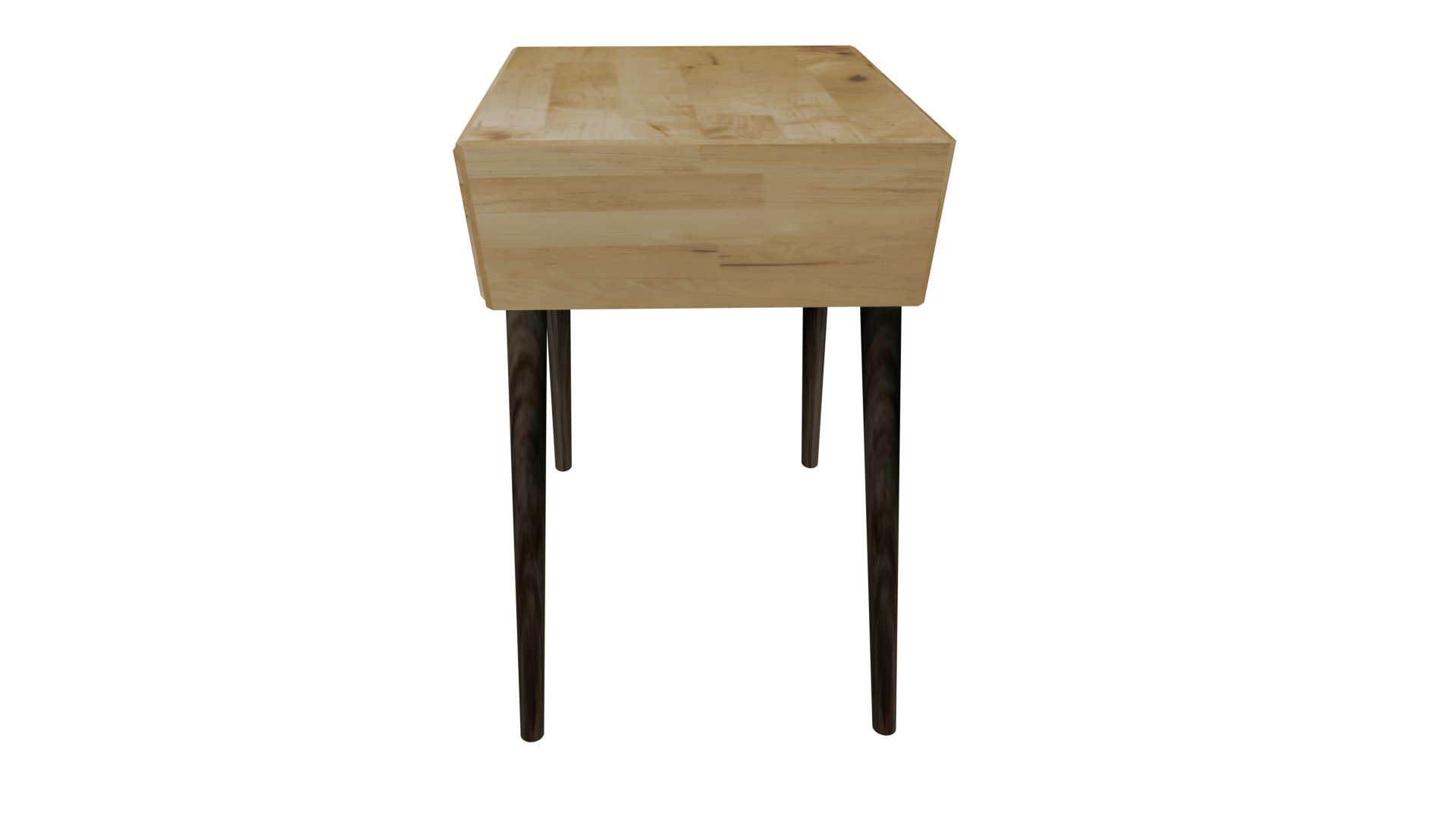 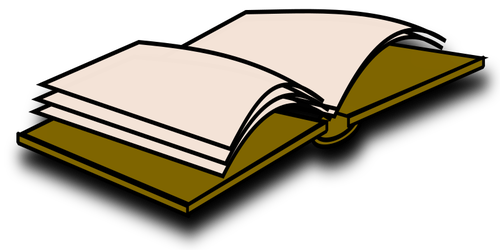 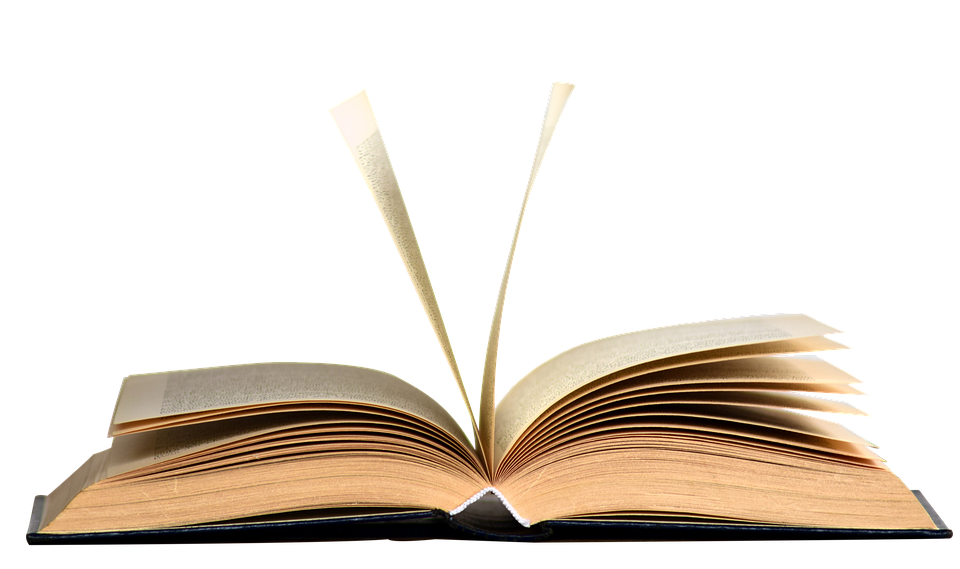 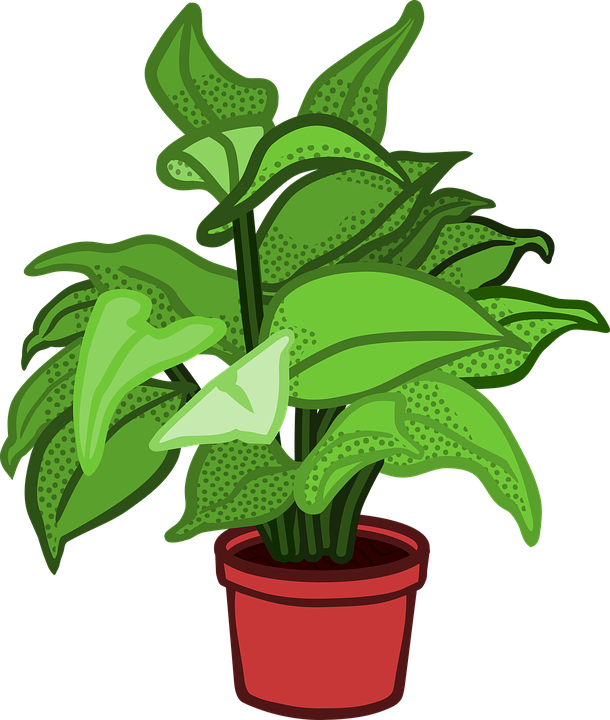 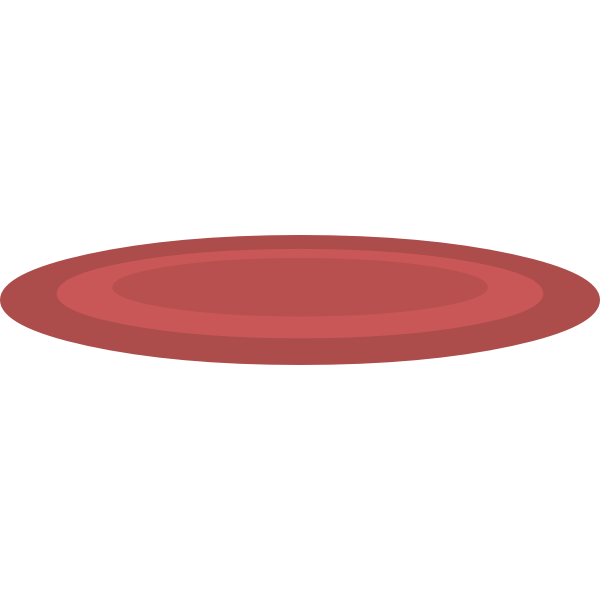 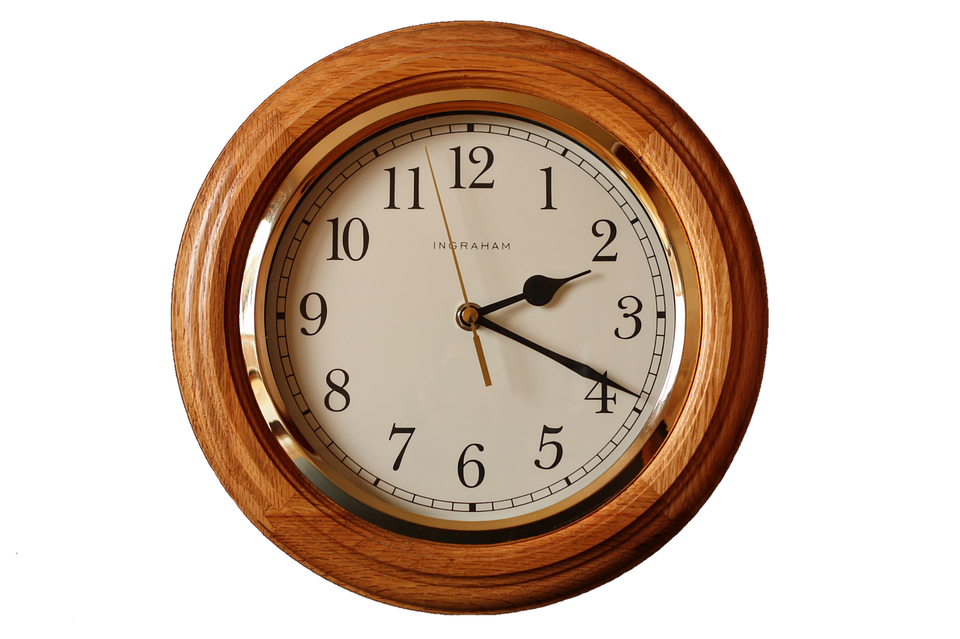 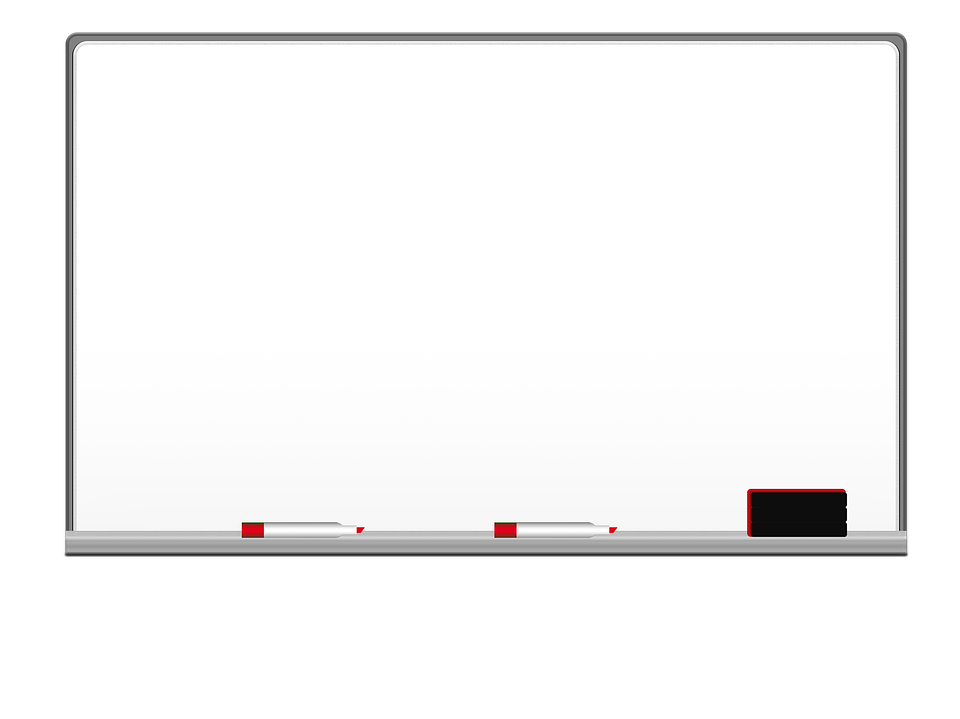 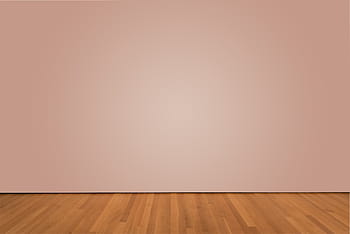 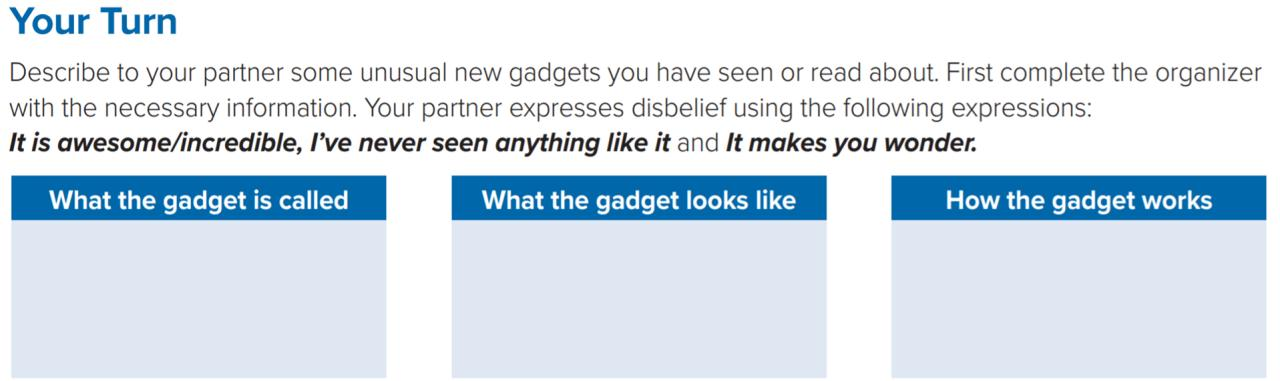 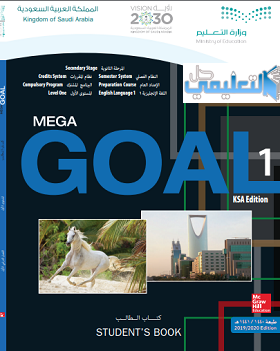 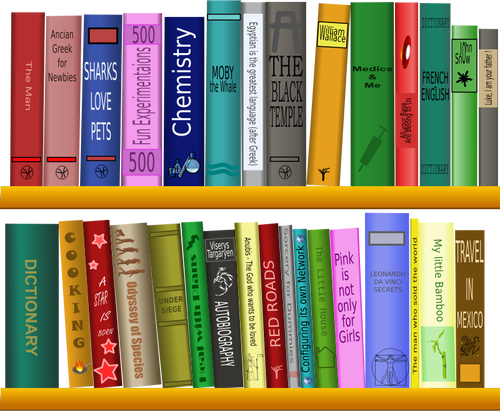 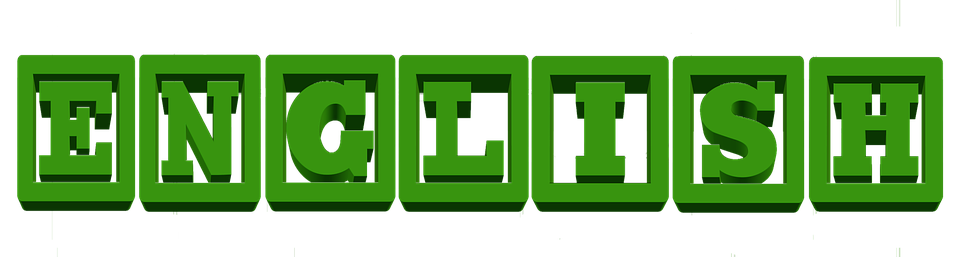 Mega Goal 1 .. SB (53)
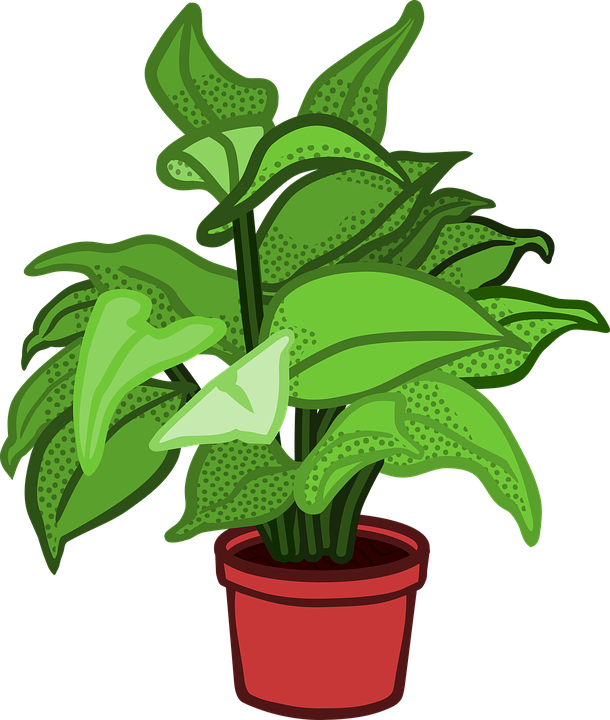 It uses sensors and image mapping to create usable layouts of your home which allows to clean effectively
It’s small 
and round
Robot Vacuum
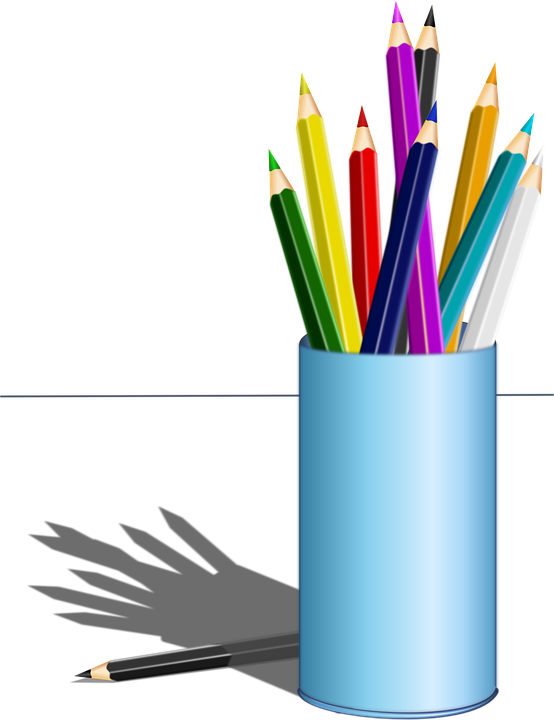 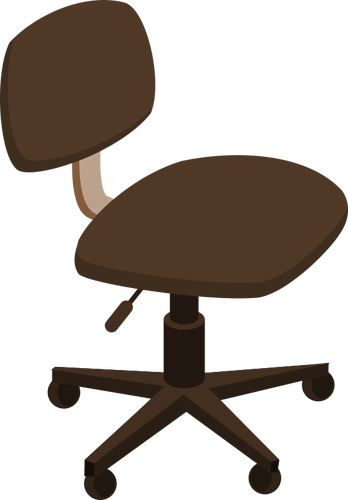 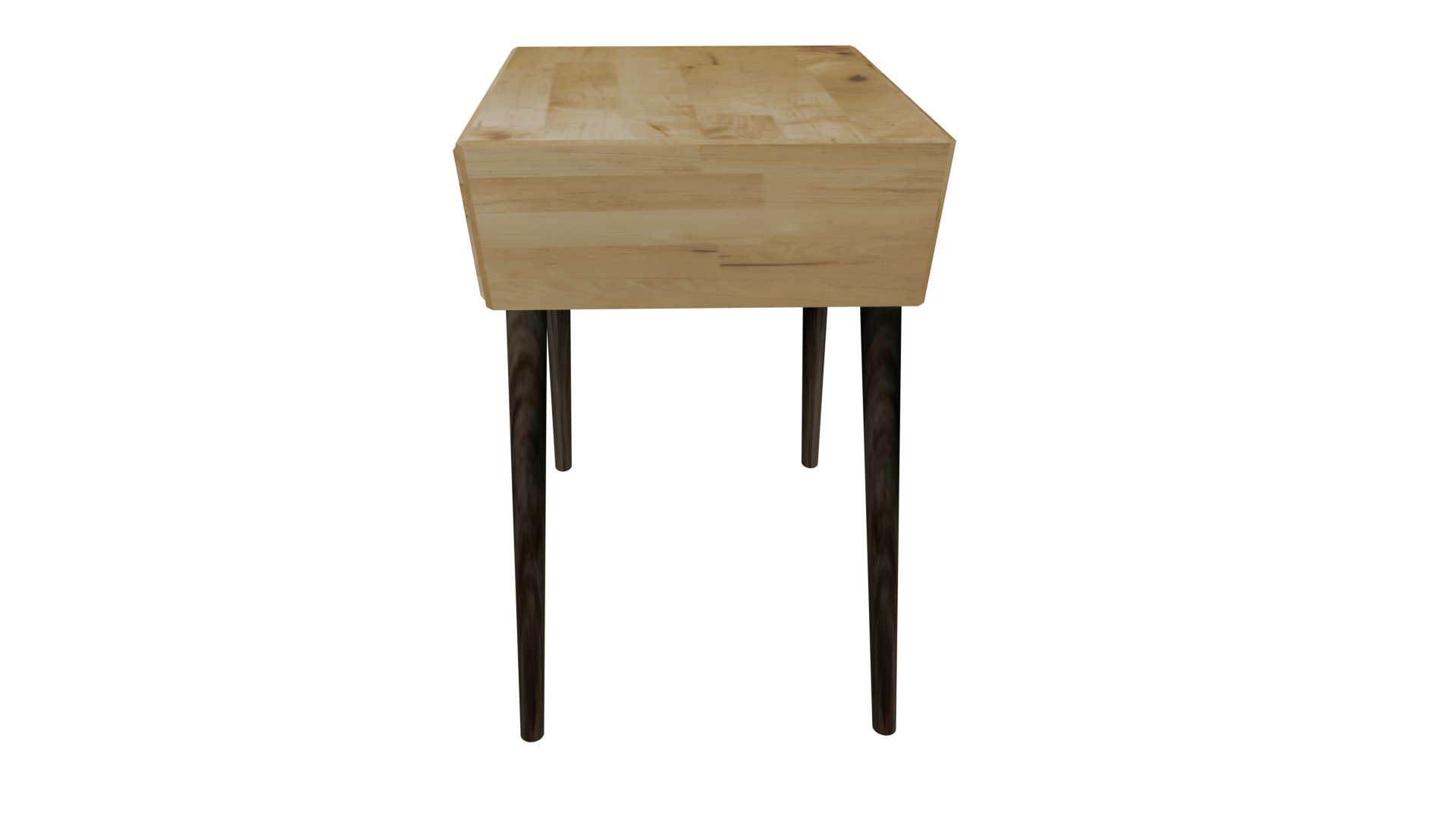 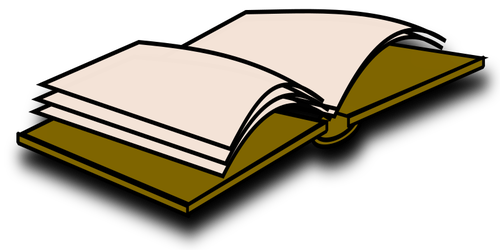 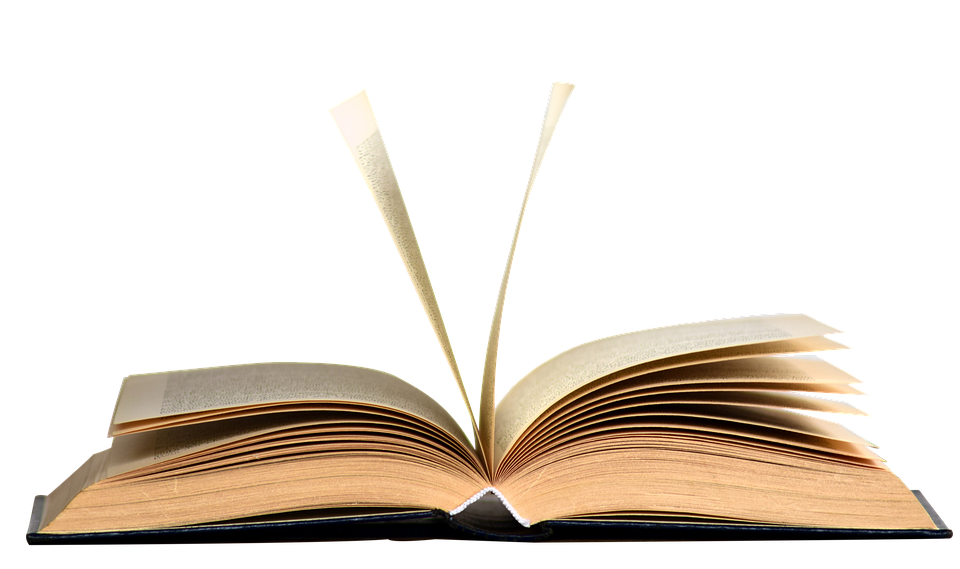 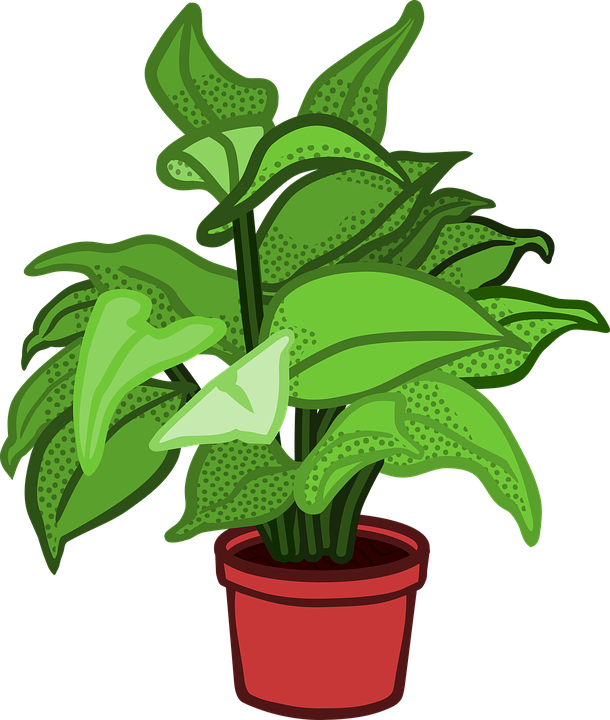 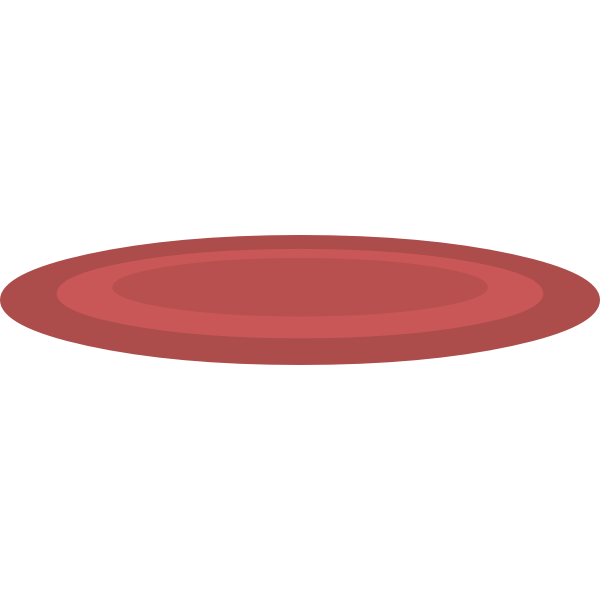